EL CAY BEACHFRONT DEVELOPMENTFOR SALE
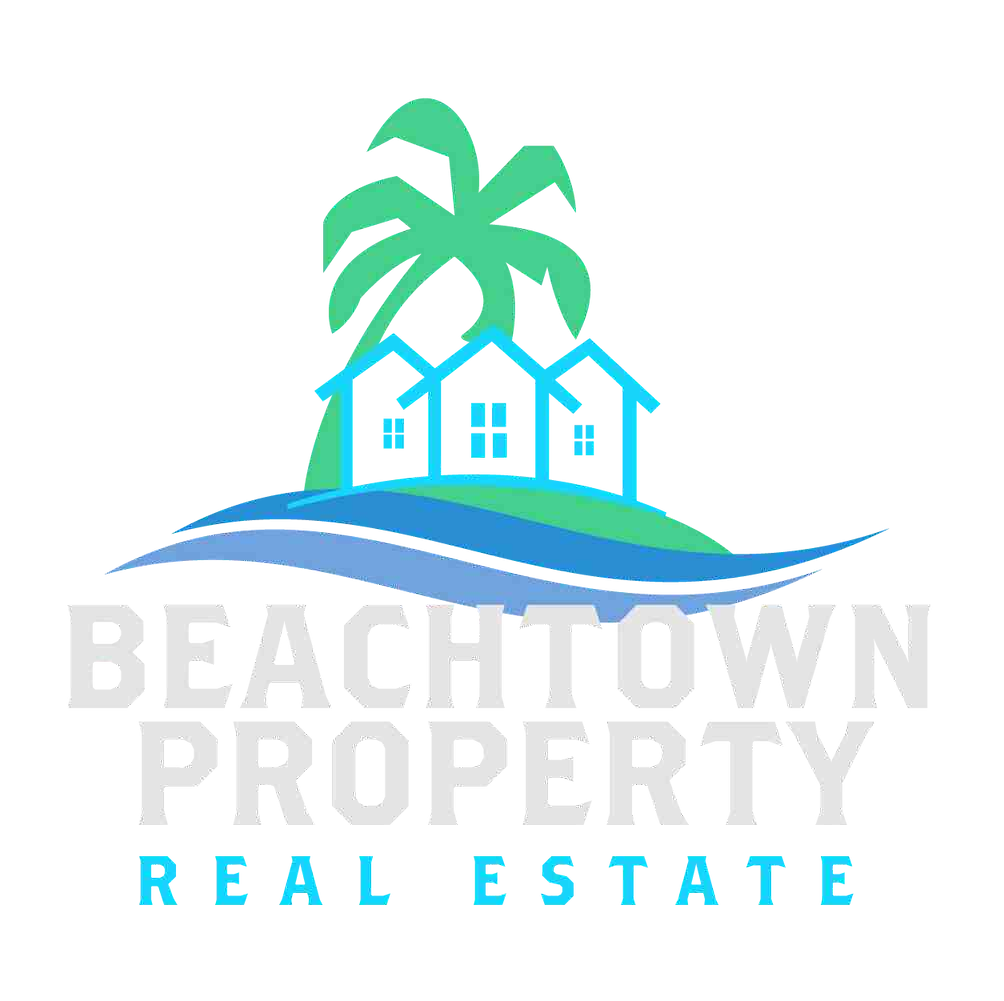 Beachtown Property Real Estate
Helen Mitchell
Douglas Barker
Beachtown Property Real EstateContact Information
Info@beachtownproperty.com
Office: 1-809-240-9699 
Douglas 1-829-436-3912 
Helen 1-849-352 0070
Office Address: 
Plaza Colonial, 127 Nuestra Señora Del Carmen Street
Las Terrenas, Samana 32000
Dominican Republic
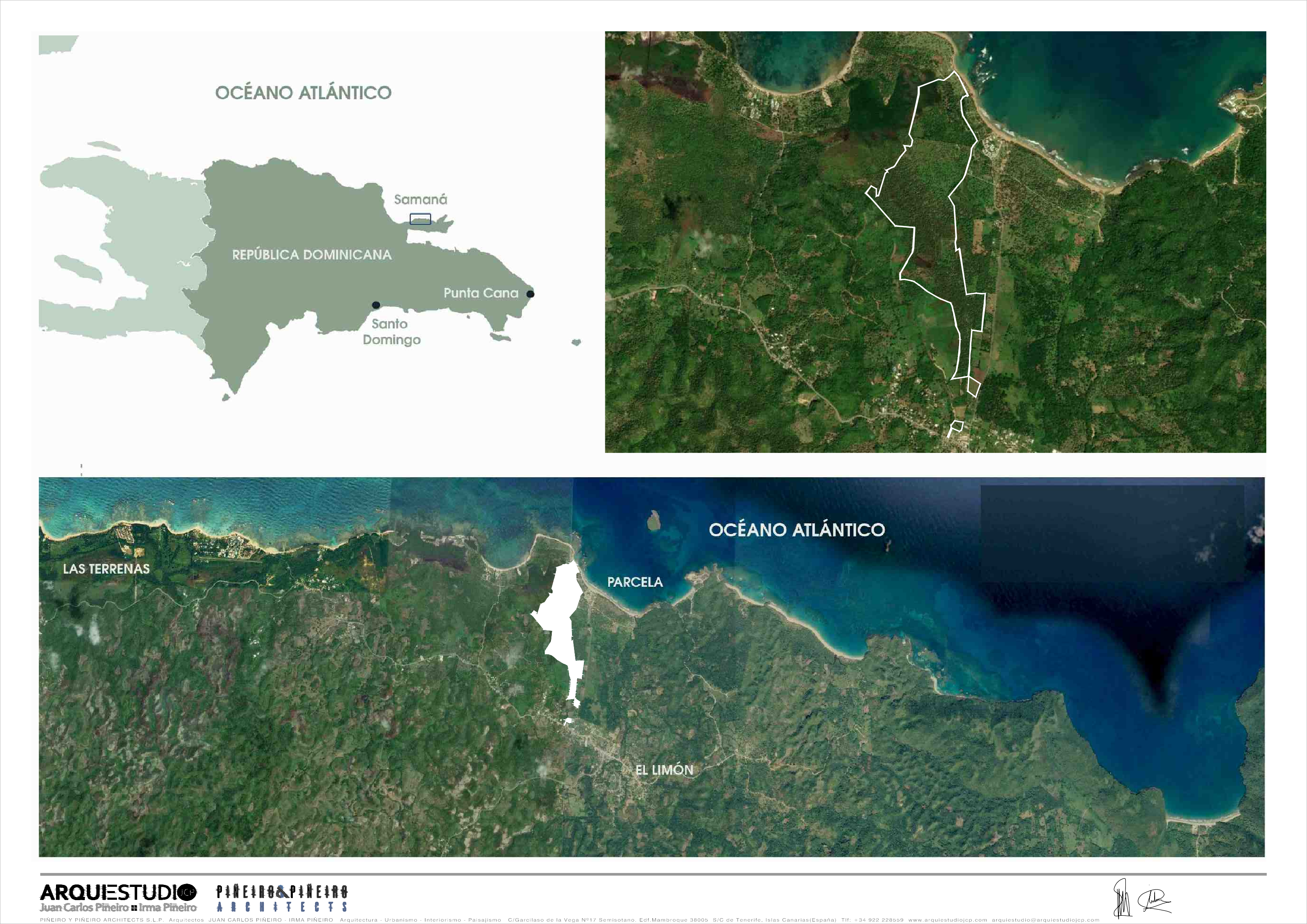 PARCELA: 946.019,52 m²
FRENTE DE PLAYA: 600 m/l
DENSIDAD: 50 hab/ha 2 plantas frente litoral
4 plantas posterior litoral
FECHA
MARZO 2022
ESCALA
S/E
Nº
0.0
PLANO
SITUACIÓN
PARCELA
PROPIEDAD INVERSIONES SANAGA T. S.R.L
LOCALIZACIÓN
EL LIMÓN - SAMANÁ
REPÚBLICA DOMINICANA
THE CAY
MASTERPLAN
ARQUITECTOS
JUAN CARLOS PIÑEIRO
IRMA PIÑEIRO
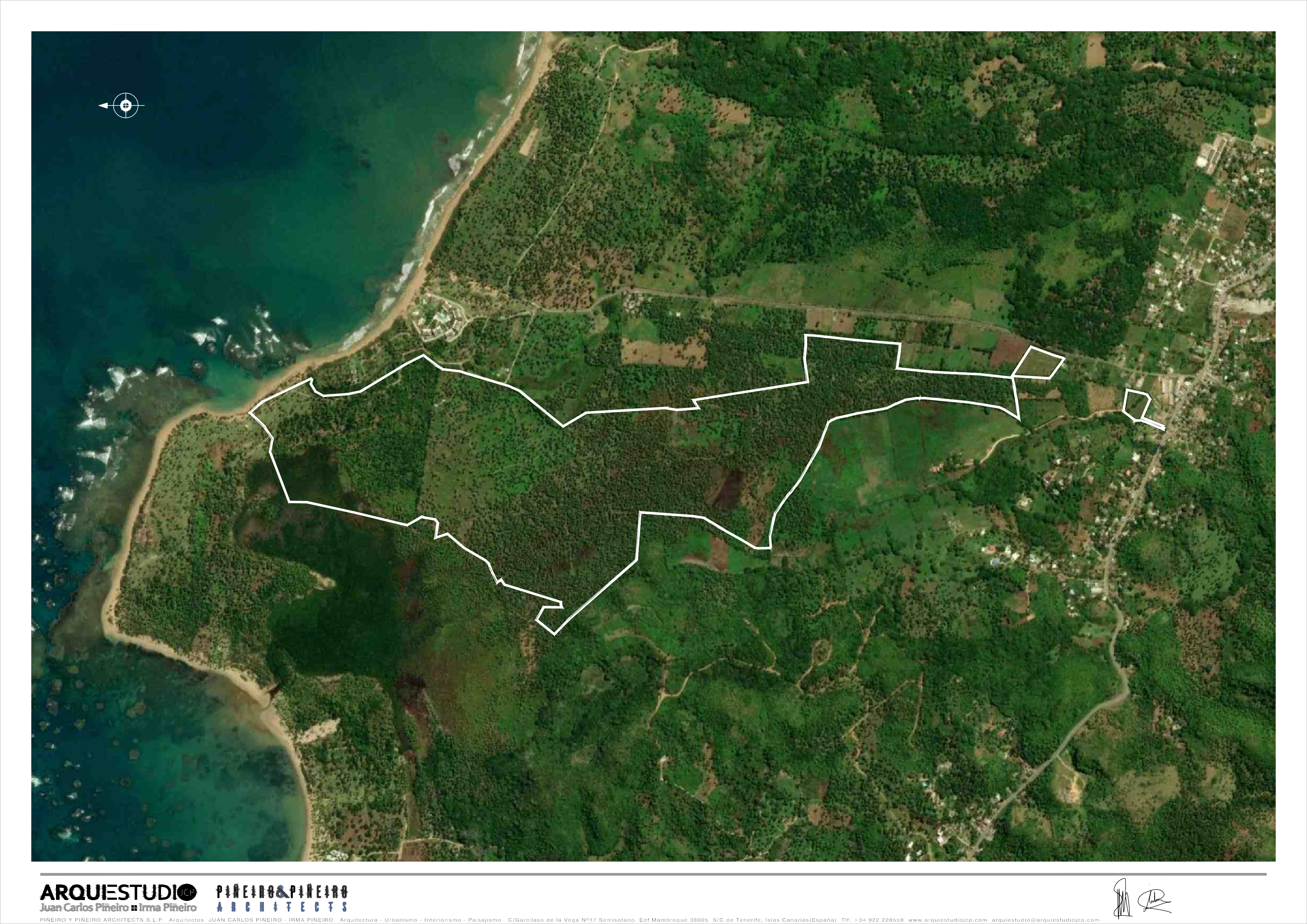 E
N
S
O
946.019,52 m²
FECHA
ABRIL 2022
ESCALA
1/10.000
PLANO
PARCELA
Nº
0.0
PROPIEDAD INVERSIONES SANAGA T. S.R.L
LOCALIZACIÓN
EL LIMÓN - SAMANÁ
REPÚBLICA DOMINICANA
THE CAY
MASTERPLAN
ARQUITECTOS
JUAN CARLOS PIÑEIRO
IRMA PIÑEIRO
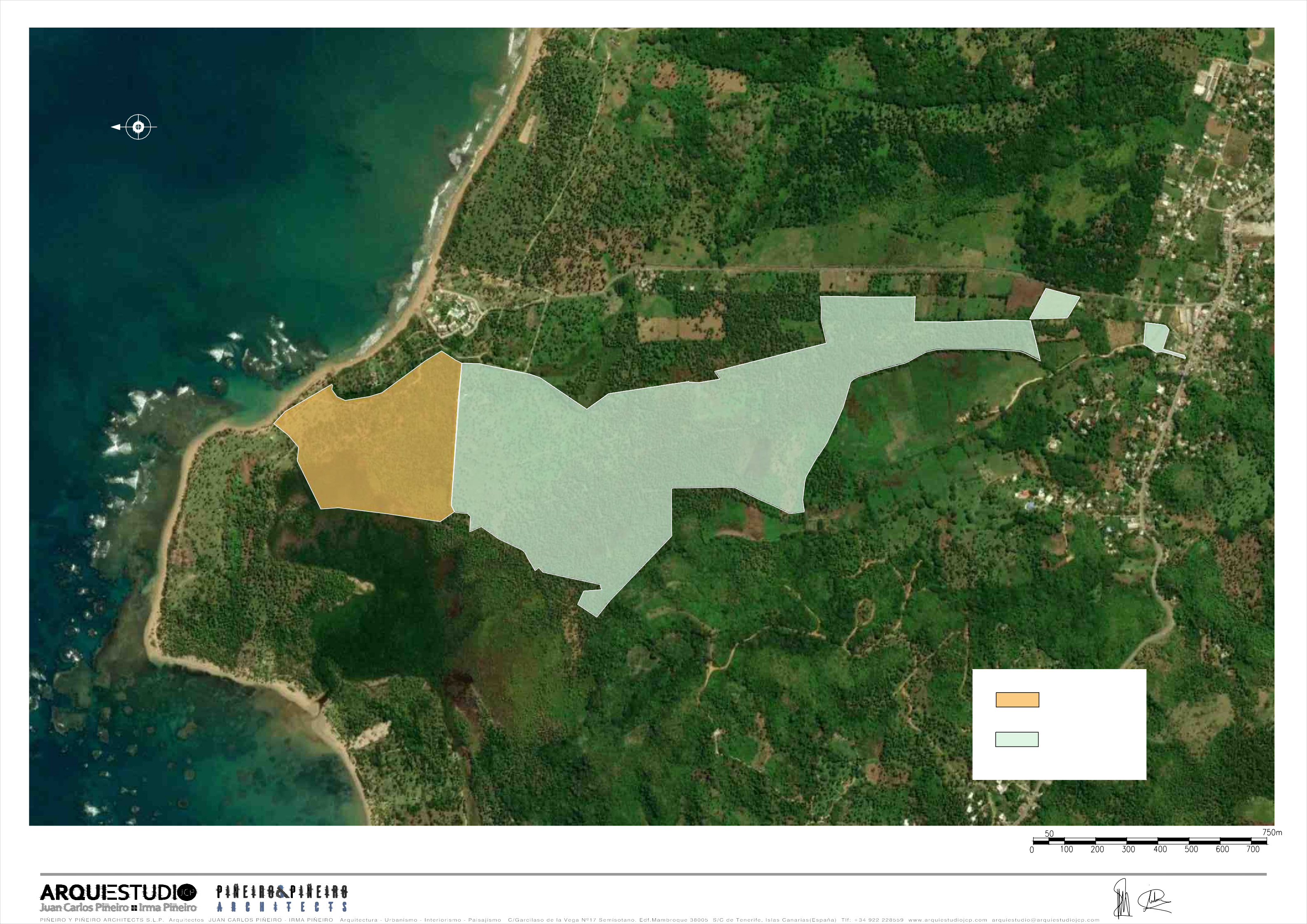 E
N
S
O
FASE 1
212.467,13 m2
FASE 2
736.047,64 m2
FECHA
ABRIL 2022
ESCALA
1/10.000
Nº
0.0
PROPIEDAD INVERSIONES SANAGA T. S.R.L
LOCALIZACIÓN
EL LIMÓN - SAMANÁ
REPÚBLICA DOMINICANA
PLANO MASTERPLAN FASES
THE CAY
MASTERPLAN
ARQUITECTOS
JUAN CARLOS PIÑEIRO
IRMA PIÑEIRO
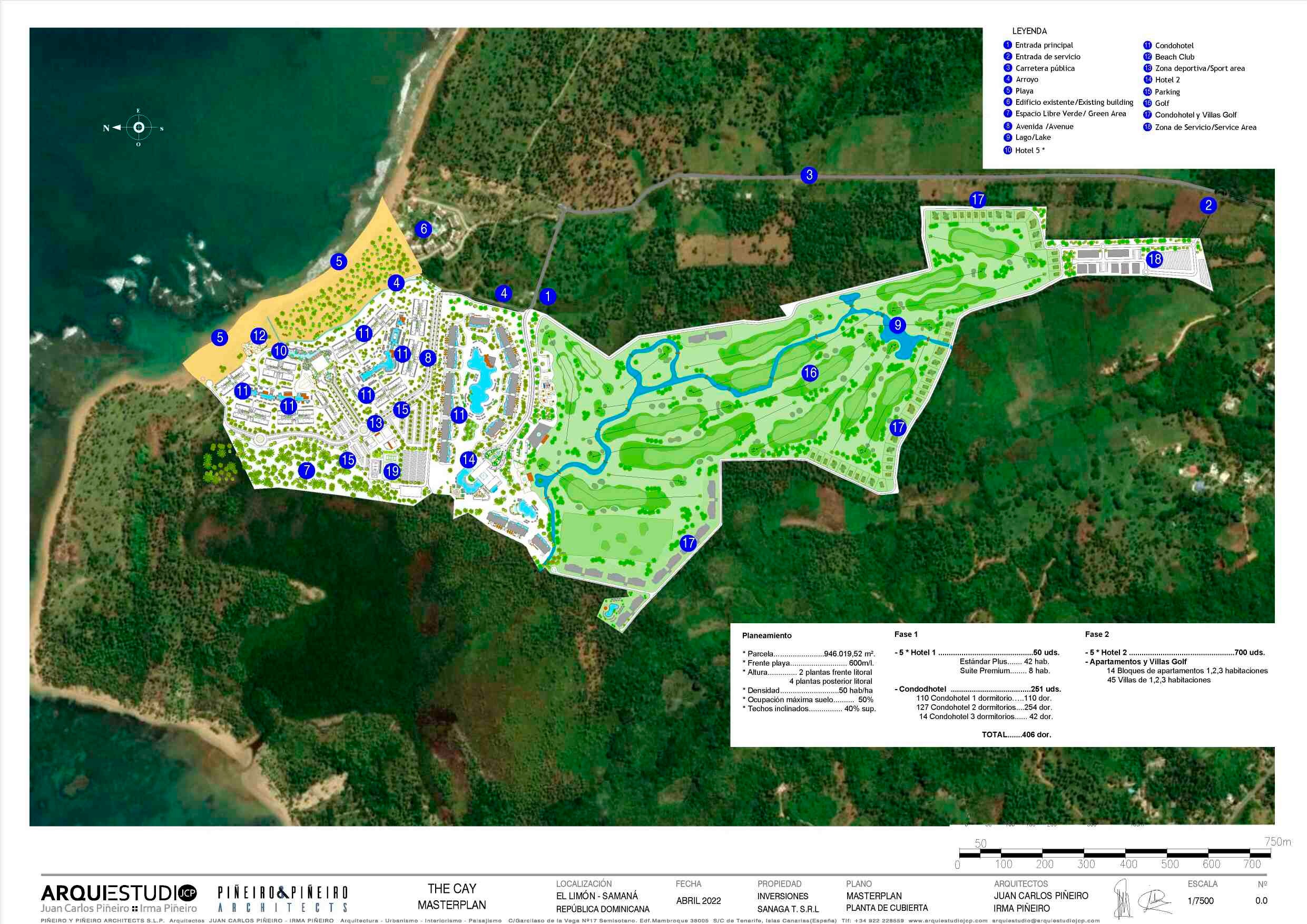 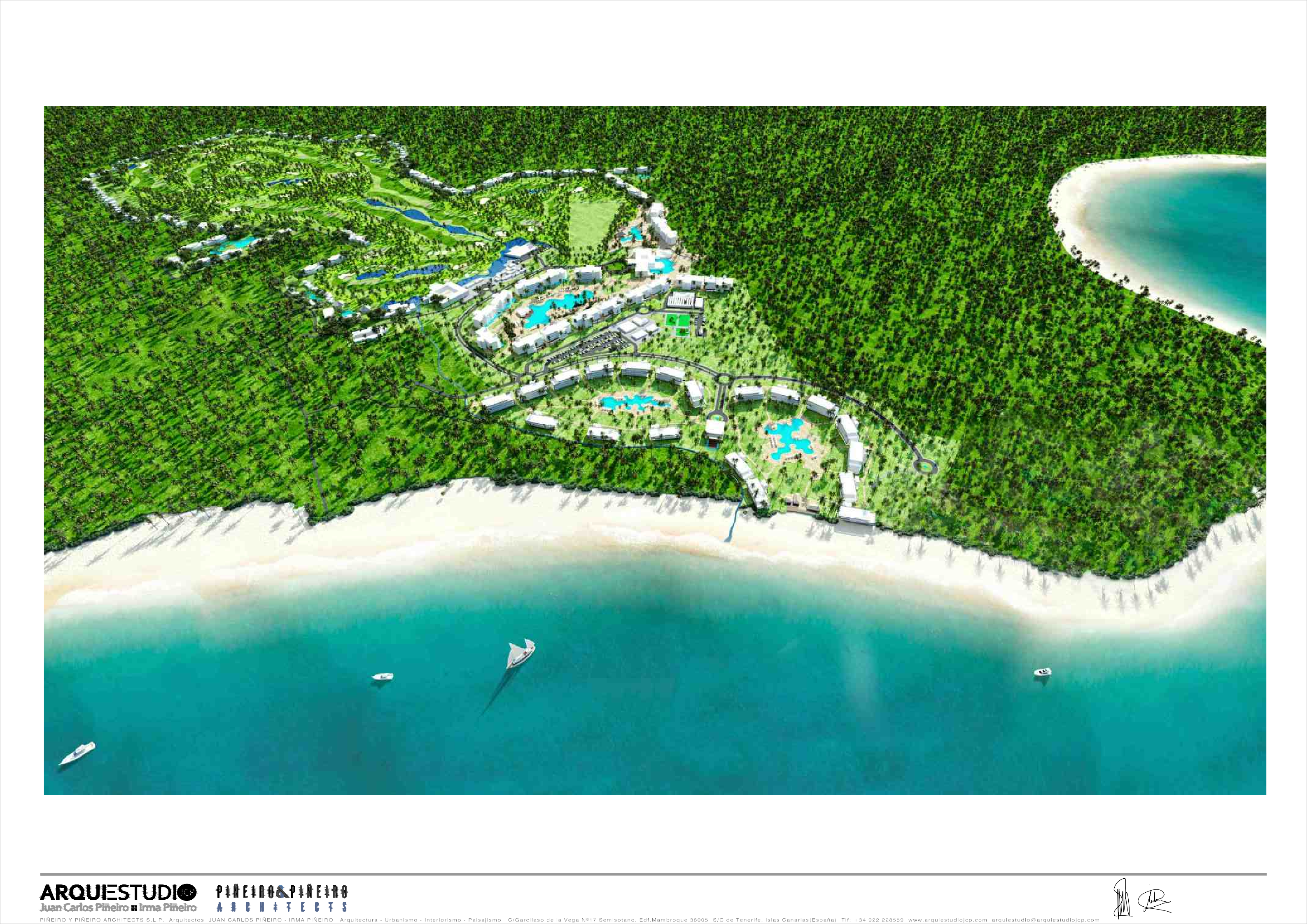 FECHA
ABRIL 2022
ESCALA
S/E
Nº
0.0
PROPIEDAD INVERSIONES SANAGA T. S.R.L
LOCALIZACIÓN
EL LIMÓN - SAMANÁ
REPÚBLICA DOMINICANA
PLANO
VISTA MASTEPLAN
THE CAY
MASTERPLAN
ARQUITECTOS
JUAN CARLOS PIÑEIRO
IRMA PIÑEIRO
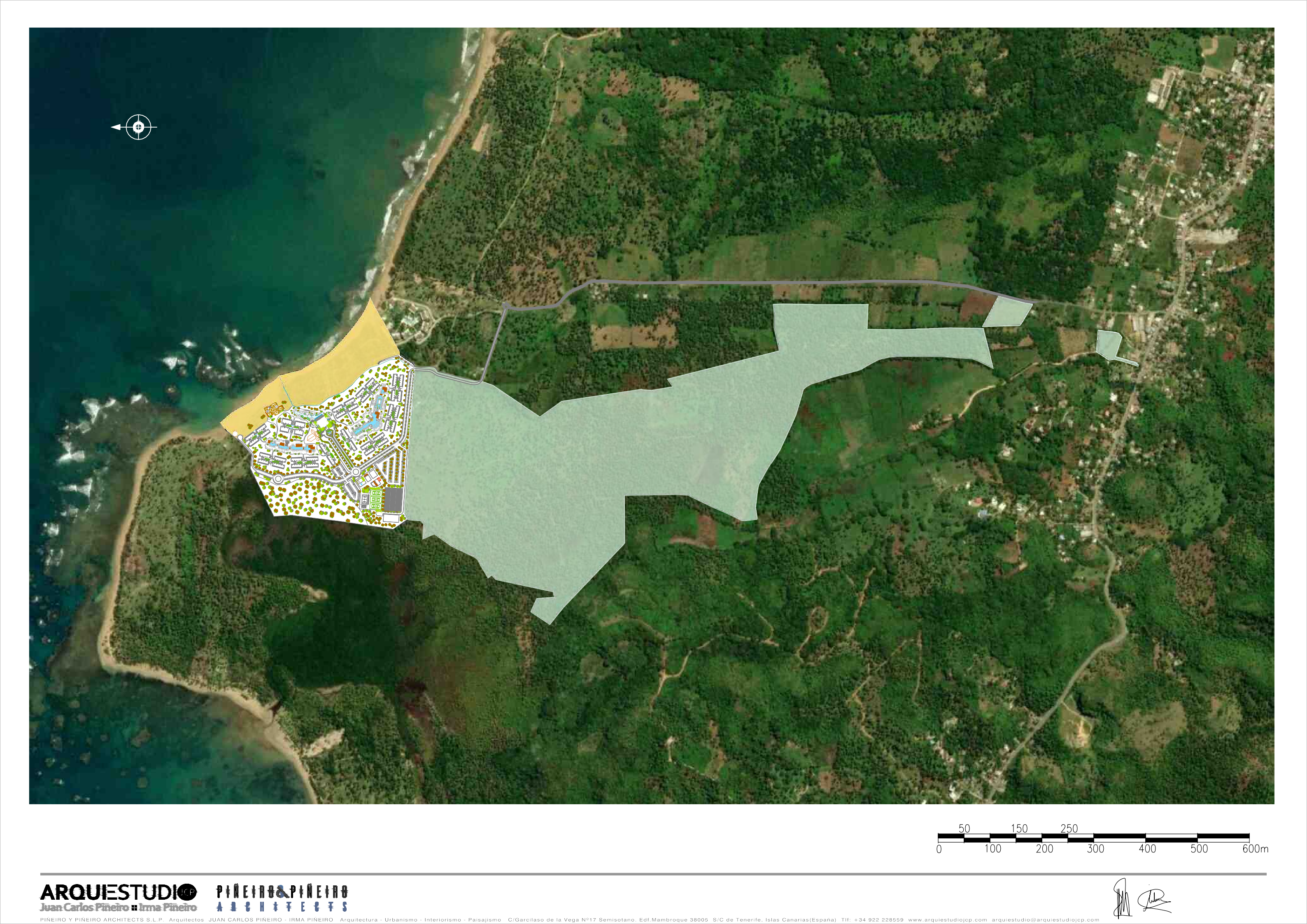 E
N
S
O
2          1
230
3
229
5         4
228
6
227
+10.75
8%
+17.55
226
7
+18.40
8%
8%
225
+17.55 +14.15
8
+17.55
+17.55
224
9
8%             8%                8%
11 10
223
+14.15
+18.40 +17.55 +17.55 +18.40
+2.50
+14.15
+2.50
222
+7.35
+14.15
221
+2.50
PISCINA DE NIÑOS
12
+10.75
220
8%
8%
8%                8%             8%
13
14
219
+10.75
+17.55
+2.59
218
15
+18.40
20 19
17 16
217
+17.55
216
+17.55
214 215
+10.75
+17.55
+2.50
18
+2.60
+1.50
+18.40
8%
213
+17.55
+1.00
+1.80
8%
+2.50
212
+17.55
8%
+7.35
21
+2.00
25 24
23 22
211
8%
+1.50
210
8%
+10.75
+10.75
+1.00
+2.50  +18.40
8%
+3.00
8%
+3.30
209
+17.55
208
+2.50
+3.30
+3.30
+2.50
+2.50
+1.48 +2.45
8%
+3.00
+2.50
+2.50
8%
207
+1.95
+3.50
+2.50
26
+2.50
+2.50
fondo +1.10
+17.55
+3.50
206
+2.50
+2.50
+2.50
27
fondo +2.00
+3.40
28
205
+4.35
+18.40 +17.55 +2.59+17.55 +18.40
+14.15
+2.50
+14.15
+2.50
+2.50
204
+14.15
+17.55 +14.15 +17.55
+23.75  +23.75
29
+3.00    +3.50 +3.00
191	30
192
8%
203
+17.55 +17.55
+2.50
+3.50
+10.75   +10.75
+2.50
+3.00 +2.50
202
201
8%
31
8%
8%
+7.35
+10.75 +11.60
5%
32
+2.50
8%
8%
5%
+2.50
8%
200
+23.75
+10.75
8%
33
8%
+2.50
+2.50
199
+10.75
+23.75
+11.60
+7.35
34
37
35
+11.60
+10.75
198
8%
+10.75
197
+17.55
8%
36
+10.75
+2.50
+10.75
4 5
196
8%
+7.35
1 2
+18.40
38
3
195
8%
+17.55
194
+7.35
39
8%
40
8% 8% 8%
+3.45
+10.75
193
8%
+18.40
41
8%
+17.55
+10.75
+17.55 +14.15 +2.50
42
8%
+11.60
+14.15
+2.50
190
8%
43
8%
45
44
+14.15
+2.50
+10.75
46
POOL-BAR
8%
8%
+18.40
47
+17.55
+14.15
8%
+17.55
49
174 176
8%
48
+14.15
+17.55
8%
8%
50
+17.55
+2.59
+17.55    +17.55
+18.40 +17.55
51
+17.55 +18.40
260
188
8%
8   7    6    5   4    3         1
246  53
52
8%
54
2
185
266
179
55
53 50 49 48
264
+2.50
56
+14.15
262
261
+17.55
8%
58
57
128 265
182
22 21 19 17 15
14             11        9
256
8%
129 130 131
52
59
+2.50
+14.15
180
8%
125 126 127
10
117 119 263 189
60
252
8%
68 66 64 63 62
57 56 55
+2.59 +18.40
+17.55
8%
148 145 144
138 137 134
+17.55
251
+14.15
18 47
+17.55
+17.55
8%
61
+14.15   +17.55
+2.50
227 177
+2.50
249
178
248
13 12
245
63
+18.40
62
180 184
189
190 191
247
8%
147 146 259 187
+14.15
136 135
64
20 51
183 185 186 255
8%
+17.55
8%                8%
175
124
176
+2.50
8%
8%
200 198 250 183
58
8%
65
+14.15
243
181 254
+18.40 +17.55
188
59
242
+17.55
+17.55
+2.59 +18.40
16
+17.55
241
+18.40
121 122 123
174
139
66
229
+14.15
173
26 25 24 54
34
120
175 253
+14.15
228
67
169 170 171 172 184
35
203 199 197
196 195
158 157 156 257 186
172
143 142 141 140
+17.55
225
109 111 133 132
68
+17.55
155 153 152 258
226
182
118
222 239
+14.15   +17.55
171
235
37
220 240
69
36
223
209 238 181
73   38
23
40
42
65
170
31
224
32
27 33
23
169
212 244
+2.50
5 13
4
31 61 60
178 179
39
113 114 115 116
30
168
221
12
29
202 201
230
177
82 81 77
74 73 70
117
41
167
14
28
69
11
2 16
18
19
116
9
210 236 237
219
165 166 167 168 194 193 192
112
10
15
115
110
8
218
43
211 231 232 233 234
28 27
216
26
35
30 29
114
118
44
217
72 71
151 150 149
17
113
55	46
206 205 204
119
121
24 25
95
45
98
94
99
100
173
92
112
120
6 7
91
215
FASE 2
102
89
111
75  21
22
161
74
97
96
93
214
20
38 37 36 67
104
122
110
101
3
90
60	71
213
86
106 107 108
70
109
123
88
103
32
87
76 75
154
108
56	72
57 34
124
105
84
144
33
106
125
107
85
133
139
138
140
141
137
34
142
136
38
62 39
165
64   19
65   20
104 105
143
126
135
1
166
145
134
130
146
82
127
147
83
148
132
208
80 79 78
131
149
207
101 102 103
129
150
164
92 160
97 164
128
81
151
77
153
80
152
161 159
100
79
39
2
45                                                                        3
78
76
163
1
99
46 45 44 41
83
40
163
162
154
98
4
47
84
159
162
155
156
160
43 42
157
6
158
5
27                             7
50  28
9
30 10
89
85
21
96
95
94
93
91
90
88
87
86
67   22
8
51
35
11
23
52
36
24
43 18
12
25
14
70
53
13
59 33
26
15
16
54
29
42
58
63 37
71 72 73 74 76
79 80
31
32
44
77 78 17
61
66 41 40
46
48
49
75
68
69
FECHA
MARZO 2022
ESCALA
1/10000
Nº
0.0
PROPIEDAD INVERSIONES SANAGA T. S.R.L
LOCALIZACIÓN
EL LIMÓN - SAMANÁ
REPÚBLICA DOMINICANA
PLANO MASTERPLAN FASE 1
THE CAY
MASTERPLAN
ARQUITECTOS
JUAN CARLOS PIÑEIRO
IRMA PIÑEIRO
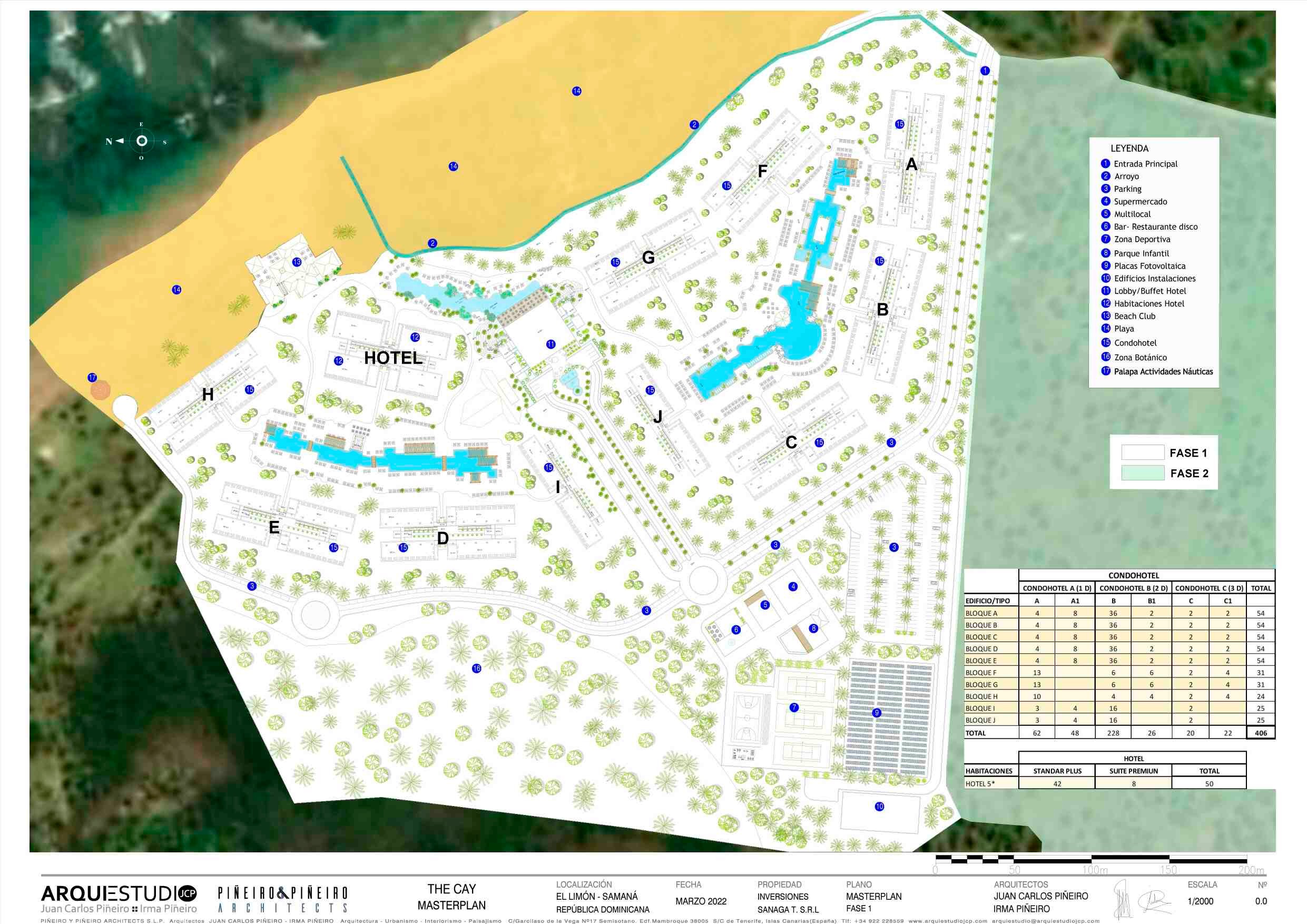 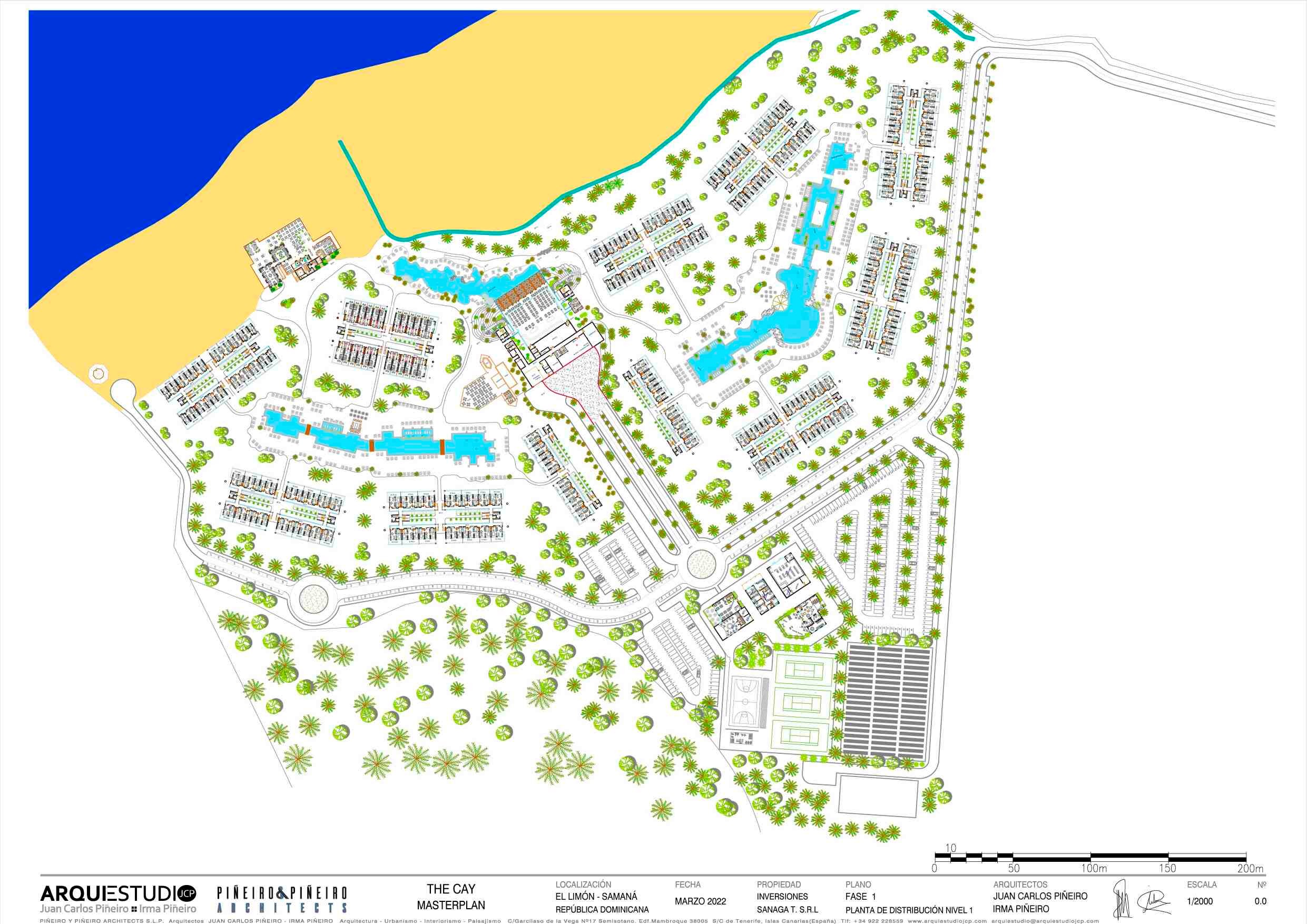 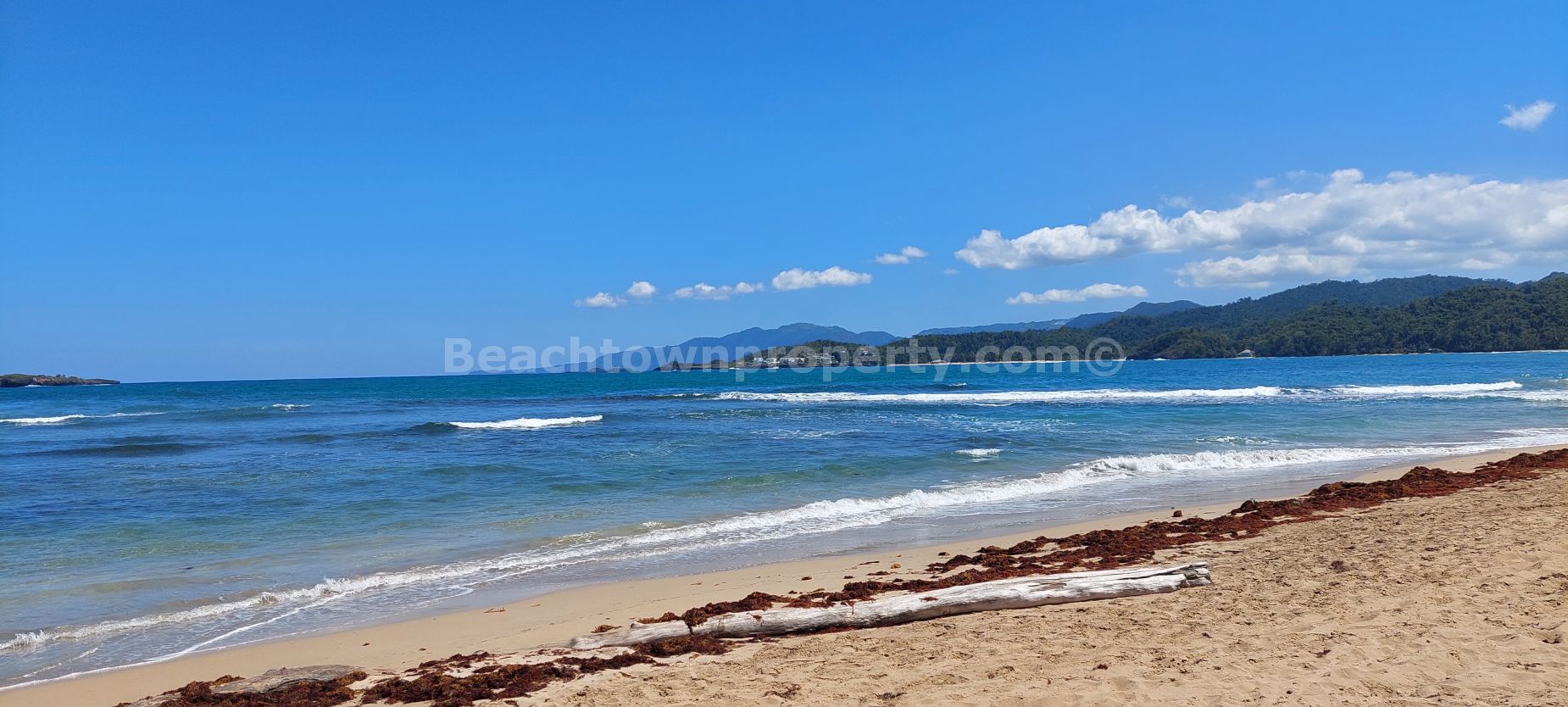 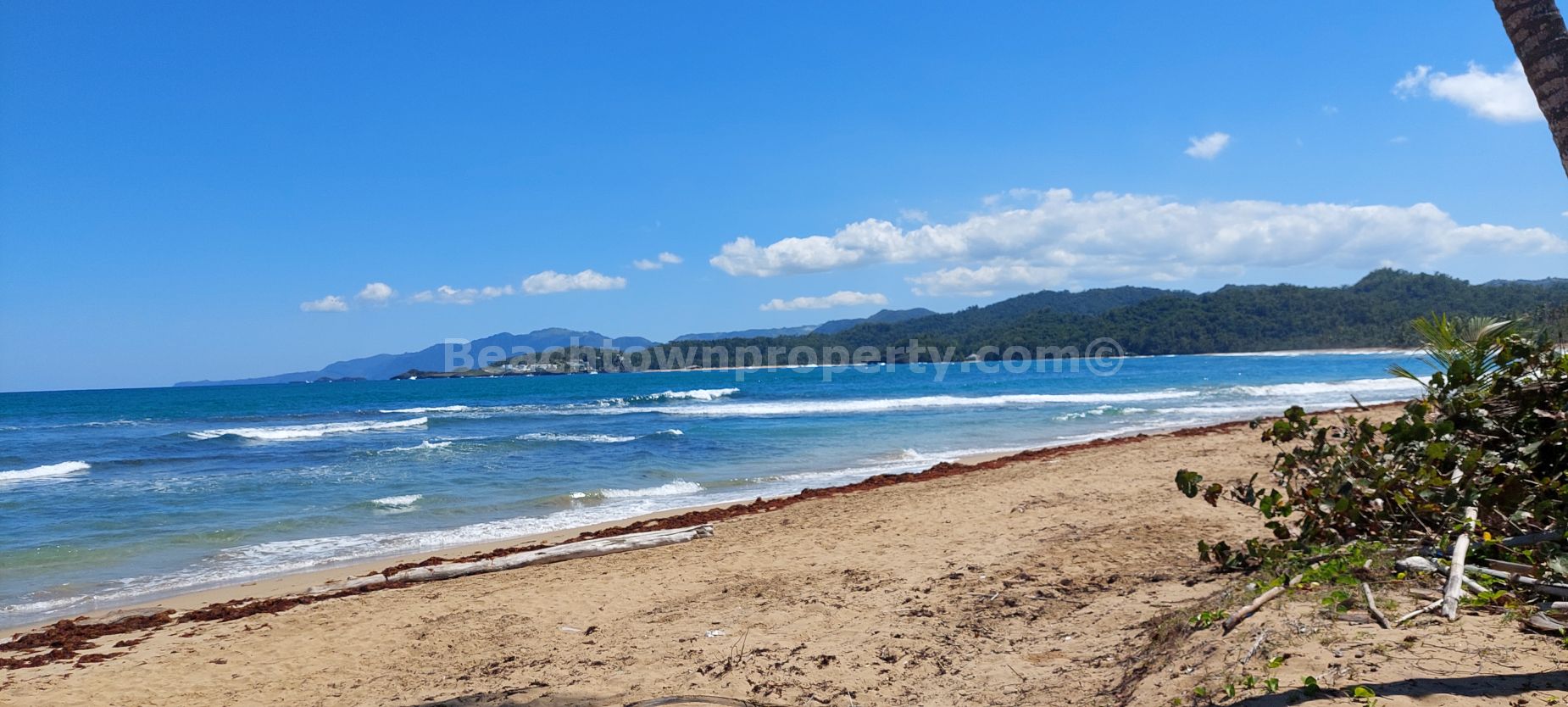 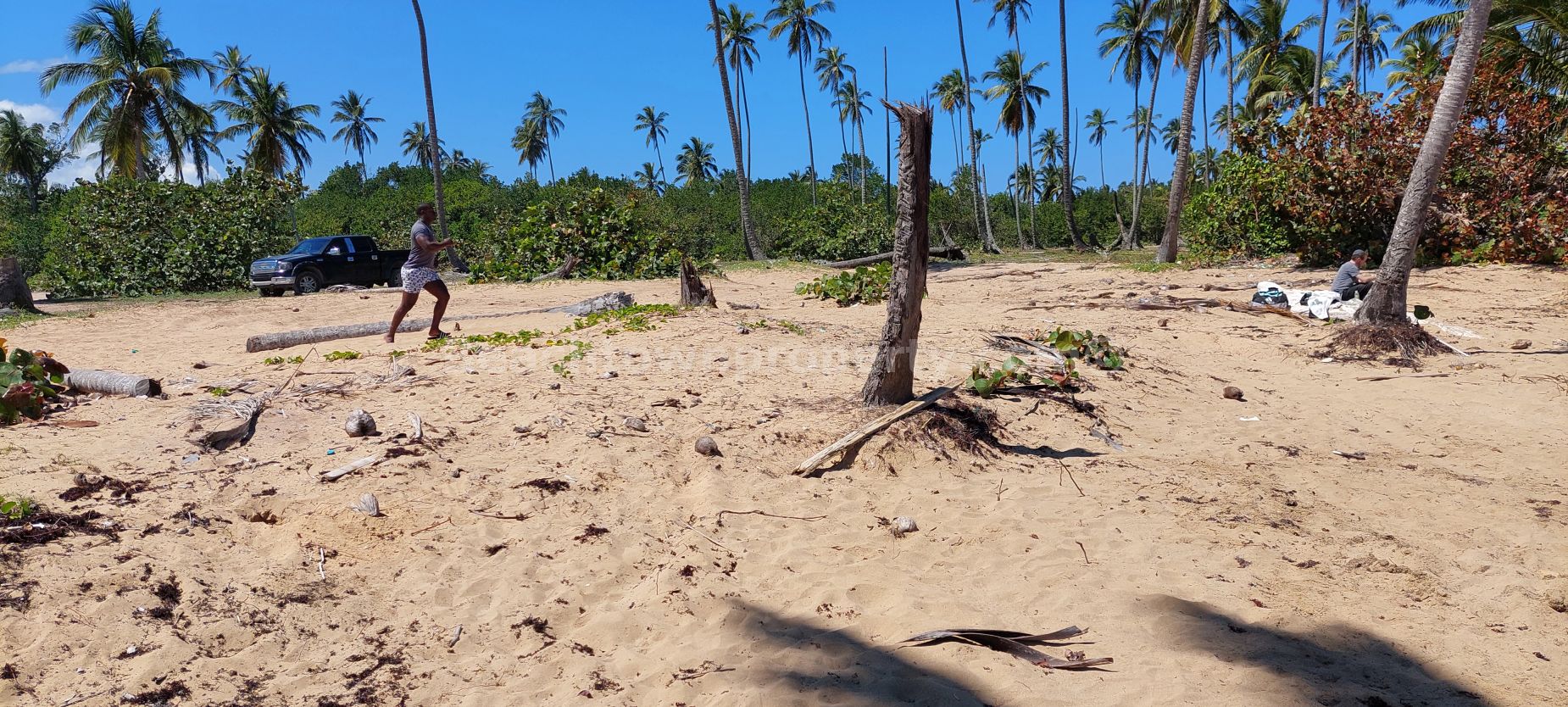 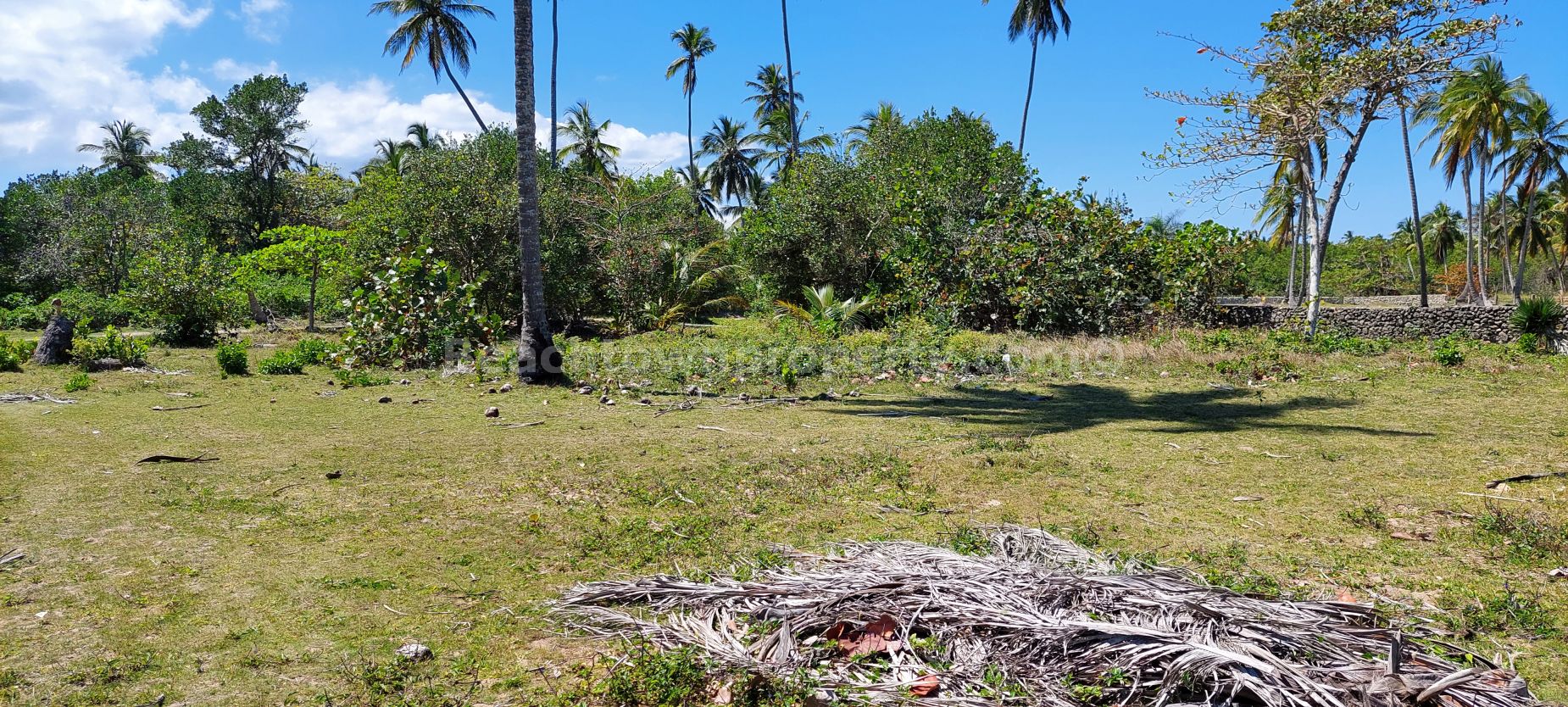 El Cay Video
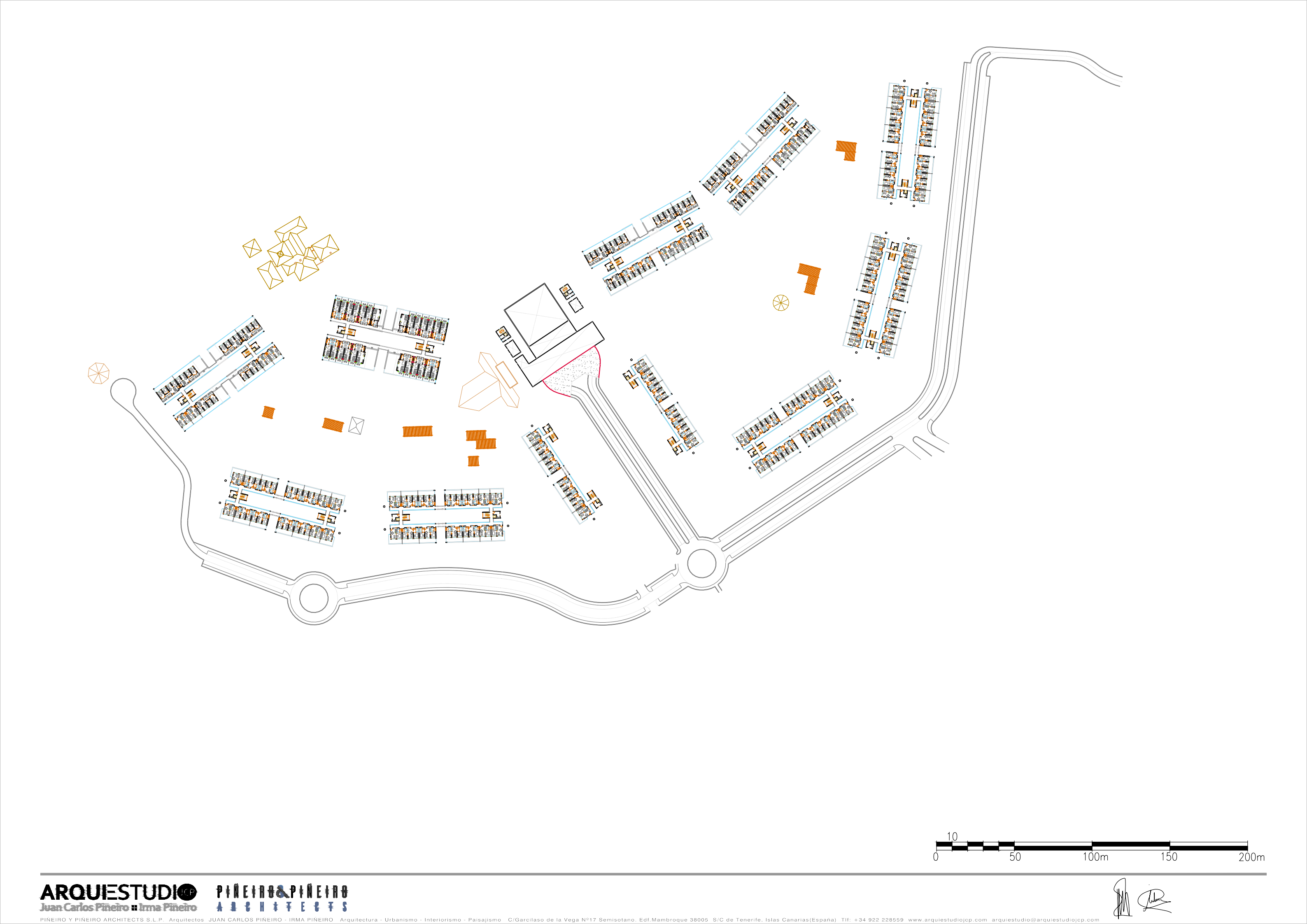 lavand.
office +7.35
TIPO AA TIPO A
TIPO C
TIPO AA TIPO A TIPO B
TIPO CC
lavand.
+7.35
TIPO B
+7.35
office +7.35
TIPO B TIPO B
+7.35
TIPO BB
+7.35
TIPO A
TIPO A
TIPO CC
TIPO B
TIPO A
+7.35
TIPO C
+7.35
+7.35
+7.35
TIPO B
TIPO B TIPO B TIPO AA
TIPO B TIPO AA
+7.35 office
lavand.
+7.35
TIPO B
office
lavand.
TIPO C
TIPO BB
TIPO CC
lavand.
office +7.35
+7.35
TIPO CC
+7.35
TIPO BB
lavand.
TIPO C
office +7.35
TIPO A
+7.35
TIPO A
TIPO A
TIPO AA TIPO A TIPO B TIPO B
+7.35 office
TIPO AA TIPO B
TIPO A
lavand.
+7.35
+7.35
TIPO B   TIPO B
+7.35
TIPO BB
TIPO B
TIPO B
+7.35
TIPO B TIPO B TIPO AA
+7.35
TIPO C
lavand.
+7.35
office
TIPO CC
+7.35
+7.35
+7.35 office
TIPO B TIPO AA
lavand.
lavand.
lavand.
office +7.35
office
+7.35
+7.35
+10.75
TIPO A  TIPO A  TIPO CC
TIPO B TIPO AA
TIPO CC
lavand.
+7.35 office
TIPO AA  TIPO A
+7.35
TIPO C
+7.35
TIPO B
TIPO B
lavand.
+7.35
office +7.35
lavand.
+10.75
office
TIPO B
+7.35
TIPO CC
TIPO B
TIPO B
TIPO A
TIPO AA  TIPO A
+7.35
TIPO B
TIPO A
office
lavand.
+7.35
TIPO AA TIPO B
TIPO B
TIPO AA
+7.35
+7.35
TIPO B
office +7.35
TIPO B TIPO AA
+7.35
lavand.
+7.35
+7.35 office
lavand.
TIPO B
TIPO B
TIPO B
TIPO AA
TIPO AA
TIPO B
TIPO B
TIPO B
+7.35
TIPO B
TIPO AA  TIPO A
TIPO A  TIPO B
TIPO B
lavand.
TIPO B
TIPO B
office
TIPO B
+7.35
TIPO AA
+7.35
TIPO AA
office +7.35
+7.35
lavand.
+7.35
+7.35
+7.35
TIPO AA TIPO B
lavand.
office +7.35
lavand.
+7.35 office
TIPO AA
+7.35
lavand.
office
+7.35
TIPO B
+7.35
TIPO B
+7.35
TIPO B
TIPO B
TIPO AA
TIPO A
TIPO A
TIPO B
TIPO B
TIPO B
TIPO B
TIPO AA
TIPO AA
+2.50
FECHA
MARZO 2022
ESCALA
1/2000
Nº
0.0
PROPIEDAD INVERSIONES SANAGA T. S.R.L
LOCALIZACIÓN
EL LIMÓN - SAMANÁ
REPÚBLICA DOMINICANA
PLANO
FASE 1
PLANTA DE DISTRIBUCIÓN NIVEL 2
THE CAY
MASTERPLAN
ARQUITECTOS
JUAN CARLOS PIÑEIRO
IRMA PIÑEIRO
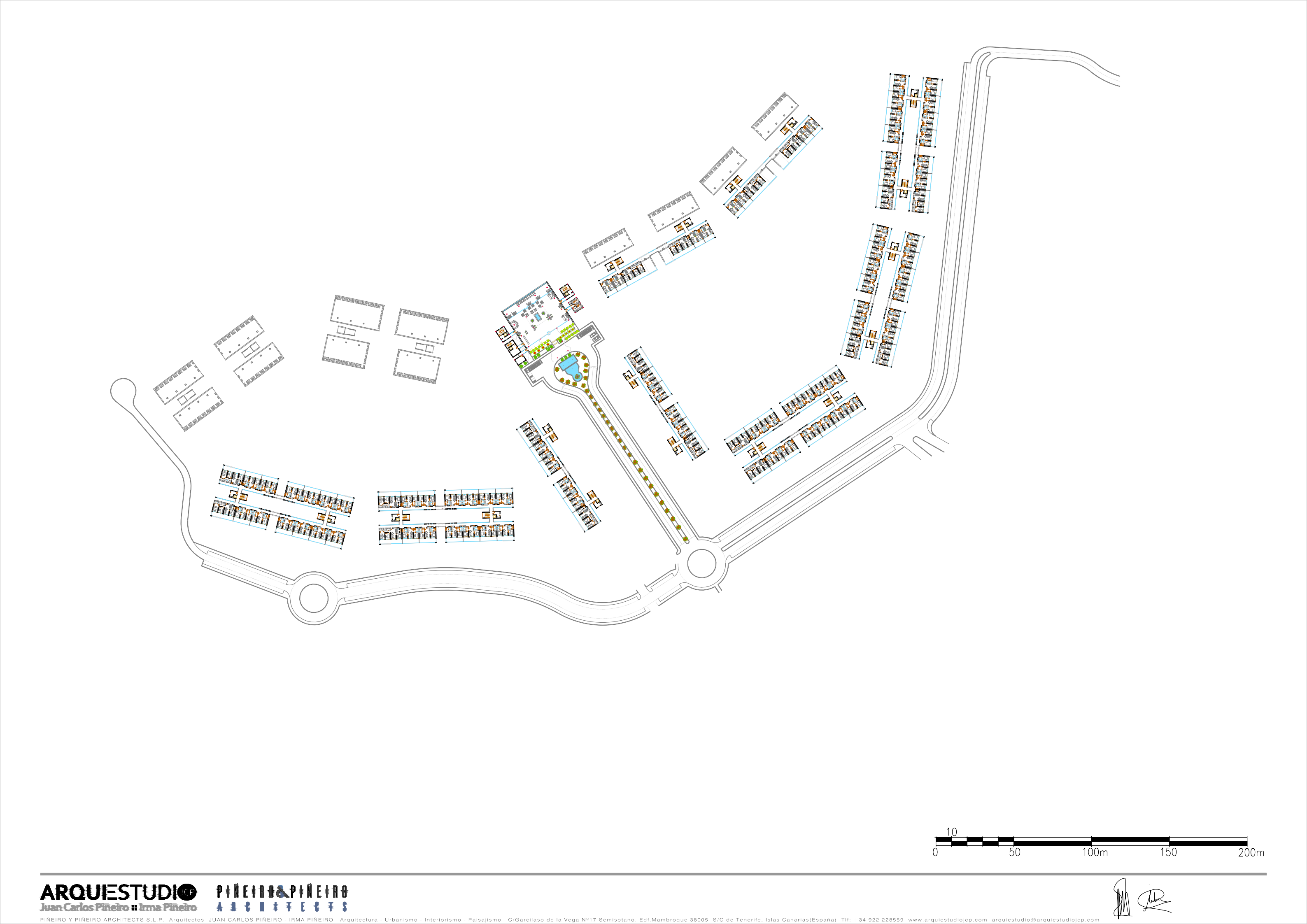 TIPO B
lavand.
office +10.75
TIPO B TIPO B
TIPO B
+10.75
+10.75
TIPO B
+10.75
lavand.
office
TIPO B
+10.75
TIPO B
+10.75
TIPO B
TIPO A
TIPO A TIPO CC
TIPO B
TIPO B
TIPO B
+10.75
+10.75
+10.75
TIPO B
+10.75
+10.75 office
lavand.
+10.75 office
lavand.
TIPO C
TIPO C
TIPO CC TIPO A TIPO A
+10.75
lavand.
office
+10.75
+10.75
TIPO A  TIPO A
TIPO B TIPO B
TIPO B
lavand.
office +10.75
TIPO CC
+10.75
TIPO B
+10.75
lavand.
office
TIPO B
+10.75
+10.75
+10.75
TIPO B
TIPO CC
TIPO B
TIPO A  TIPO A
TIPO B
+10.75
TIPO B
+10.75
TIPO B
Bar
TIPO B
+10.75
+10.75
+10.75
Lobby
+11.60
5%
+10.75
+10.75
+10.75
5%
Recepción
TIPO B
+10.75
+10.75
TIPO C
lavand.
office
+9.85
+11.60 +10.75
+11.60 +10.75
+9.70
+10.75
Administración
TIPO C
TIPO C
Maletas
+10.75
+10.75
lavand.
TIPO B
5
4
+10.75 office
TIPO B   TIPO B
3
1 2
+10.75
+10.75
TIPO B
TIPO B
+10.75
lavand.
office +10.75
+11.60
TIPO B
+10.75
TIPO B
TIPO B
TIPO B   TIPO B
+10.75
+10.75
TIPO B
TIPO B
lavand.
TIPO B
+10.75 office
+10.75
TIPO C
+10.75
TIPO C
TIPO B
TIPO C
+10.75
office +10.75
lavand.
+10.75 office
lavand.
+10.75
TIPO B
TIPO B
TIPO B
TIPO B
TIPO C
TIPO C
TIPO B   TIPO B
+10.75
TIPO B
TIPO B   TIPO B
TIPO B   TIPO B   TIPO B   TIPO B
TIPO B
lavand.
TIPO B
TIPO B
TIPO B
TIPO C
+10.75 office
+10.75
office +10.75
+10.75
lavand.
+10.75
+10.75
+10.75
lavand. +10.75
TIPO C TIPO B
office
lavand.
TIPO C
+10.75 office
+10.75
lavand.
office
TIPO B
+10.75
+10.75
TIPO B
+10.75
TIPO B
TIPO B
TIPO B
TIPO B
TIPO B
TIPO B
TIPO B
TIPO B
TIPO C
TIPO B   TIPO B
+2.50
FECHA
MARZO 2022
ESCALA
1/2000
Nº
0.0
PROPIEDAD INVERSIONES SANAGA T. S.R.L
LOCALIZACIÓN
EL LIMÓN - SAMANÁ
REPÚBLICA DOMINICANA
PLANO
FASE 1
PLANTA DE DISTRIBUCIÓN NIVEL 3
THE CAY
MASTERPLAN
ARQUITECTOS
JUAN CARLOS PIÑEIRO
IRMA PIÑEIRO
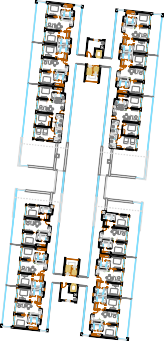 TIPO B
office
lavand. +14.15
TIPO B TIPO B
TIPO B
+14.15
+14.15
TIPO C1
+18.40 +17.55
TIPO C1
+17.55
TIPO B1
TIPO B1
+14.15
+14.15
+17.55 +18.40
TIPO B
+14.15 office
TIPO B TIPO B
lavand.
+17.55
TIPO B
+18.40
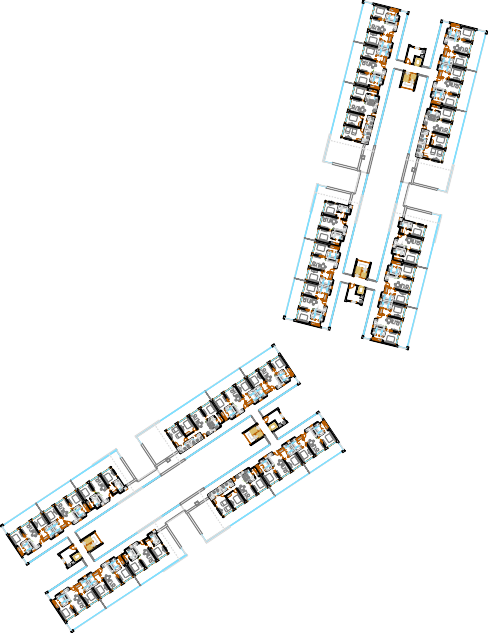 +17.55
+17.55
TIPO B TIPO B
TIPO B
office
lavand.
+14.15
TIPO B
+17.55 +18.40
+14.15
TIPO C1
+14.15
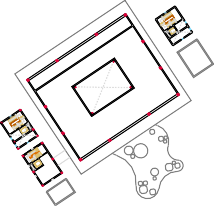 TIPO C1
+17.55
TIPO B1
TIPO B1
+14.15
+14.15
TIPO B TIPO B
TIPO B
+14.15 office
lavand.
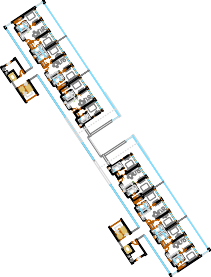 TIPO B
TIPO B TIPO B
lavand.
+14.15 office
TIPO B   TIPO B
+14.15
TIPO BB
TIPO C1
lavand.
office +14.15
+14.15
TIPO BB
TIPO B1
TIPO B   TIPO B
+14.15
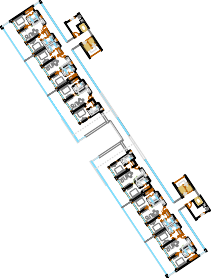 lavand.
+14.15 office
TIPO B   TIPO B
TIPO C1
+14.15
TIPO B TIPO B
+14.15
TIPO B TIPO B
+14.15
lavand.+14.15
+14.15 office
office
lavand.
+14.15
TIPO B1
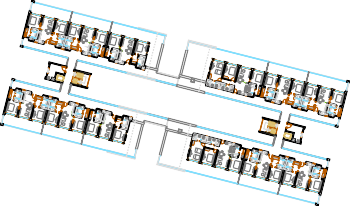 TIPO BB
TIPO B   TIPO B
TIPO B   TIPO B
TIPO B1
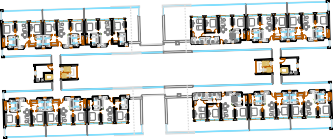 TIPO C1
+14.15
TIPO BB
TIPO B
TIPO B
TIPO C1
TIPO B1
+14.15 lavand.
office
TIPO B
TIPO B
TIPO B   TIPO B
+14.15
office +14.15
+14.15
lavand.
+14.15
+14.15
+14.15
lavand.
office +14.15
+14.15 lavand.
office
TIPO B TIPO B
TIPO B   TIPO B
lavand.
office +14.15
+14.15
+14.15
TIPO B1
+14.15
TIPO B   TIPO B
TIPO B   TIPO B    TIPO C1
TIPO C1
TIPO B1
TIPO B
TIPO B
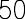 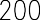 FECHA
MARZO 2022
ESCALA
1/2000
Nº
0.0
PROPIEDAD INVERSIONES SANAGA T. S.R.L
LOCALIZACIÓN
EL LIMÓN - SAMANÁ
REPÚBLICA DOMINICANA
PLANO
FASE 1
PLANTA DE DISTRIBUCIÓN NIVEL 4
THE CAY
MASTERPLAN
ARQUITECTOS
JUAN CARLOS PIÑEIRO
IRMA PIÑEIRO
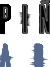 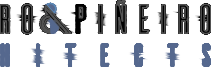 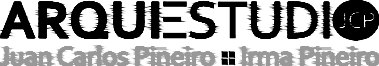 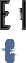 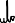 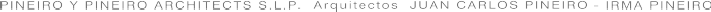 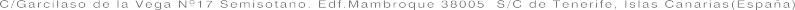 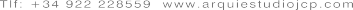 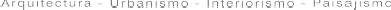 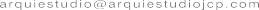 +18.40 +17.55
+17.55
+17.55
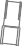 +17.55 +18.40
+17.55
+17.55
+18.40 +17.55
+17.55
+17.55
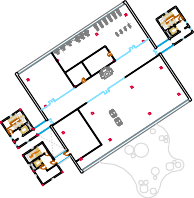 +18.40
Gym
Vestuario  WC  Kids
+18.40
Restaurante
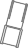 +17.55
Cocina
+18.40
+18.40
+17.55
+17.55
Almacen
+17.55
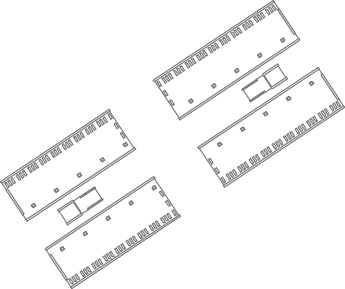 +18.40
+17.55
+17.55
+18.40
+17.55
+17.55
+17.55 +18.40
+17.55
+17.55
+17.55
+18.40 +17.55
+17.55 +18.40
+17.55
+17.55
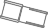 +18.40
+17.55
+17.55
+17.55
+17.55
+18.40 +17.55
+17.55
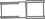 +18.40 +17.55
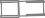 +17.55
+17.55 +18.40
+17.55
+18.40
+17.55
+17.55
+17.55
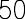 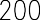 FECHA
MARZO 2022
ESCALA
1/2000
Nº
0.0
PROPIEDAD INVERSIONES SANAGA T. S.R.L
LOCALIZACIÓN
EL LIMÓN - SAMANÁ
REPÚBLICA DOMINICANA
PLANO
FASE 1
PLANTA DE DISTRIBUCIÓN NIVEL 5
THE CAY
MASTERPLAN
ARQUITECTOS
JUAN CARLOS PIÑEIRO
IRMA PIÑEIRO
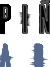 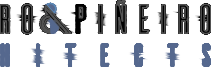 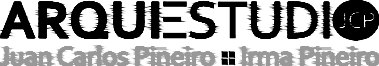 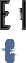 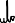 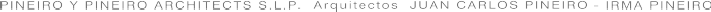 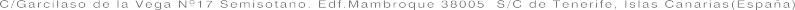 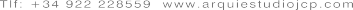 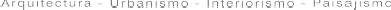 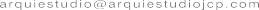 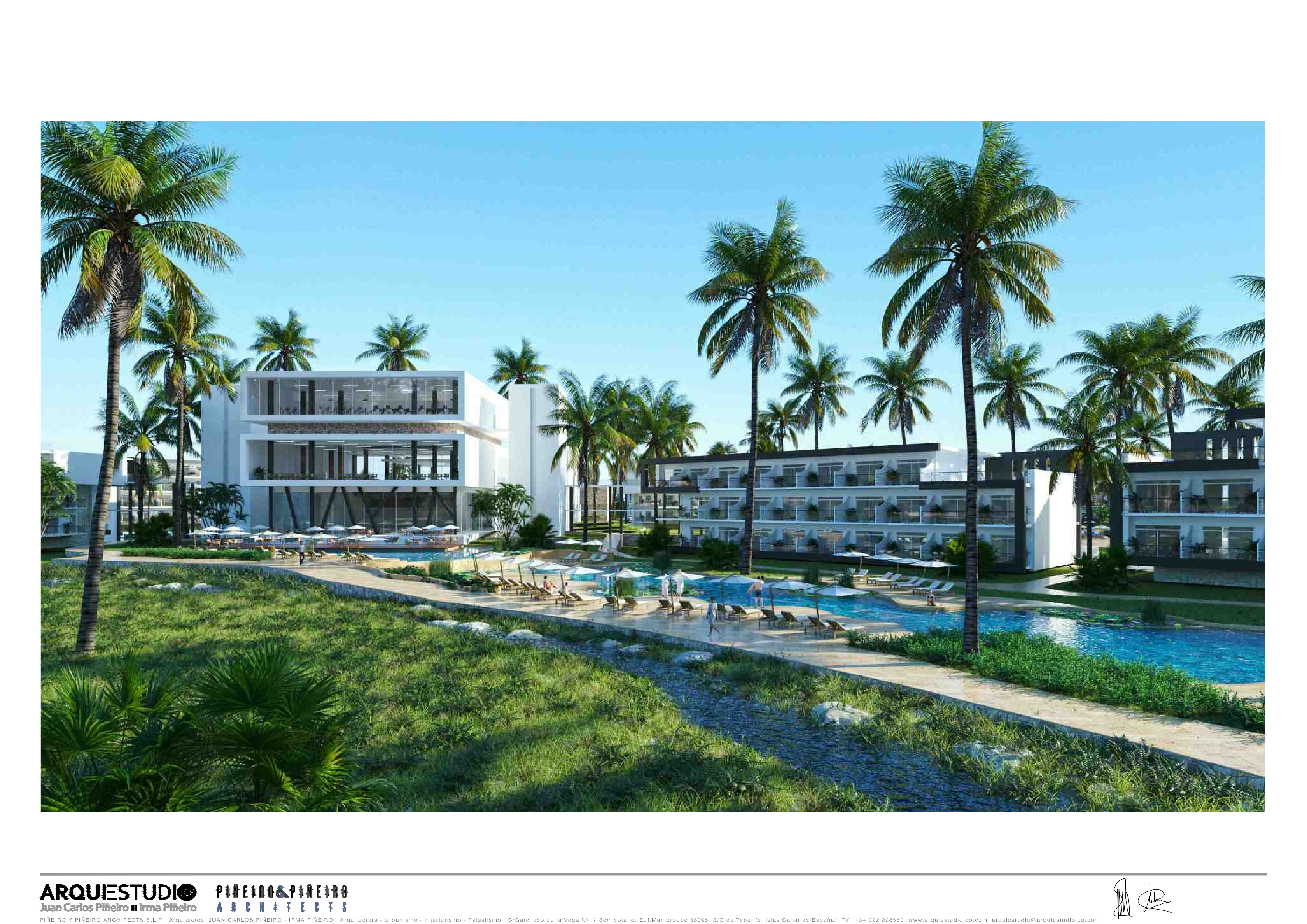 FECHA
ABRIL 2022
ESCALA
S/E
Nº
0.0
PLANO
VISTA RECEPCIÓN
5 * Hotel 1 - Fase 1
PROPIEDAD INVERSIONES SANAGA T. S.R.L
LOCALIZACIÓN
EL LIMÓN - SAMANÁ
REPÚBLICA DOMINICANA
THE CAY
MASTERPLAN
ARQUITECTOS
JUAN CARLOS PIÑEIRO
IRMA PIÑEIRO
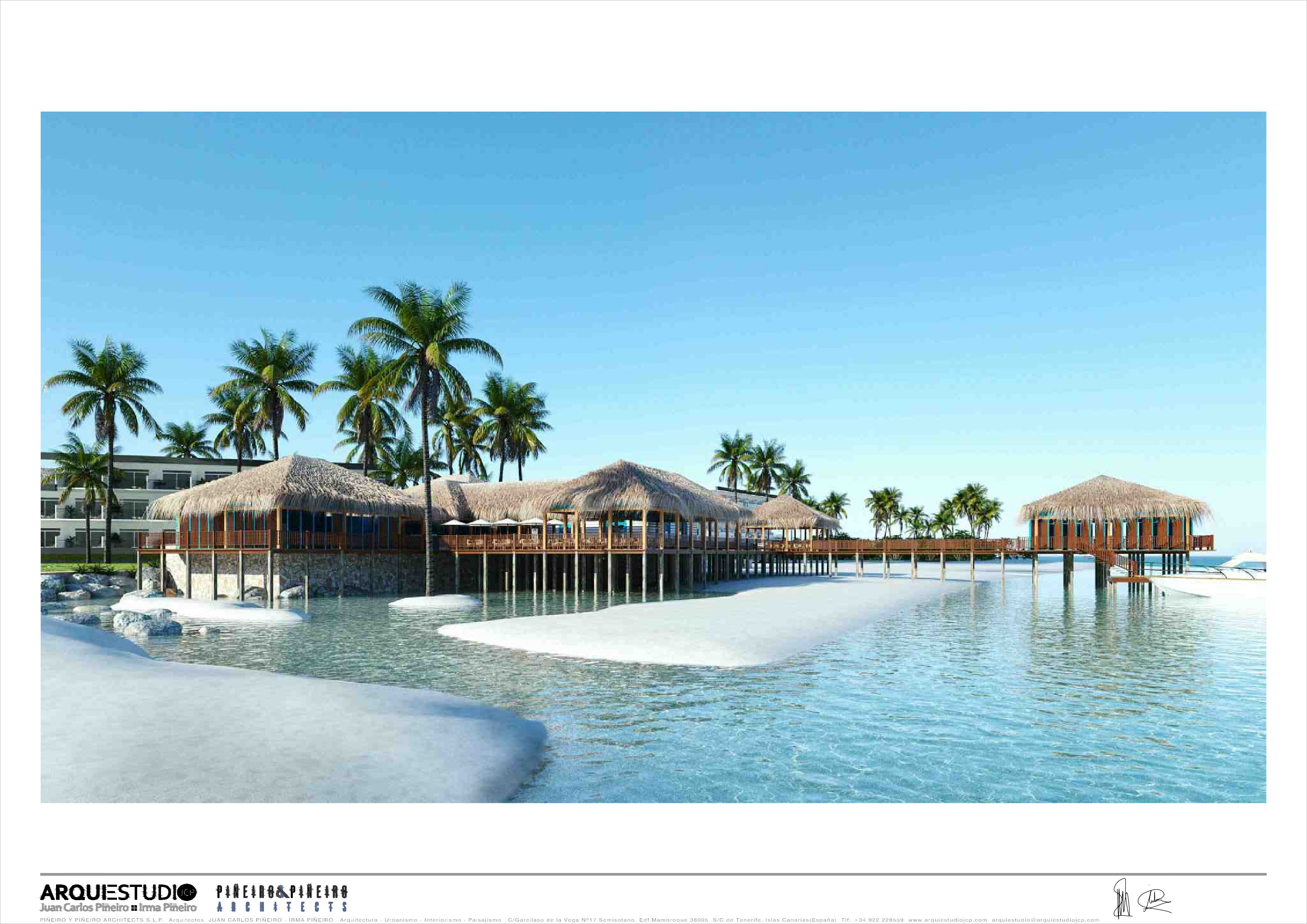 FECHA
ABRIL 2022
ESCALA
S/E
Nº
0.0
PROPIEDAD INVERSIONES SANAGA T. S.R.L
LOCALIZACIÓN
EL LIMÓN - SAMANÁ
REPÚBLICA DOMINICANA
PLANO
VISTA BEACH CLUB
5 * Hotel 1 - Fase 1
THE CAY
MASTERPLAN
ARQUITECTOS
JUAN CARLOS PIÑEIRO
IRMA PIÑEIRO
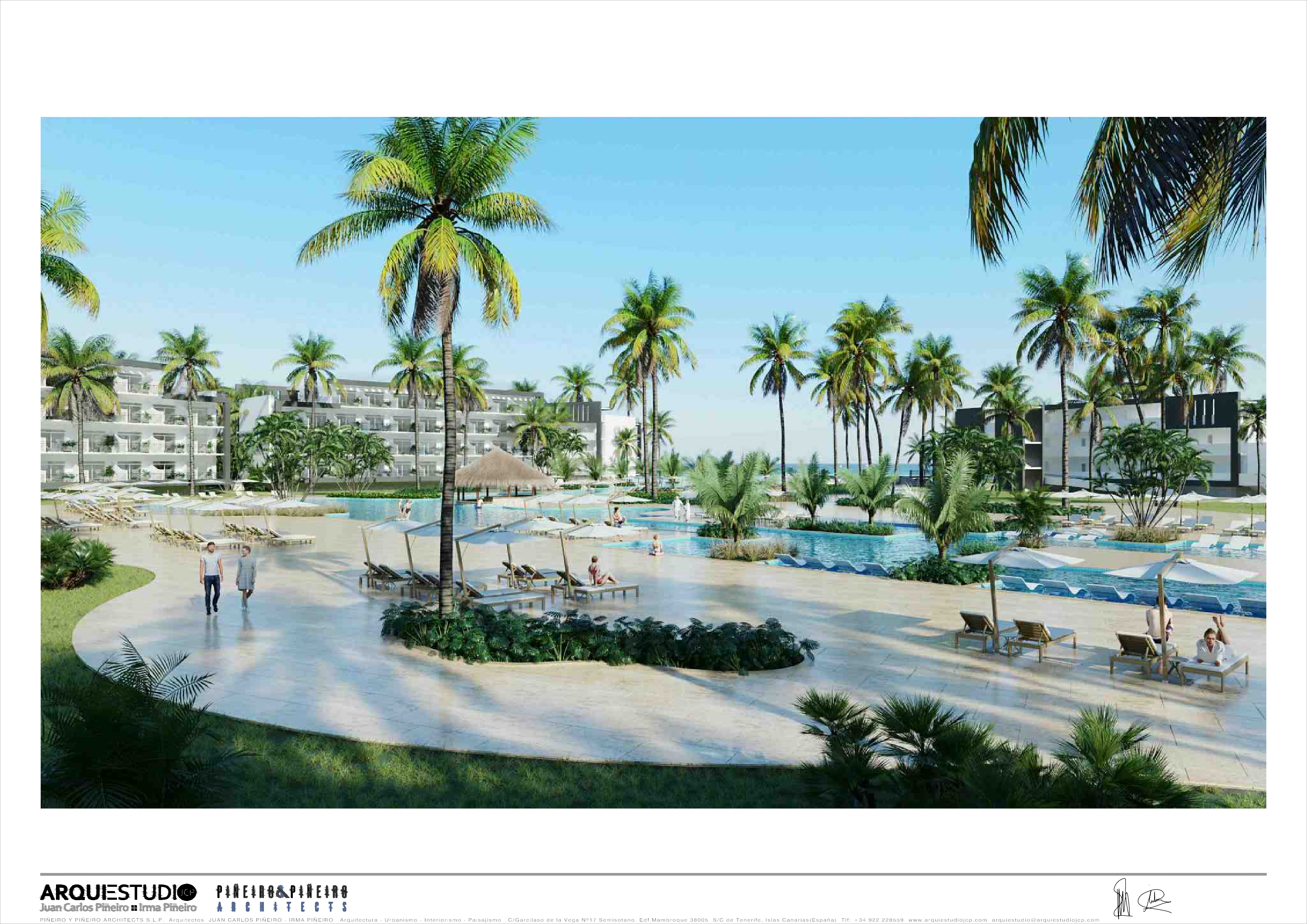 FECHA
ABRIL 2022
ESCALA
S/E
Nº
0.0
PROPIEDAD INVERSIONES SANAGA T. S.R.L
LOCALIZACIÓN
EL LIMÓN - SAMANÁ
REPÚBLICA DOMINICANA
PLANO
VISTA PISCINAS Y SOLARIUM
5 * Hotel 1 - Fase 1
THE CAY
MASTERPLAN
ARQUITECTOS
JUAN CARLOS PIÑEIRO
IRMA PIÑEIRO
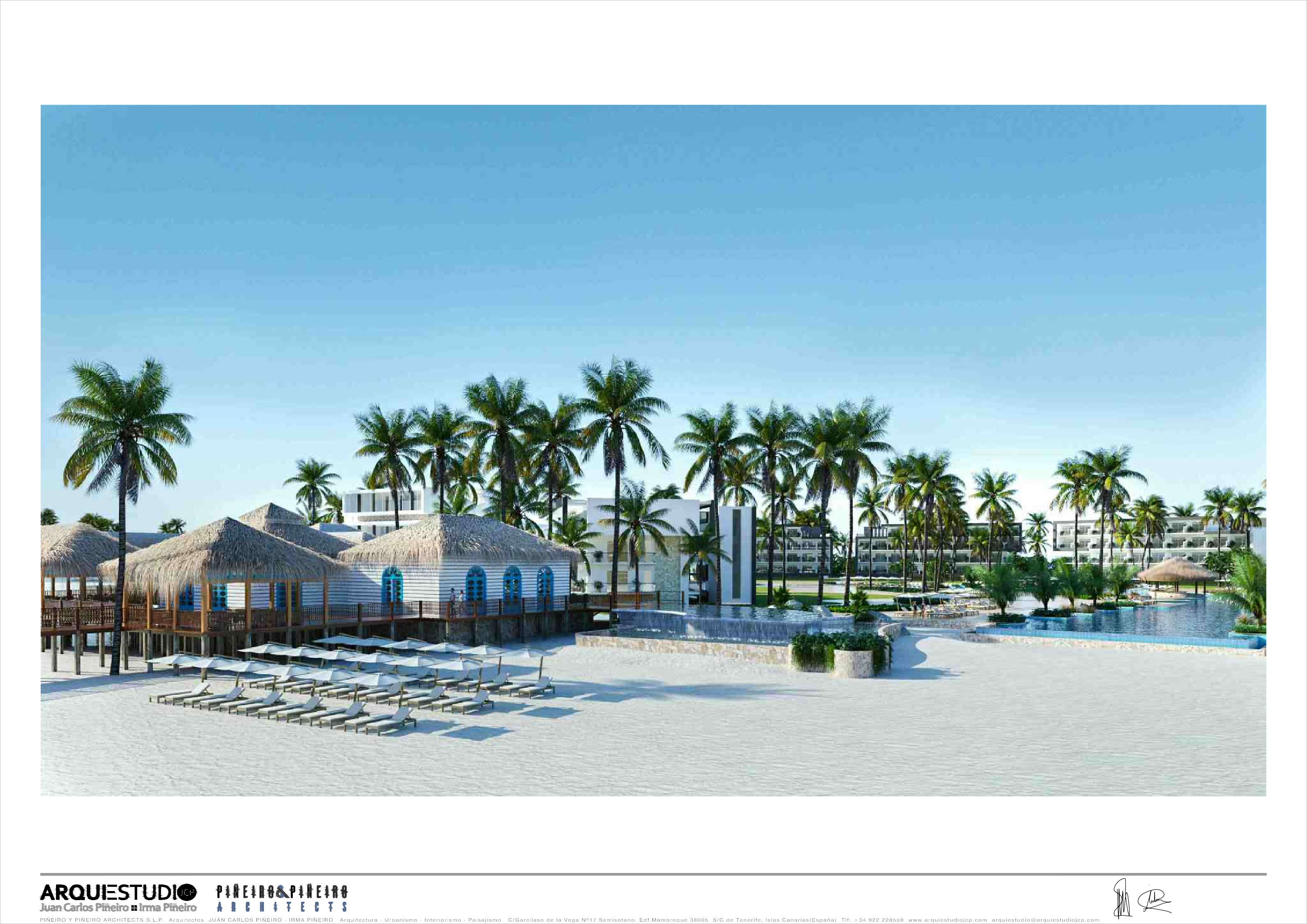 FECHA
ABRIL 2022
ESCALA
S/E
Nº
0.0
PROPIEDAD INVERSIONES SANAGA T. S.R.L
LOCALIZACIÓN
EL LIMÓN - SAMANÁ
REPÚBLICA DOMINICANA
PLANO
VISTA PLAYA
5 * Hotel 1 - Fase 1
THE CAY
MASTERPLAN
ARQUITECTOS
JUAN CARLOS PIÑEIRO
IRMA PIÑEIRO
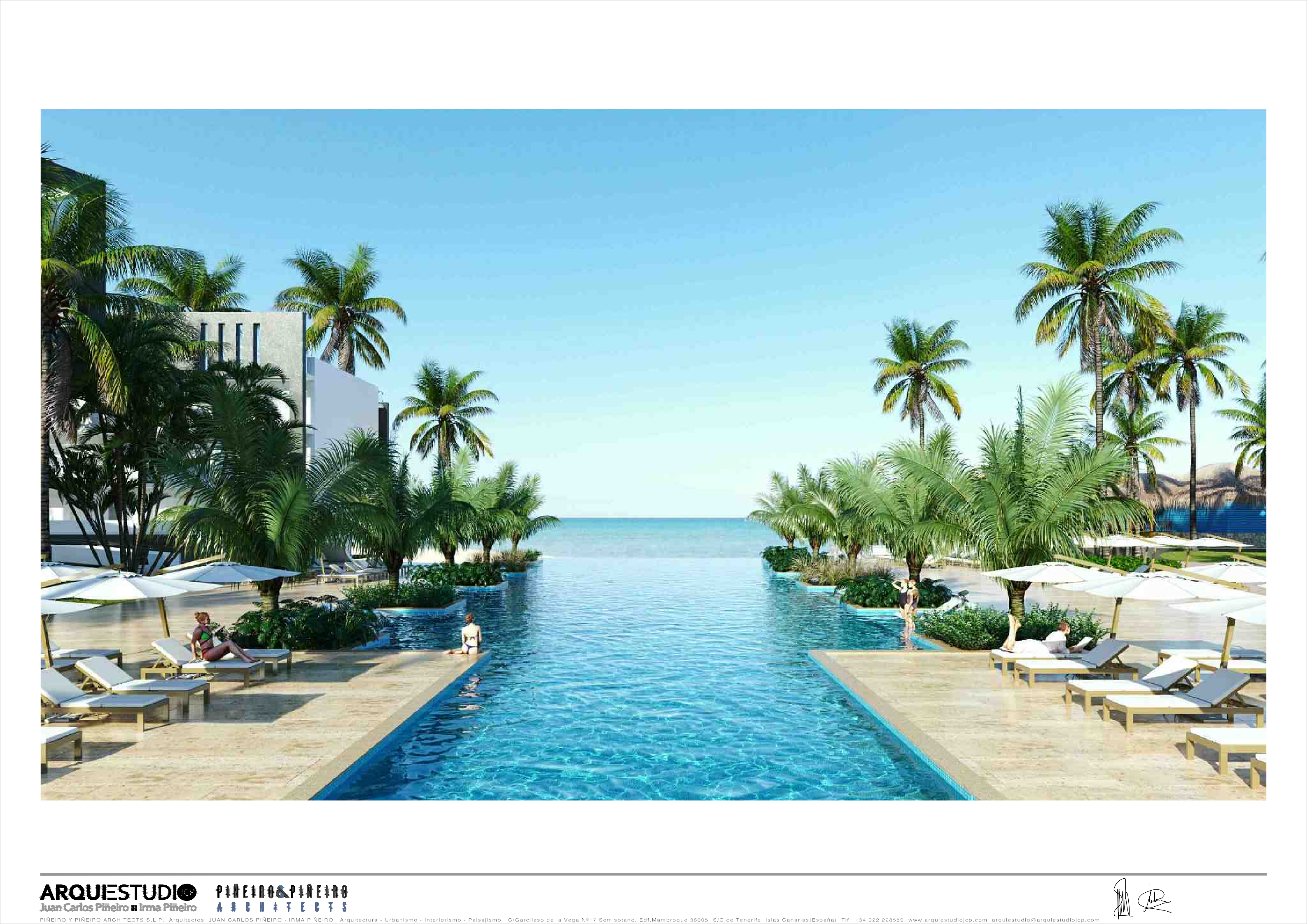 FECHA
ABRIL 2022
ESCALA
S/E
Nº
0.0
PROPIEDAD INVERSIONES SANAGA T. S.R.L
LOCALIZACIÓN
EL LIMÓN - SAMANÁ
REPÚBLICA DOMINICANA
PLANO
VISTA INFINITY
5 * Hotel 1 - Fase 1
THE CAY
MASTERPLAN
ARQUITECTOS
JUAN CARLOS PIÑEIRO
IRMA PIÑEIRO
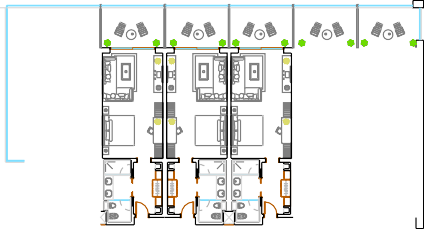 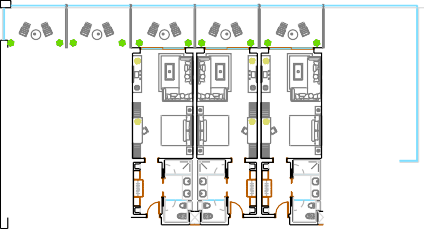 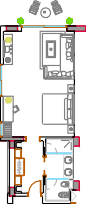 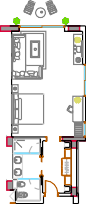 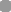 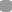 +10.75
+10.75
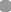 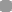 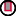 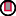 +3.95
+3.95
+10.75
+10.75
+11.60
+11.60
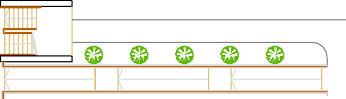 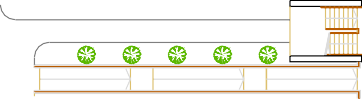 +2.59
+2.59
office
office
lavand.
lavand.
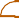 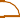 +2.50
8%
8%
8%
8%
8%
8%
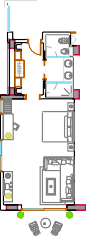 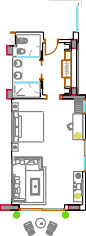 +3.95
+3.95
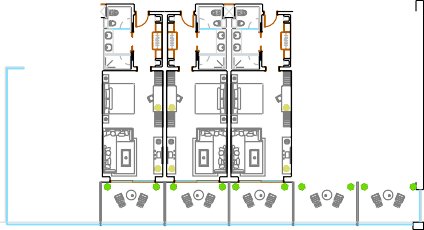 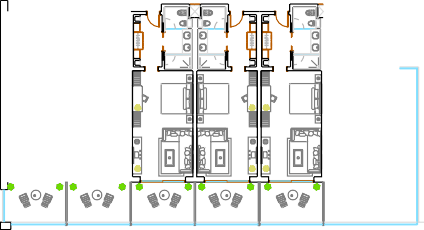 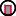 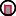 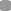 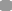 +10.75
+10.75
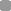 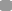 CUBIERTA
NIVEL 1
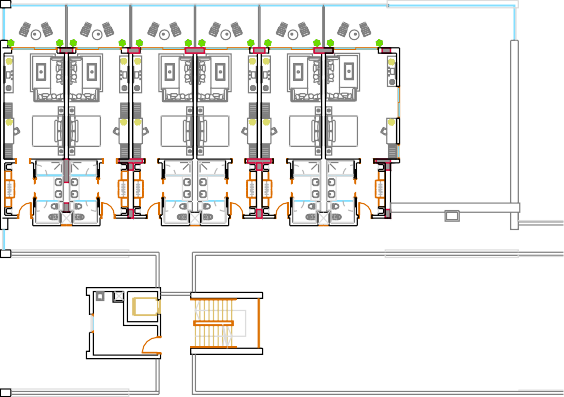 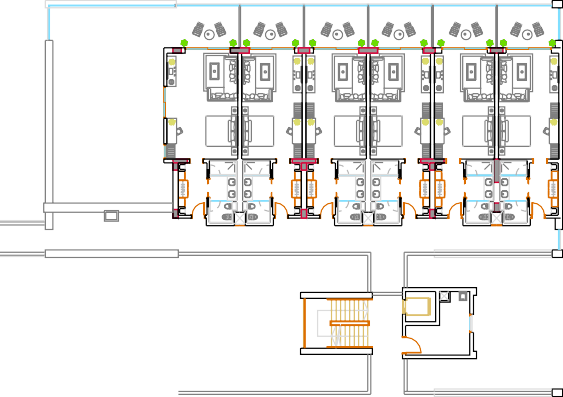 +10.75
+10.75
+7.35
+7.35
+7.35
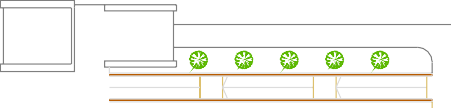 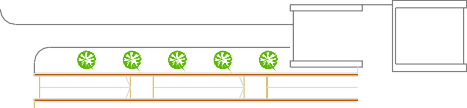 +10.75
+11.60	+10.75
+11.60
office lavand.
office lavand.
+2.50
8%
8%
8%
8%
8%
8%
+7.35
+7.35
+7.35
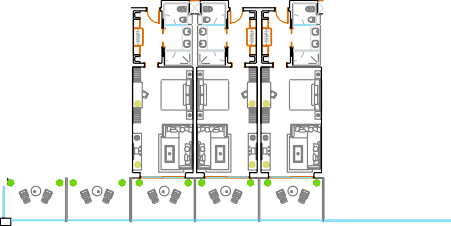 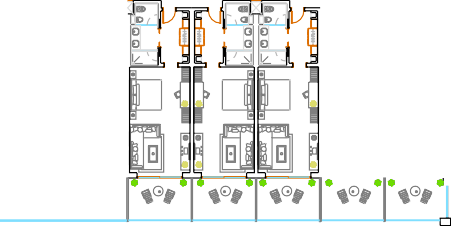 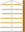 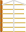 +10.75
+10.75
CUBIERTA GENERAL DEL BLOQUE DE EDIFICIOS HOTEL
NIVEL 2
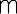 FECHA
MARZO 2022
ESCALA
1/500
PROPIEDAD INVERSIONES SANAGA T. S.R.L
PLANO EDIFICIO TIPO 5 * HOTEL 1
LOCALIZACIÓN
EL LIMÓN - SAMANÁ
REPÚBLICA DOMINICANA
Nº
0.0
THE CAY
MASTERPLAN
ARQUITECTOS
JUAN CARLOS PIÑEIRO
IRMA PIÑEIRO
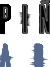 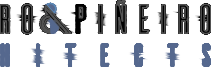 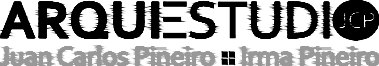 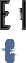 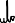 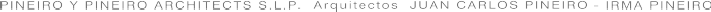 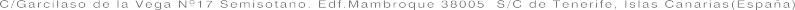 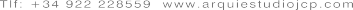 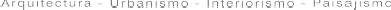 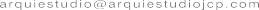 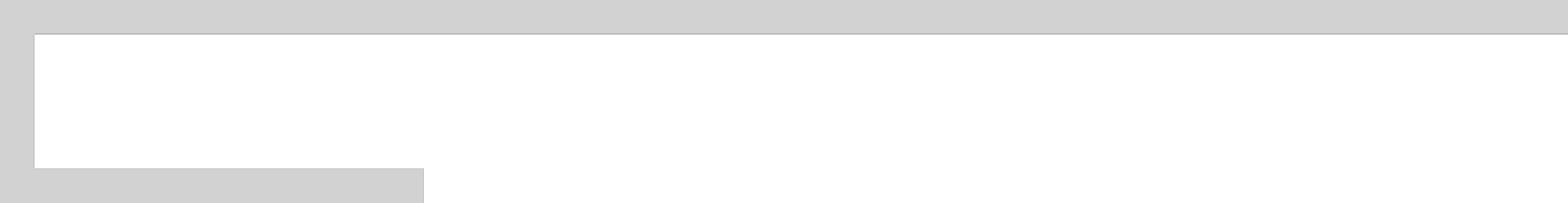 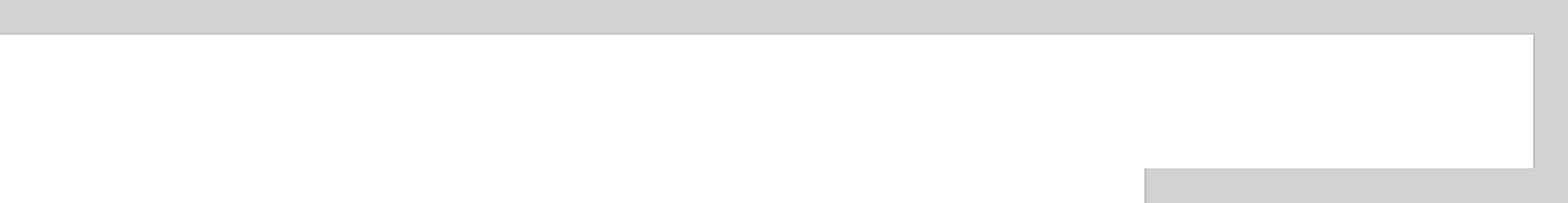 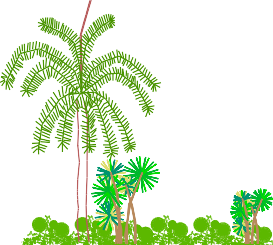 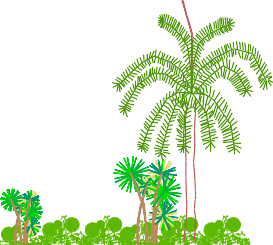 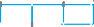 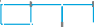 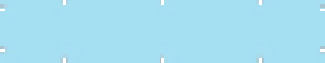 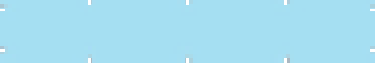 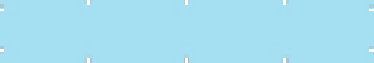 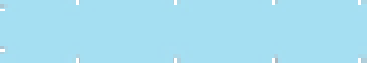 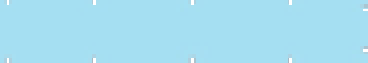 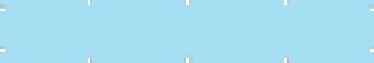 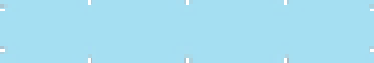 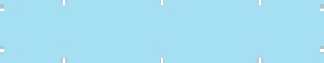 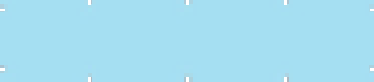 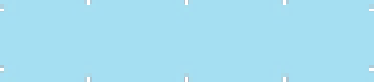 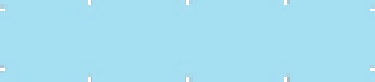 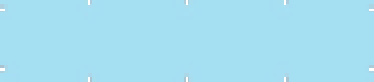 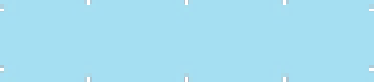 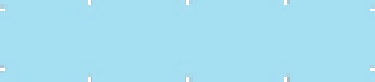 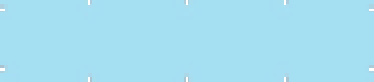 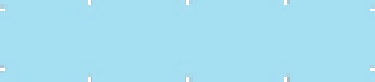 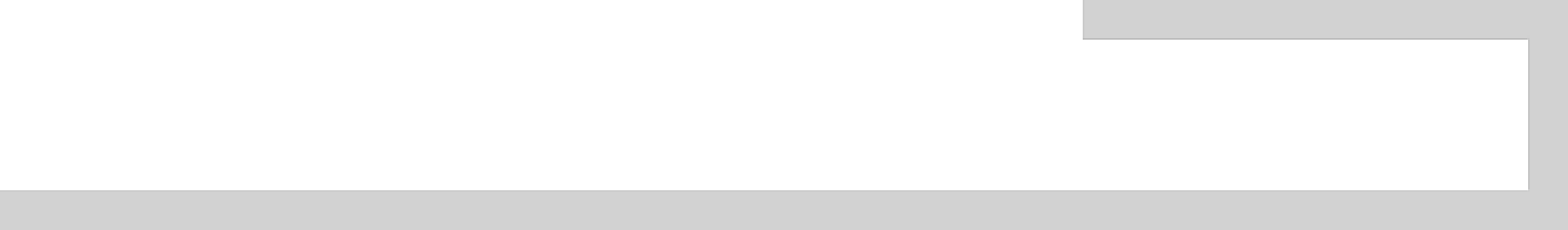 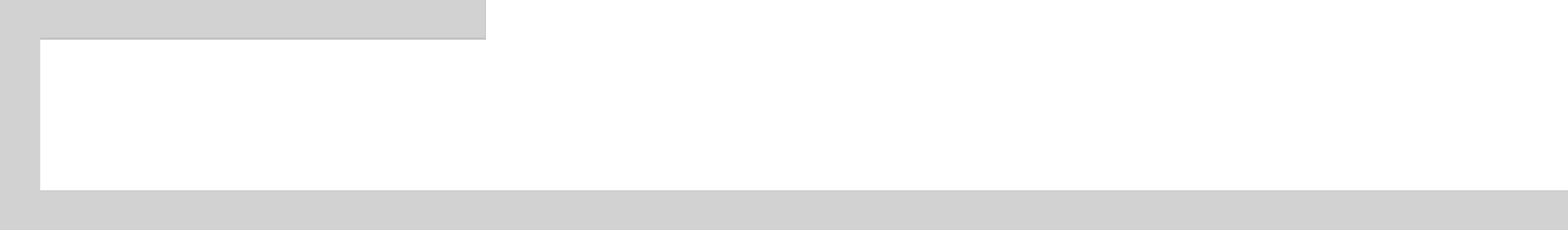 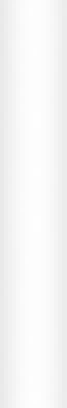 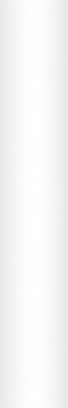 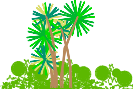 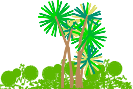 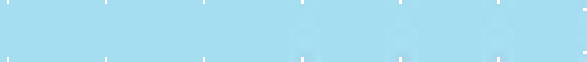 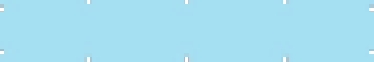 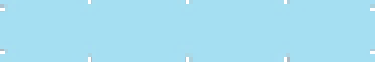 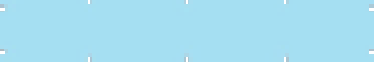 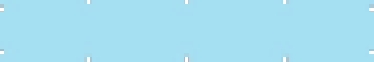 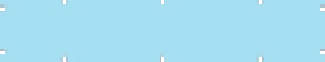 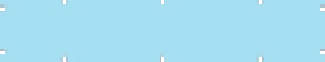 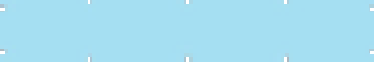 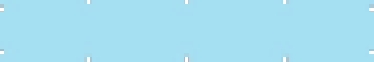 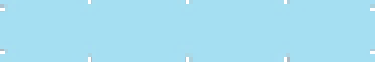 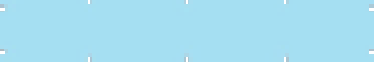 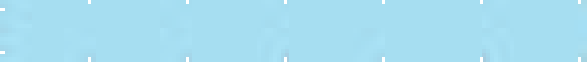 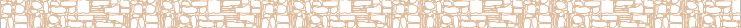 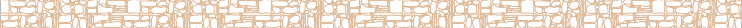 ALZADO 1
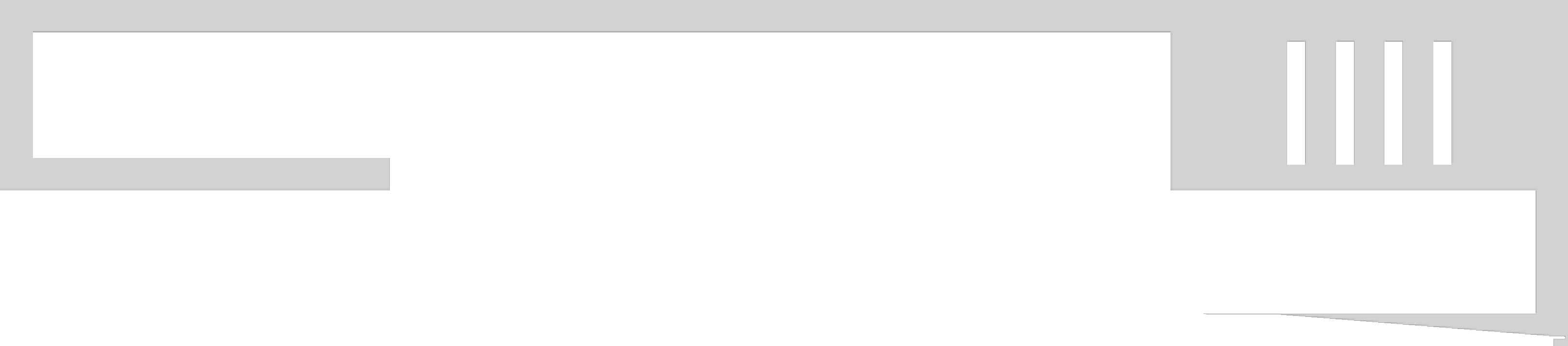 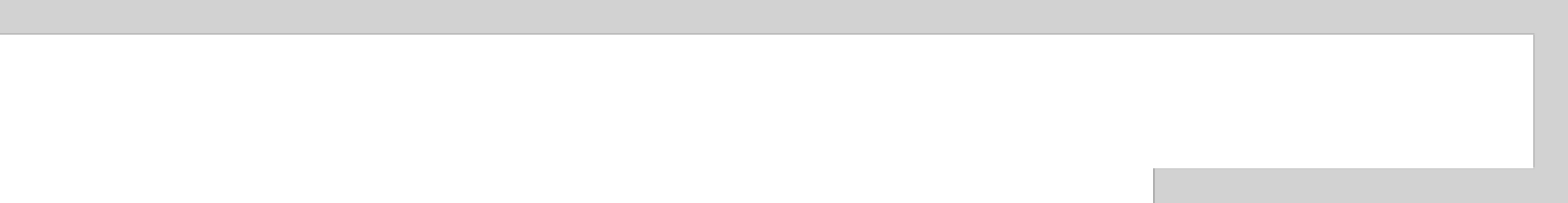 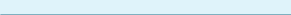 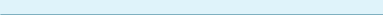 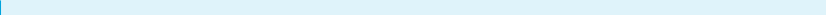 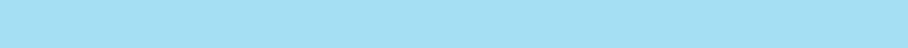 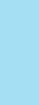 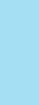 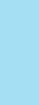 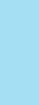 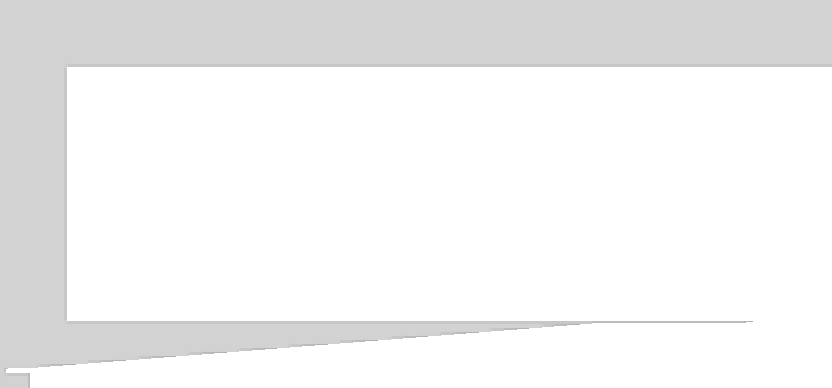 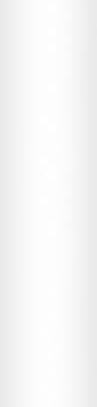 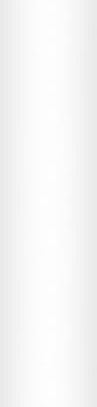 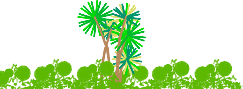 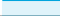 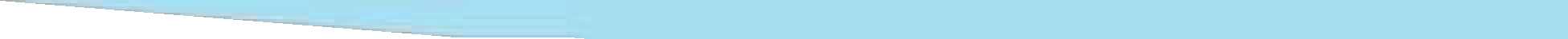 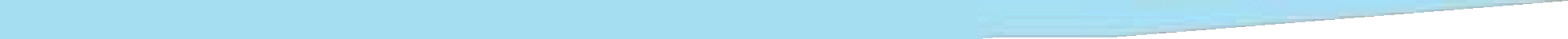 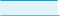 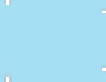 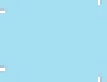 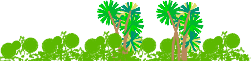 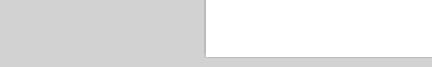 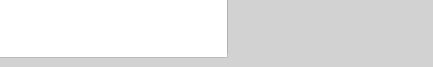 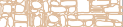 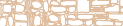 ALZADO 2
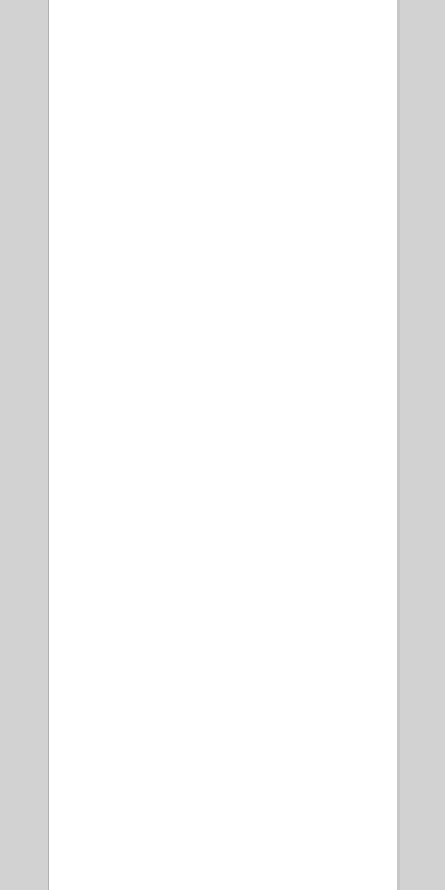 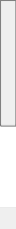 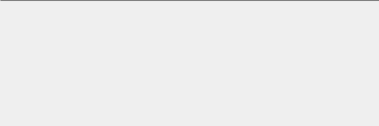 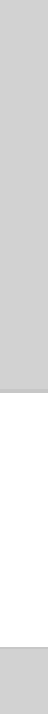 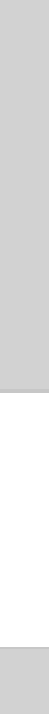 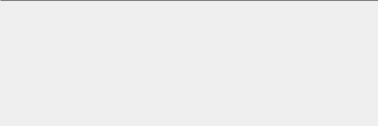 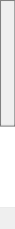 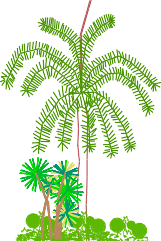 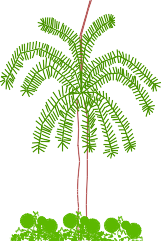 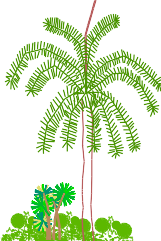 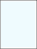 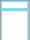 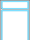 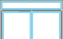 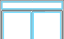 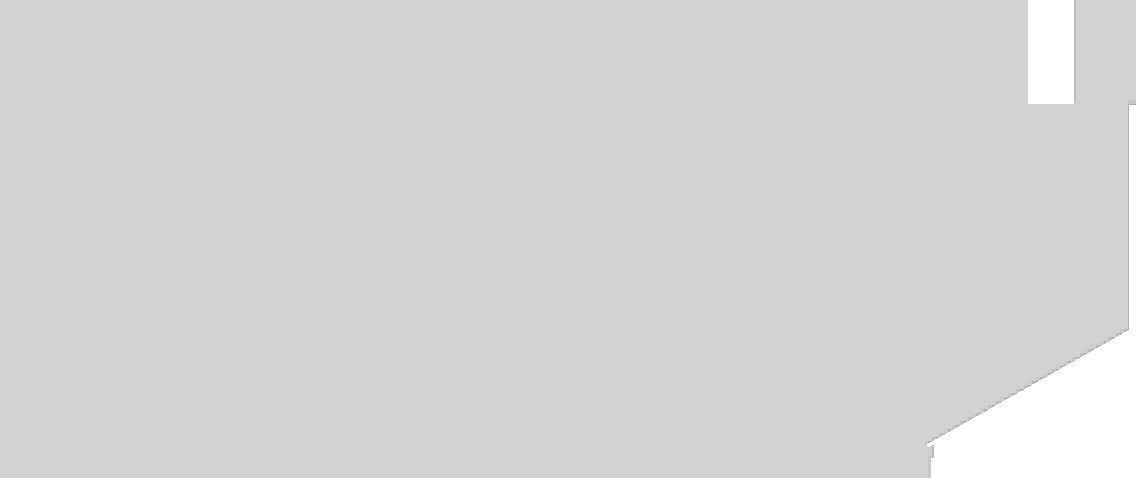 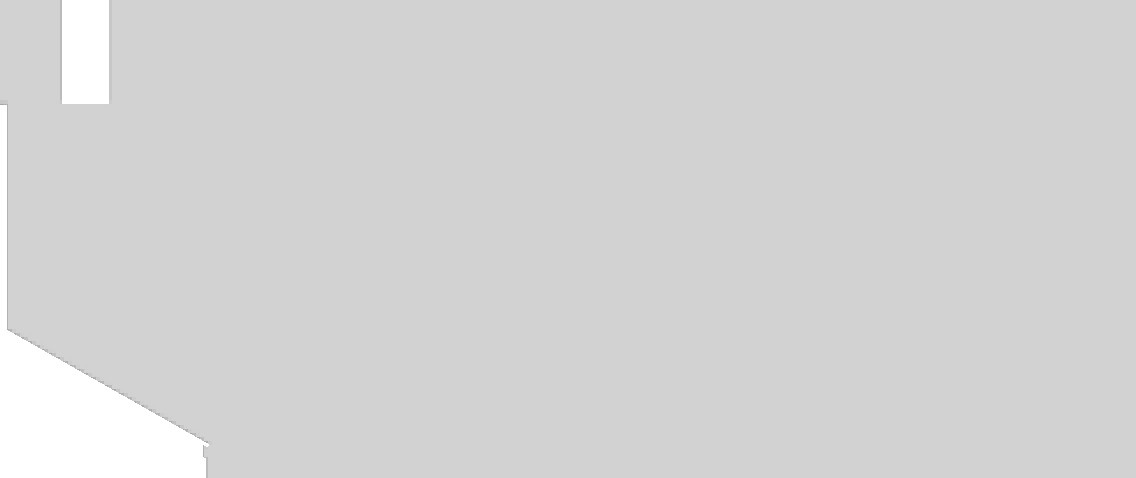 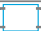 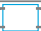 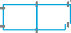 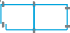 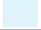 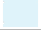 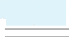 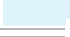 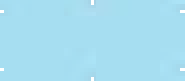 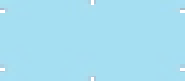 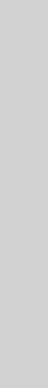 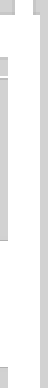 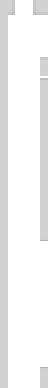 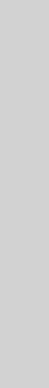 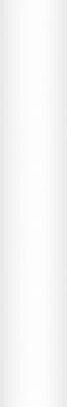 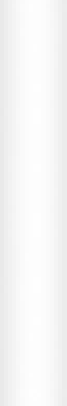 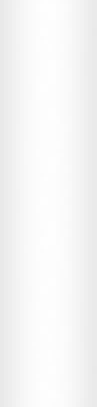 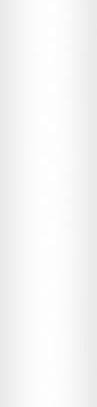 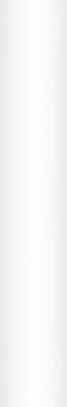 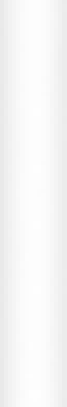 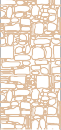 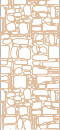 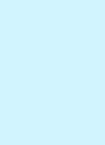 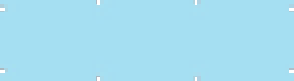 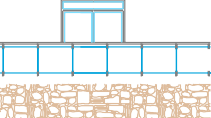 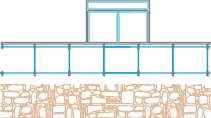 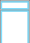 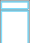 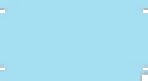 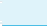 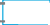 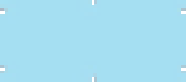 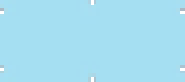 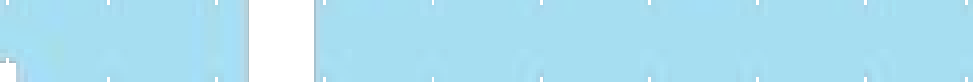 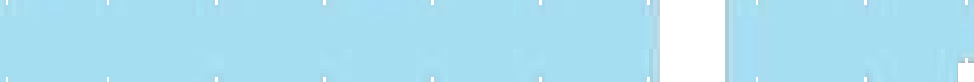 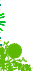 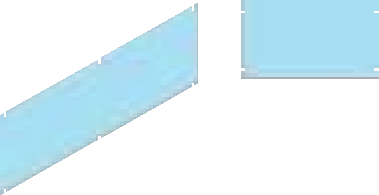 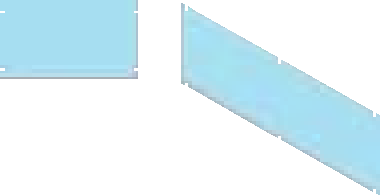 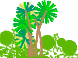 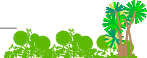 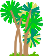 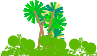 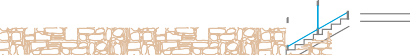 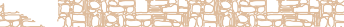 ALZADO 4
ALZADO 3
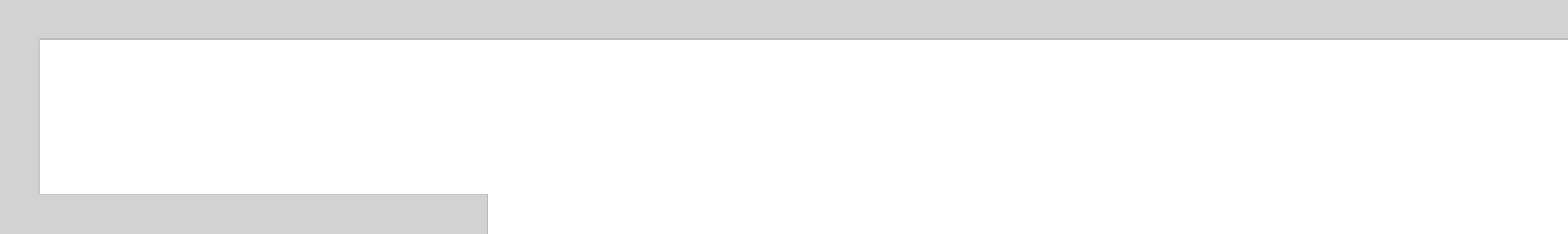 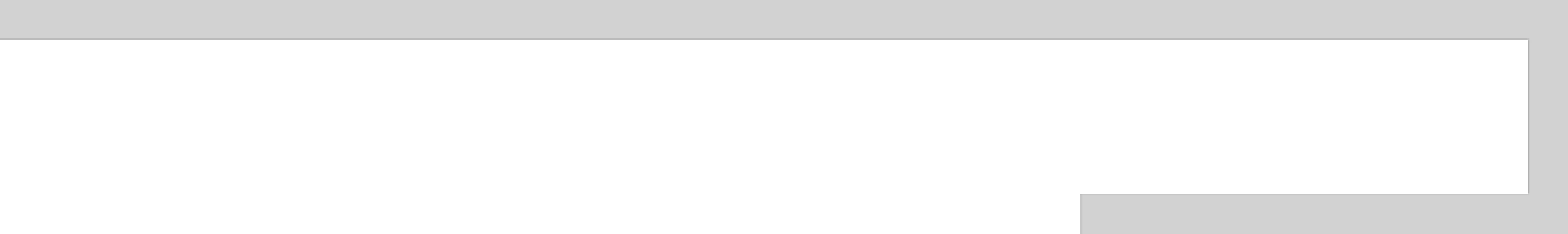 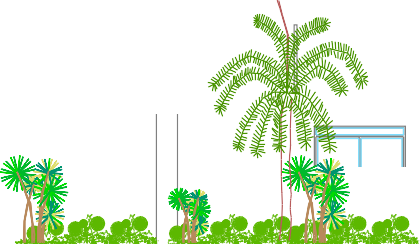 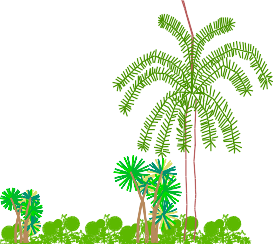 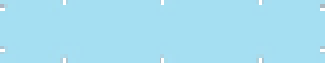 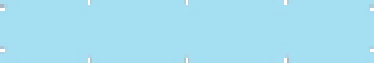 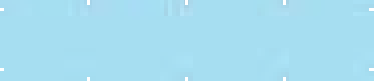 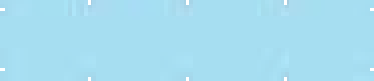 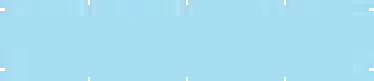 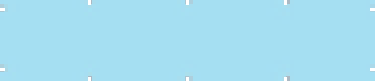 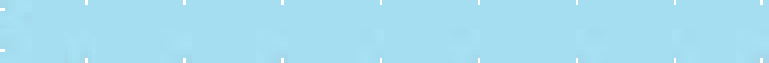 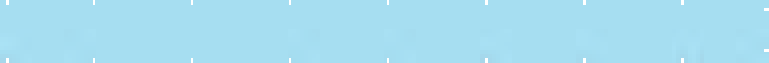 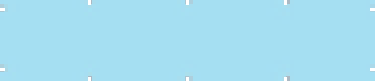 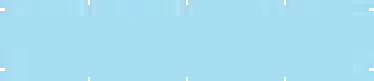 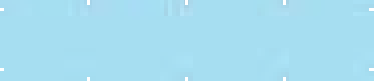 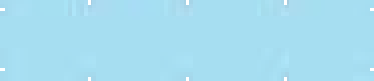 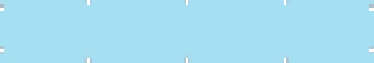 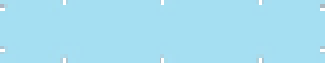 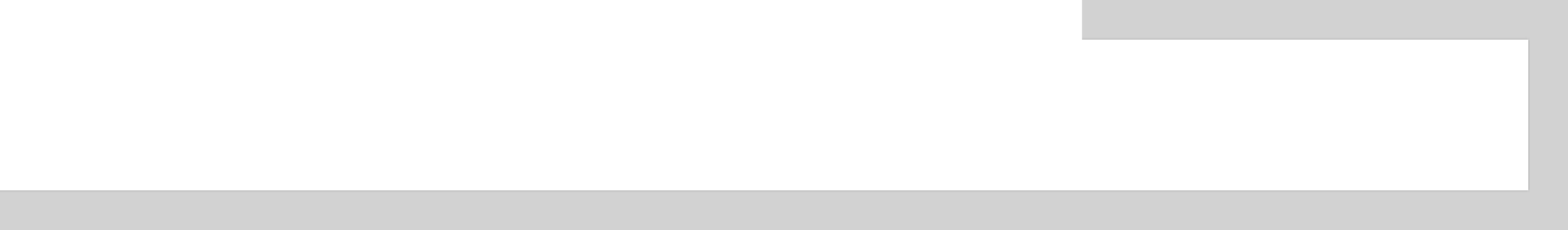 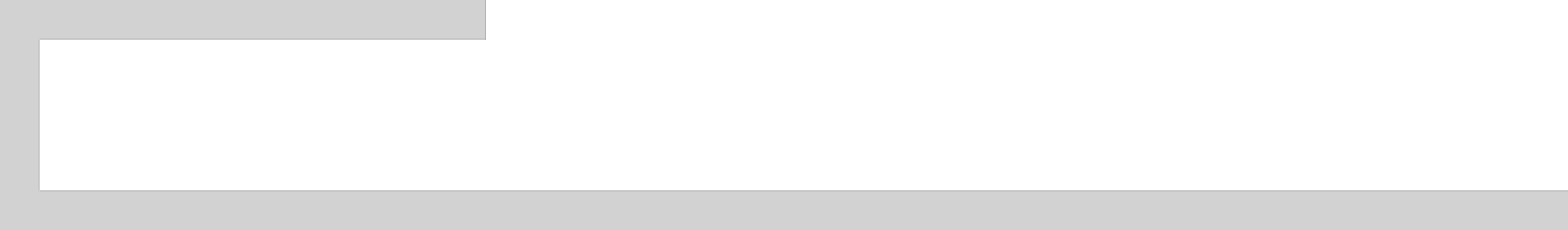 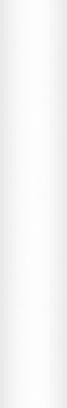 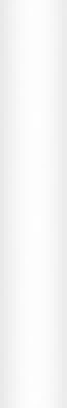 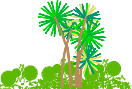 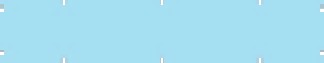 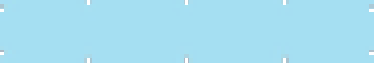 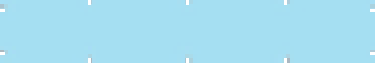 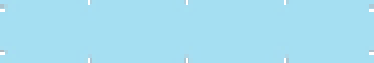 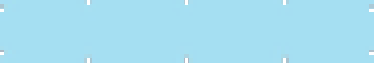 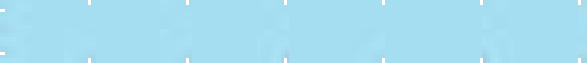 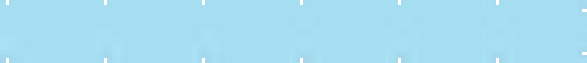 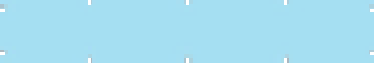 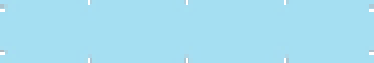 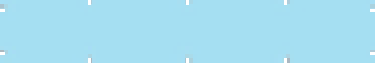 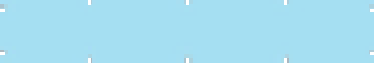 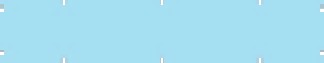 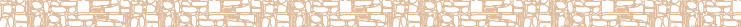 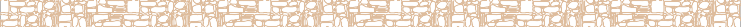 ALZADO 5
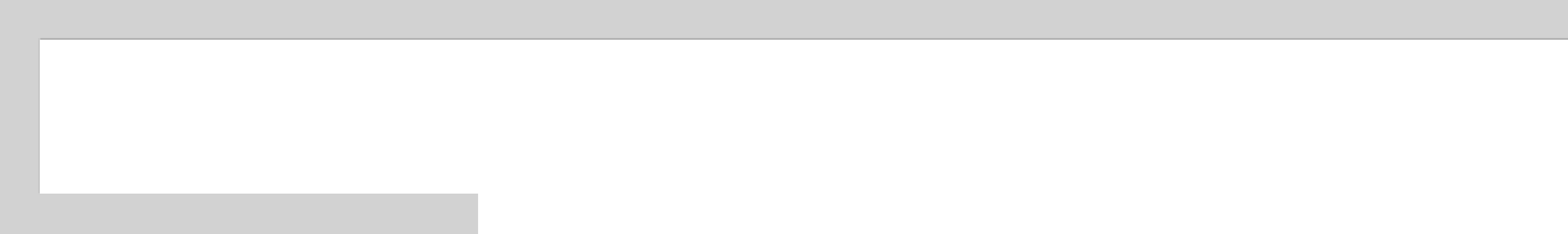 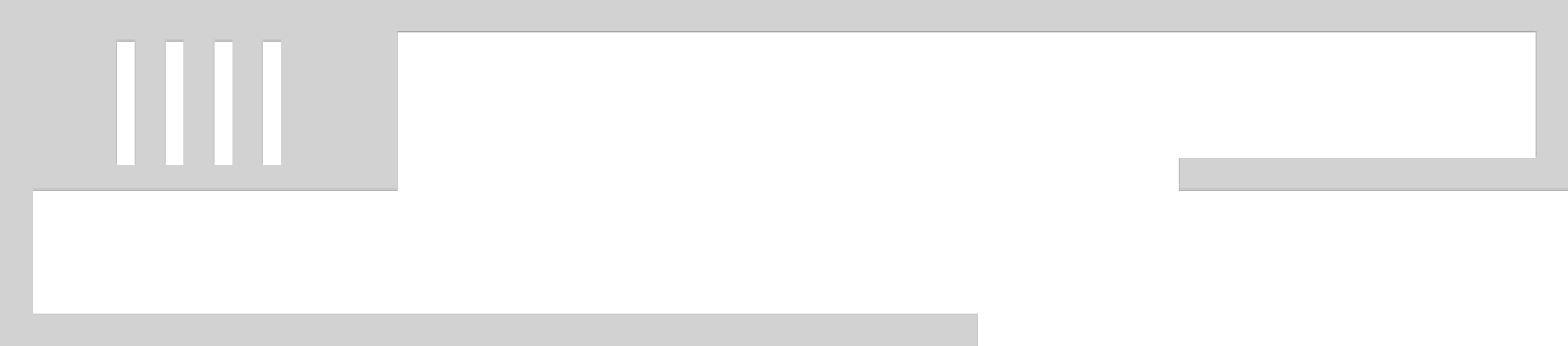 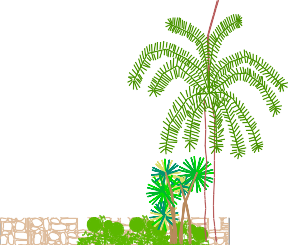 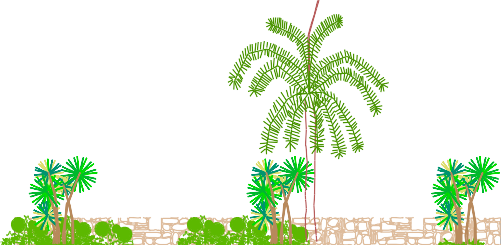 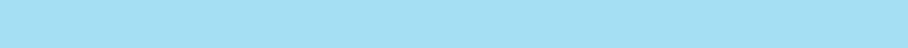 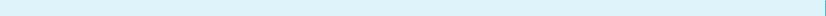 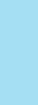 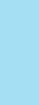 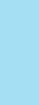 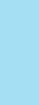 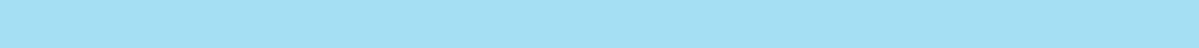 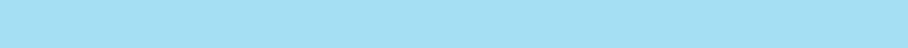 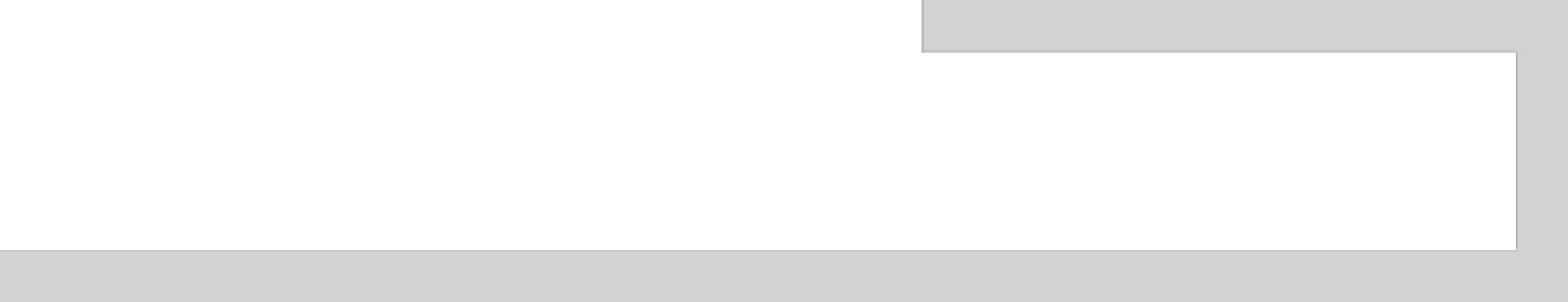 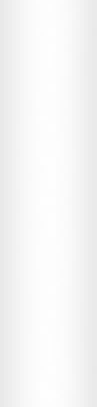 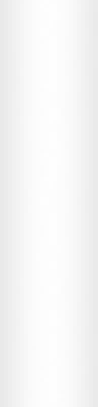 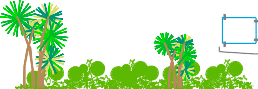 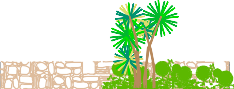 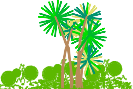 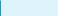 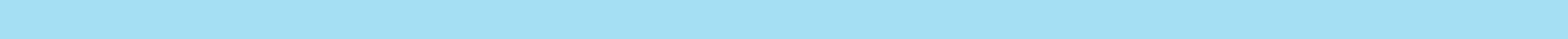 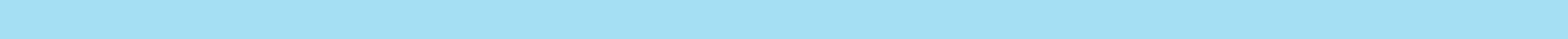 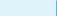 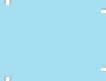 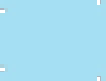 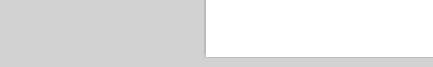 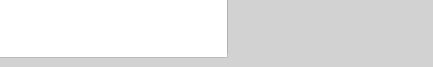 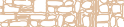 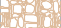 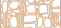 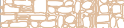 ALZADO 6
FECHA
ABRIL 2022
ESCALA
1/250
Nº
0.0
PROPIEDAD INVERSIONES SANAGA T. S.R.L
PLANO
ALZADOS 5 * HOTEL
LOCALIZACIÓN
EL LIMÓN - SAMANÁ
REPÚBLICA DOMINICANA
THE CAY
MASTERPLAN
ARQUITECTOS
JUAN CARLOS PIÑEIRO
IRMA PIÑEIRO
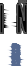 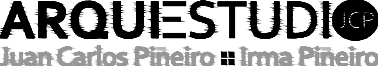 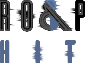 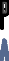 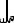 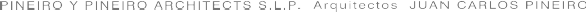 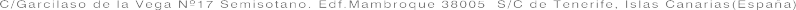 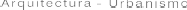 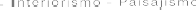 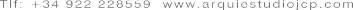 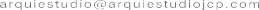 4.45
4.25
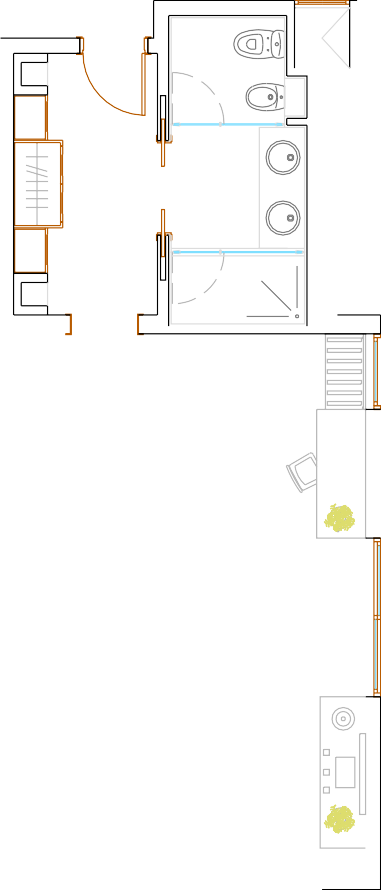 0.50
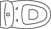 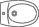 Baño 7.32m²
Baño 7.32m²
4.16
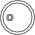 0.65	1.25
1.83
1.83
1.25
0.65
3.91
3.91
0.15
0.15
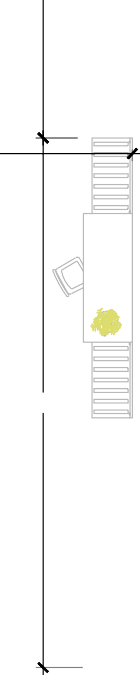 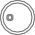 4.00
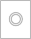 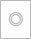 4.70
11.76
11.26
Salón-Dormitorio 35.59m²
7.00
Salón-Dormitorio 40.49m²
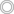 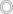 7.00
7.60
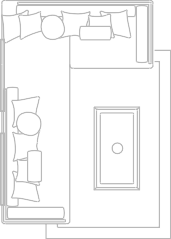 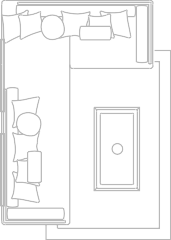 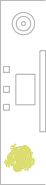 5.03
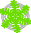 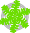 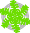 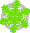 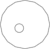 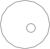 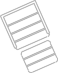 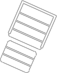 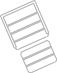 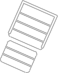 2.90
2.90
Habitación Suite Premium Sup. Construida Hab. 55.18m² Sup. Construida Terraza. 27.49m²
Habitación Estandar Plus
Sup. Construida Hab. 48.64m² Sup. Construida Terraza. 12.32
FECHA
MARZO 2022
ESCALA
1/100
PROPIEDAD INVERSIONES SANAGA T. S.R.L
PLANO HABITACIONES TIPO 5 * HOTEL 1
LOCALIZACIÓN
EL LIMÓN - SAMANÁ
REPÚBLICA DOMINICANA
Nº
0.0
THE CAY
MASTERPLAN
ARQUITECTOS
JUAN CARLOS PIÑEIRO
IRMA PIÑEIRO
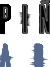 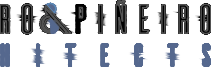 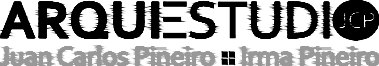 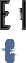 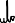 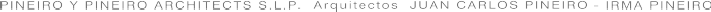 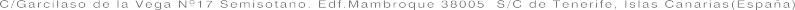 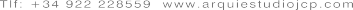 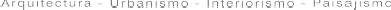 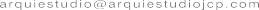 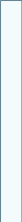 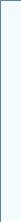 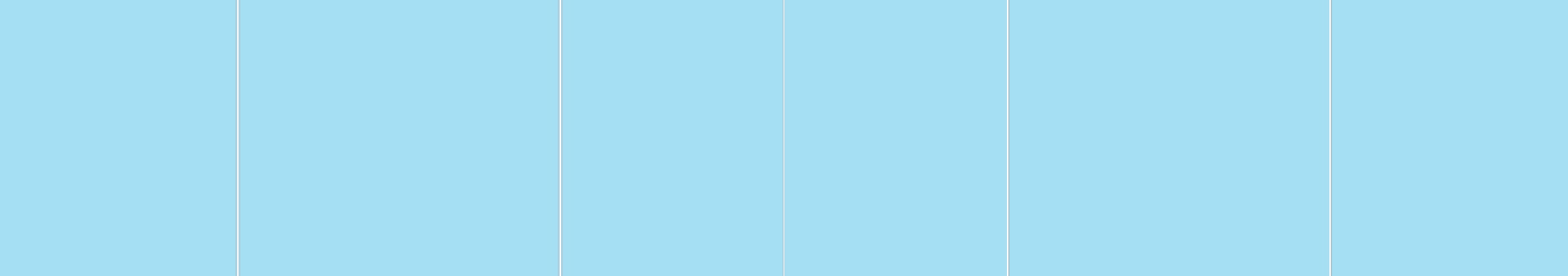 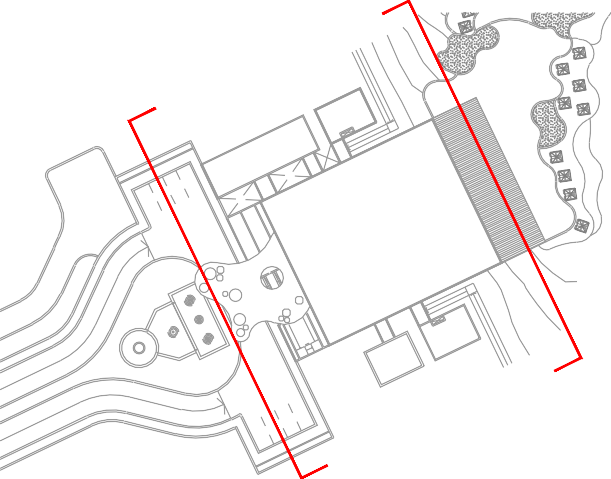 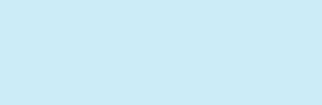 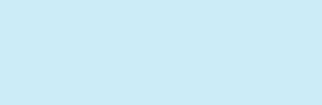 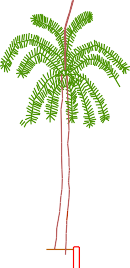 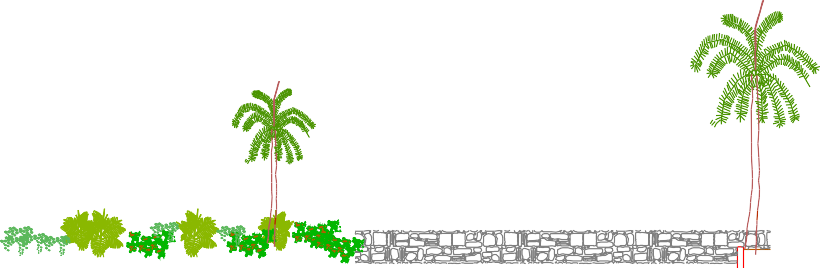 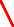 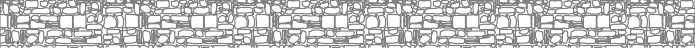 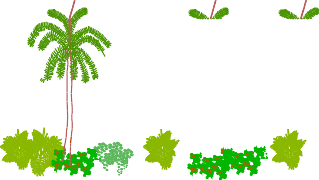 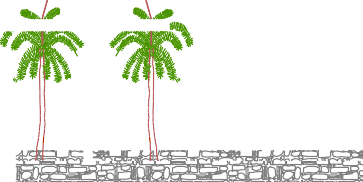 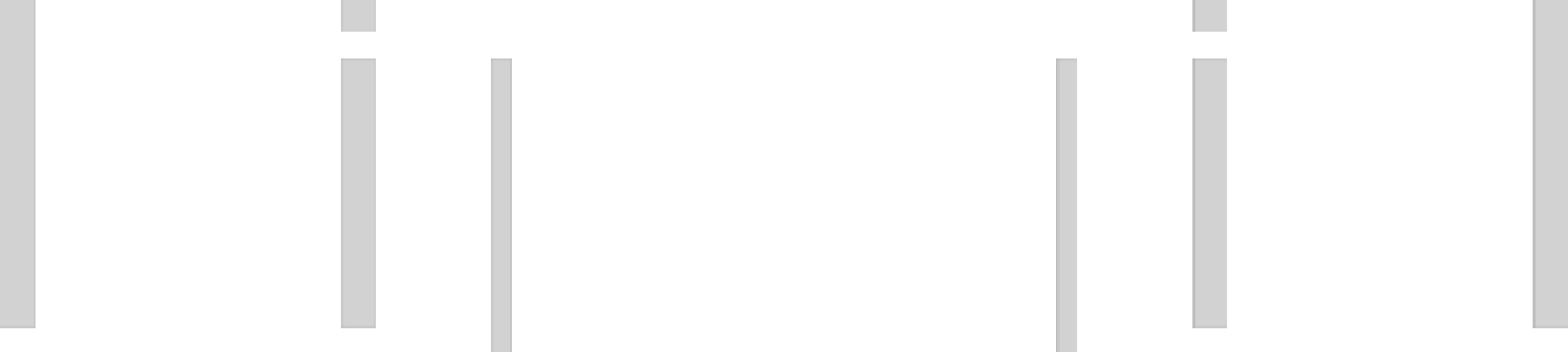 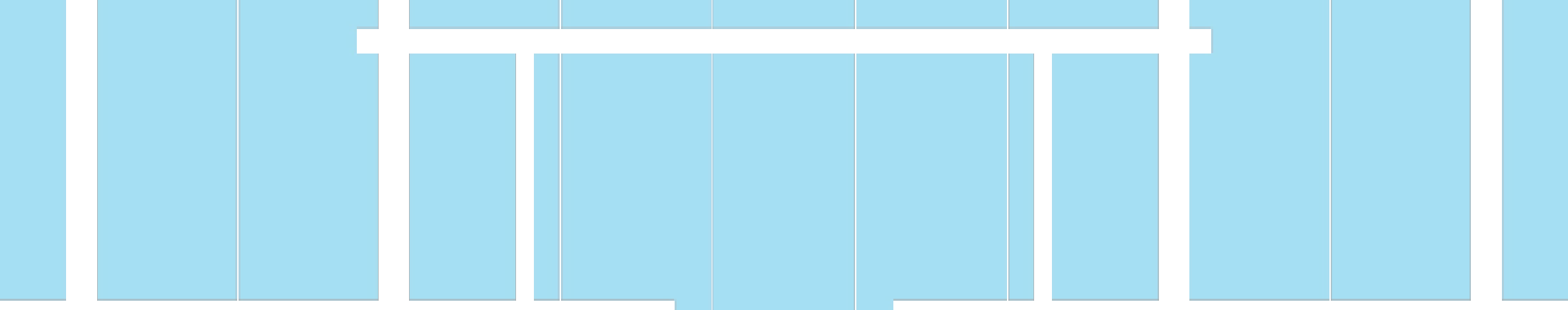 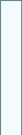 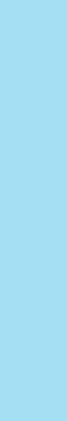 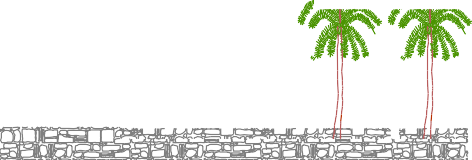 ALZADO 2
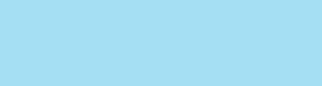 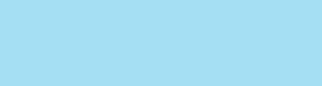 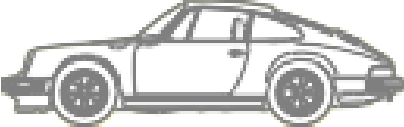 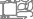 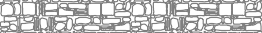 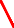 SECCIÓN 1
ALZADO 1
ALZADO 1 (RECEPCIÓN )
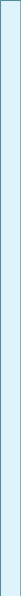 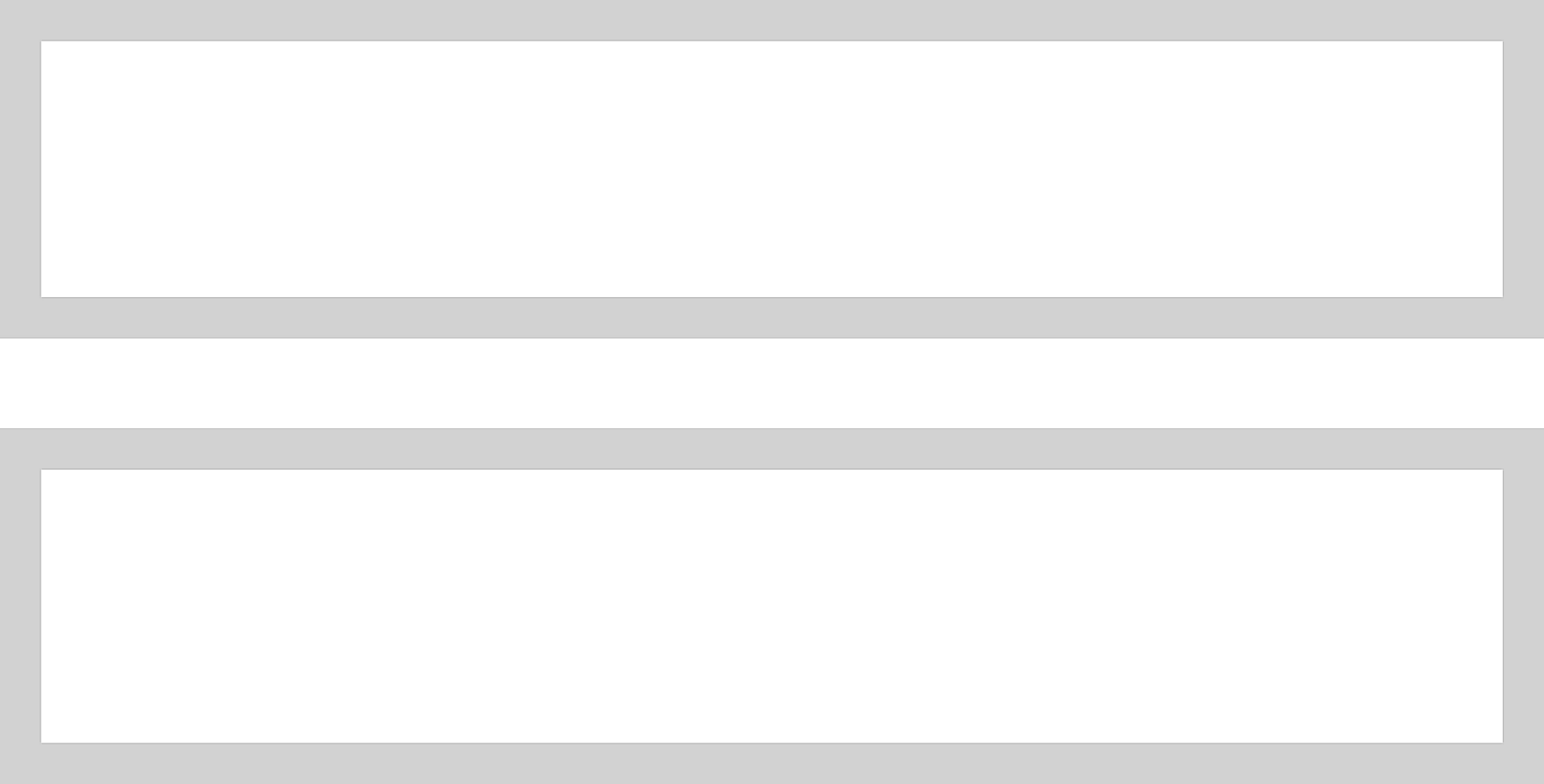 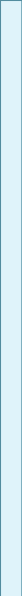 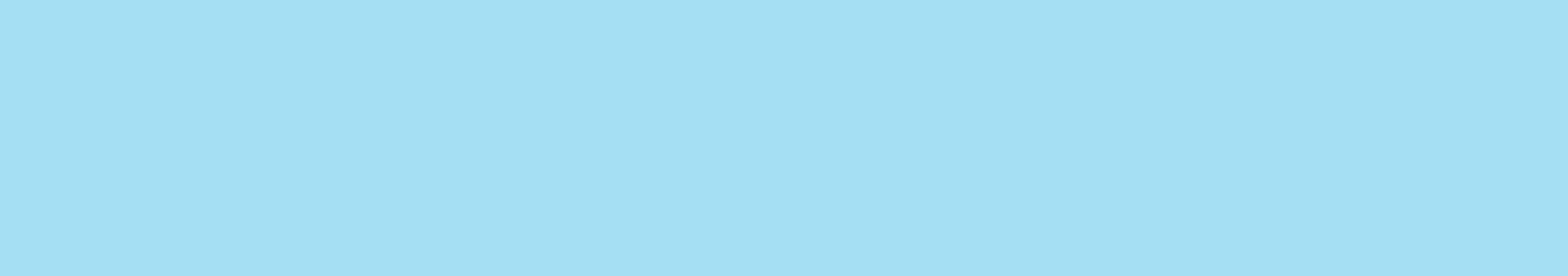 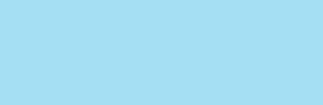 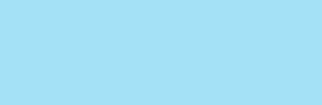 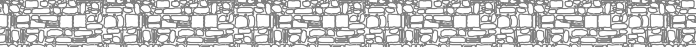 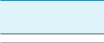 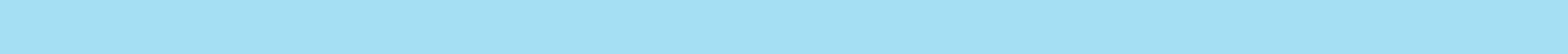 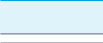 ALZADO 2 (RECEPCIÓN )
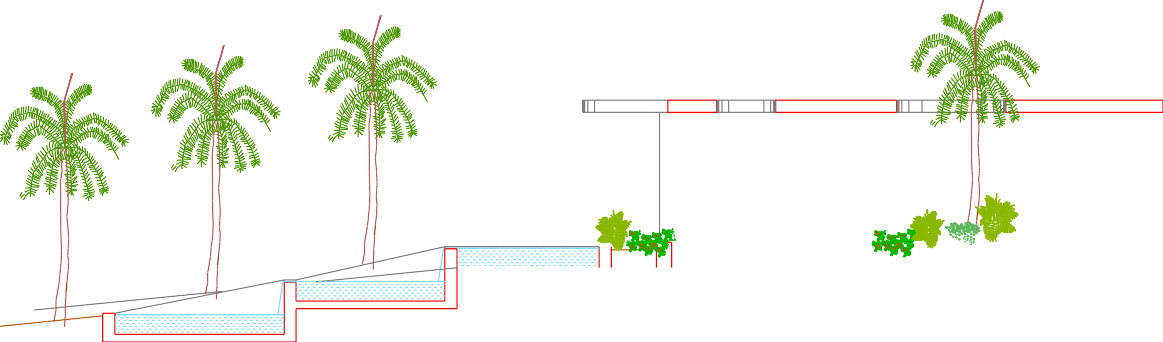 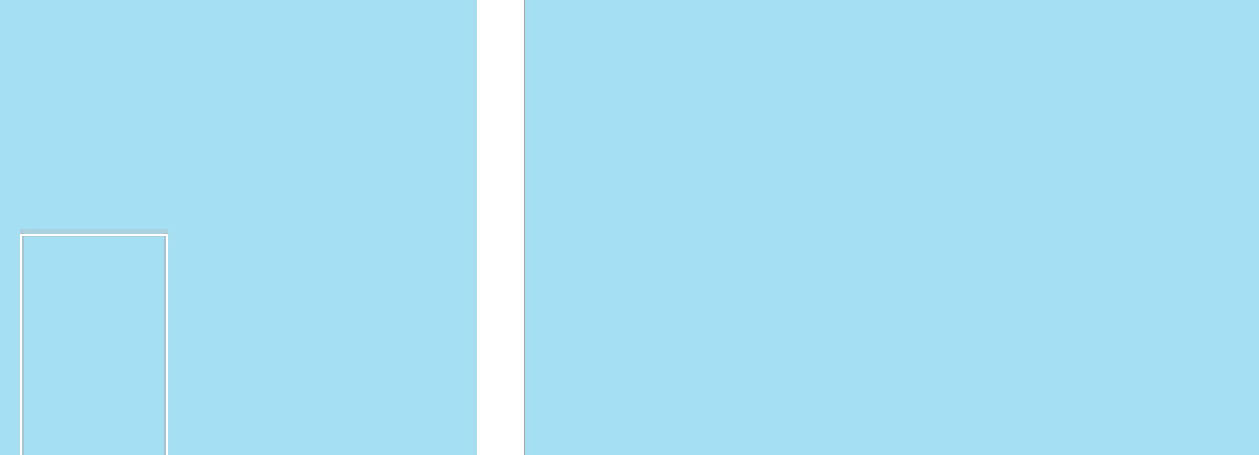 SECCIÓN 1 (RECEPCIÓN )
FECHA
MARZO 2022
ESCALA
1/250
Nº
0.0
PLANO
ALZADOS ( RECEPCIÓN )
5 * HOTEL
PROPIEDAD INVERSIONES SANAGA T. S.R.L
LOCALIZACIÓN
EL LIMÓN - SAMANÁ
REPÚBLICA DOMINICANA
THE CAY
MASTERPLAN
ARQUITECTOS
JUAN CARLOS PIÑEIRO
IRMA PIÑEIRO
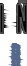 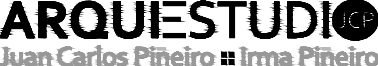 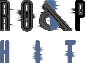 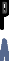 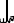 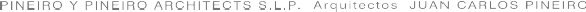 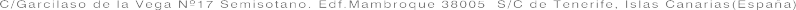 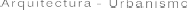 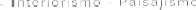 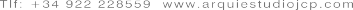 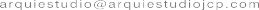 EDIFICIO TIPOLOGÍAS A-B-C-D-E
TIPO AA
TIPO A
TIPO B
TIPO B
TIPO B
TIPO B
TIPO AA
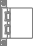 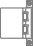 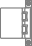 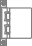 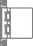 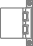 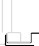 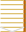 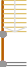 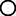 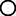 TIPO B
TIPO B
TIPO CC
TIPO BB
TIPO B
TIPO B
+3.95
+3.95
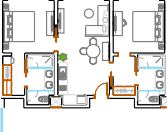 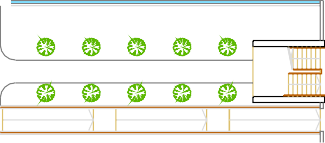 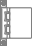 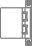 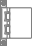 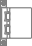 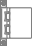 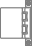 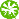 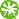 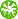 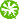 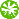 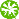 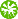 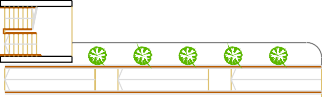 +2.59
+2.59
office  +3.95
+3.95  office
lavand.
lavand.
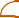 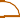 +2.50
+14.15
+14.15
8%
8%
8%
8%
8%
8%
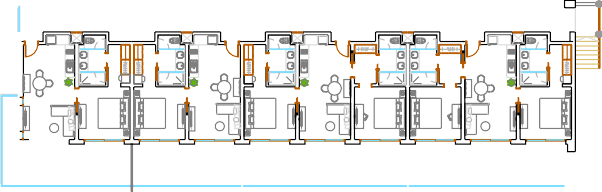 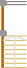 +3.95
+3.95
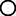 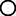 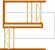 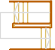 office +14.15
+14.15 office
lavand.
lavand.
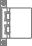 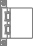 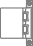 +14.15
+14.15
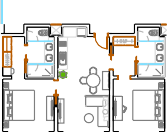 TIPO AA
TIPO A
TIPO B
TIPO B
TIPO B
TIPO B
TIPO AA
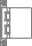 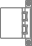 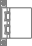 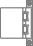 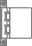 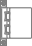 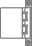 NIVEL 1
TIPO B
TIPO B
TIPO CC
TIPO BB
TIPO B
TIPO B
TIPO AA
TIPO A
TIPO B
TIPO B
TIPO B
TIPO B
TIPO AA
NIVEL 4
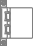 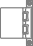 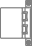 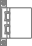 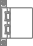 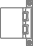 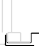 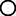 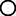 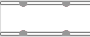 +7.35
+7.35
office +7.35
+7.35 office
lavand.
lavand.
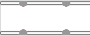 +7.35
+7.35
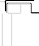 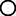 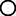 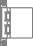 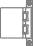 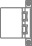 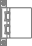 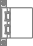 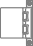 +14.15
TIPO AA
TIPO A
TIPO B
TIPO B
TIPO B
TIPO B
TIPO AA
+17.55
+17.55
NIVEL 2
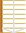 +14.15
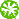 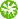 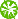 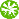 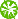 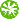 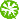 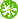 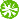 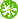 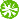 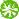 +2.59
+18.40
+18.40
+17.55
+17.55
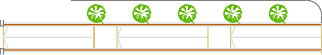 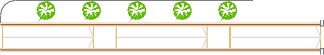 TIPO B
TIPO B
TIPO B
TIPO B
TIPO B
TIPO B
TIPO C
+2.50
8%
8%
8%
8%
8%
8%
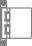 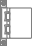 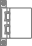 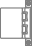 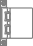 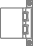 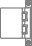 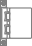 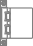 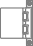 +14.15
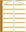 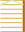 +2.50
+14.15
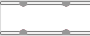 +17.55
+17.55
+10.75
+10.75
office +10.75
+10.75 office
lavand.
lavand.
CUBIERTA GENERAL
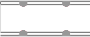 +10.75
+10.75
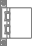 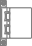 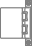 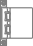 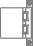 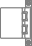 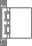 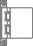 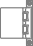 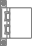 TIPO B
TIPO B
TIPO B
TIPO B
TIPO B
TIPO B
TIPO C
NIVEL 3
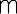 FECHA
MARZO 2022
ESCALA
1/500
PROPIEDAD INVERSIONES SANAGA T. S.R.L
PLANO
CONDOHOTEL
EDIFICIO TIPOLOGÍAS A-B-C-D-E
LOCALIZACIÓN
EL LIMÓN - SAMANÁ
REPÚBLICA DOMINICANA
Nº
0.0
THE CAY
MASTERPLAN
ARQUITECTOS
JUAN CARLOS PIÑEIRO
IRMA PIÑEIRO
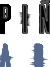 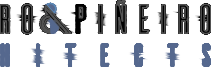 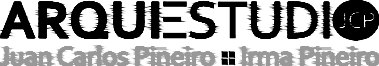 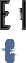 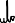 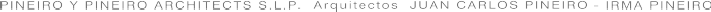 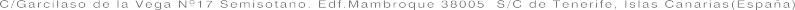 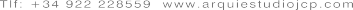 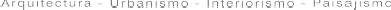 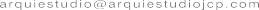 EDIFICIO TIPOLOGÍAS F-G
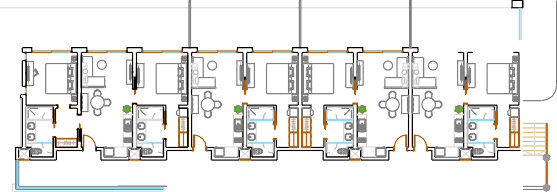 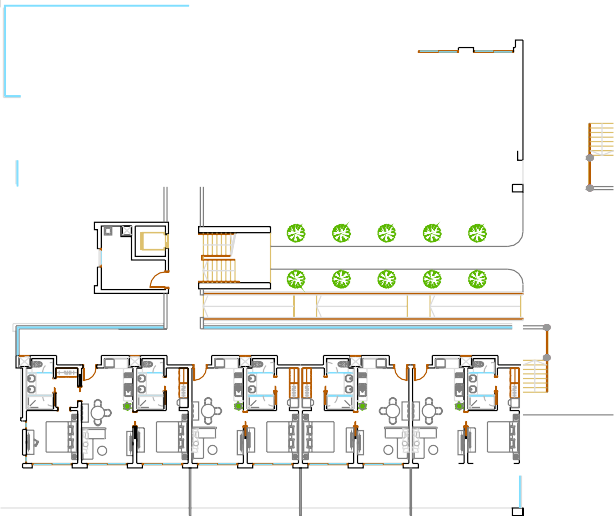 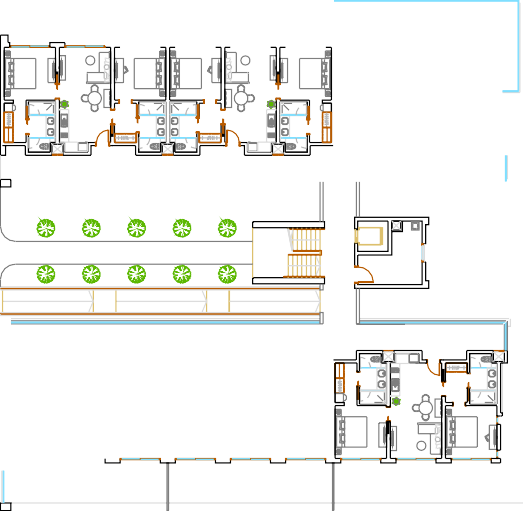 TIPO BB
TIPO A
TIPO A
TIPO A
TIPO B
TIPO B
TIPO BB
TIPO A
TIPO A
TIPO CC
TIPO CC
TIPO A
TIPO A
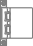 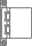 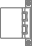 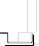 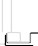 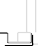 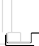 +3.95
+3.95
+10.75
+10.75
+2.59
+2.59
office  +3.95
lavand.
office lavand.
office +10.75
+10.75 office
+3.95
lavand.
lavand.
8%
8%
8%
8%
8%
8%
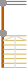 +3.95
+3.95
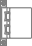 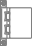 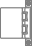 +10.75
+10.75
TIPO BB
TIPO A
TIPO A
TIPO A
TIPO B
TIPO B
TIPO BB
NIVEL 1
NIVEL 3
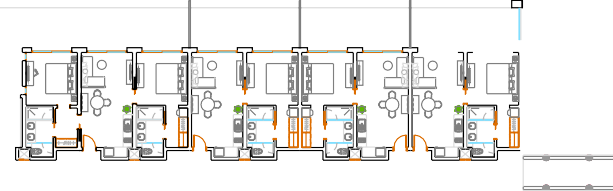 TIPO BB
TIPO A
TIPO A
TIPO A
TIPO B
TIPO B
TIPO BB
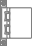 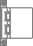 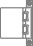 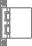 +17.55
+17.55
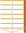 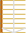 +10.75
+7.35
+7.35
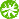 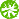 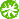 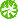 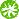 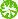 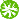 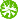 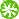 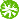 +2.50
+18.40
+18.40
+17.55
+17.55
office +7.35
+7.35 office
lavand.
lavand.
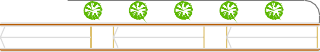 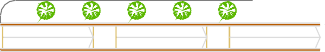 8%
8%
8%
8%
8%
8%
+7.35
+7.35
+7.35
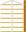 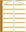 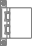 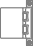 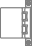 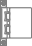 +10.75
+10.75
TIPO C
TIPO CC
TIPO CC
TIPO C
NIVEL 2
CUBIERTA GENERAL
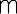 FECHA
MARZO 2022
ESCALA
1/500
PROPIEDAD INVERSIONES SANAGA T. S.R.L
PLANO
CONDOHOTEL
EDIFICIO TIPOLOGÍAS F-G
LOCALIZACIÓN
EL LIMÓN - SAMANÁ
REPÚBLICA DOMINICANA
Nº
0.0
THE CAY
MASTERPLAN
ARQUITECTOS
JUAN CARLOS PIÑEIRO
IRMA PIÑEIRO
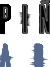 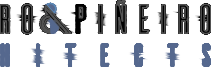 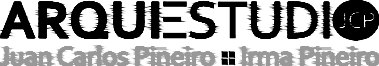 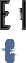 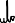 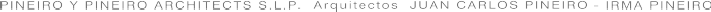 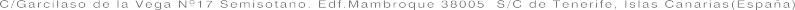 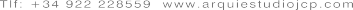 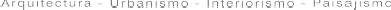 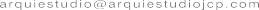 EDIFICIO TIPOLOGÍAS H
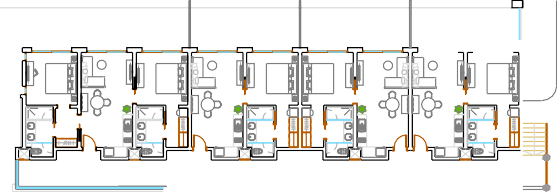 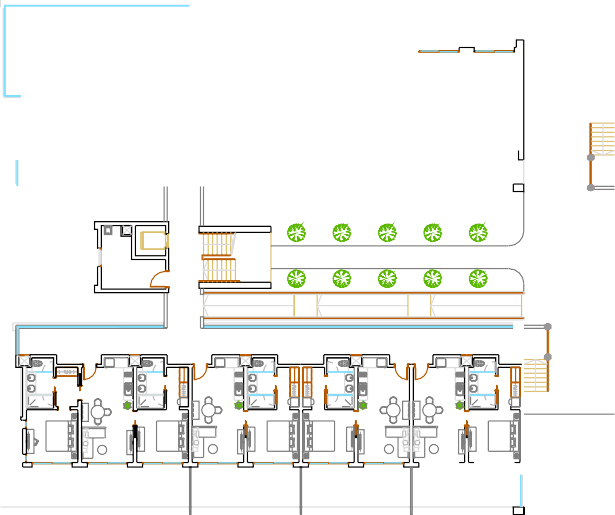 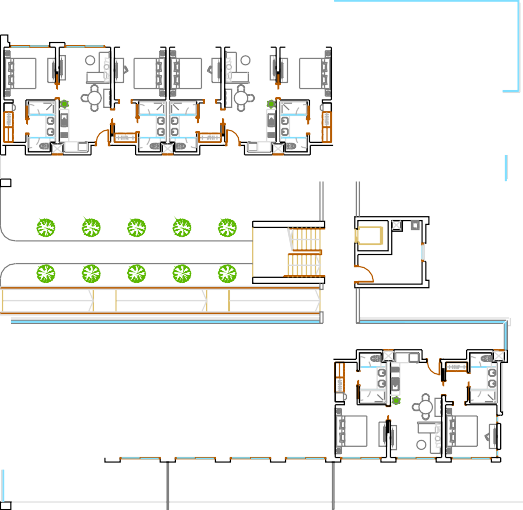 TIPO BB
TIPO A
TIPO A
TIPO A
TIPO B
TIPO B
TIPO BB
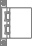 +3.95
+3.95
+2.59
+2.59
office  +3.95
lavand.
office lavand.
+3.95
8%
8%
8%
8%
8%
8%
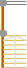 +3.95
+3.95
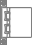 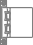 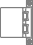 TIPO BB
TIPO A
TIPO A
TIPO A
TIPO B
TIPO B
TIPO BB
+10.75
+10.75
NIVEL 1
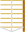 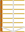 +7.35
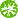 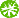 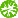 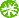 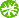 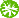 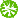 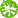 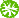 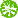 +2.50
+11.55
+11.55
+10.75
+10.75
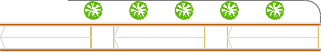 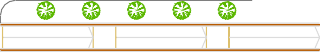 8%
8%
8%
8%
8%
8%
+7.35
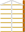 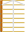 +10.75
+10.75
TIPO A
TIPO A
TIPO CC
TIPO CC
TIPO A
TIPO A
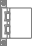 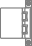 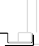 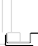 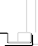 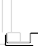 +10.75
+10.75
CUBIERTA GENERAL DE UN BLOQUE DE CONDOHOTEL
office +7.35
+7.35 office
lavand.
lavand.
+7.35
+7.35
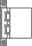 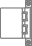 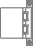 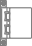 TIPO C
TIPO CC
TIPO CC
TIPO C
NIVEL 2
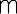 FECHA
MARZO 2022
ESCALA
1/500
PROPIEDAD INVERSIONES SANAGA T. S.R.L
PLANO CONDOHOTEL EDIFICIO TIPOLOGÍA H
LOCALIZACIÓN
EL LIMÓN - SAMANÁ
REPÚBLICA DOMINICANA
Nº
0.0
THE CAY
MASTERPLAN
ARQUITECTOS
JUAN CARLOS PIÑEIRO
IRMA PIÑEIRO
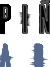 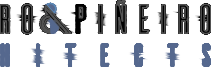 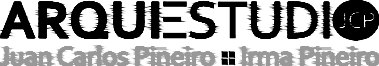 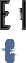 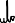 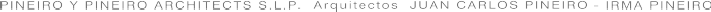 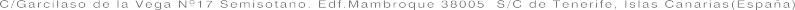 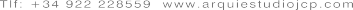 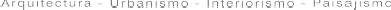 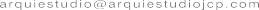 EDIFICIO TIPOLOGÍAS I-J
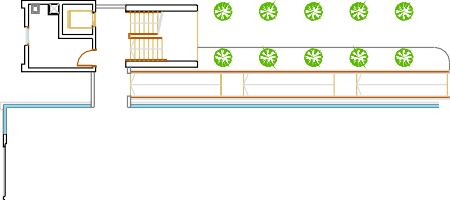 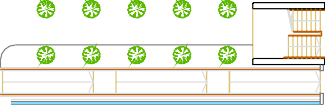 +2.59
+2.59
office  +3.95
office
+3.95
lavand.
lavand.
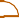 +2.50
8%
8%
8%
8%
8%
8%
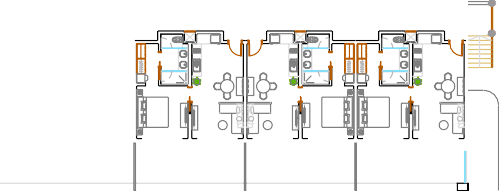 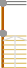 +3.95
+3.95
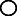 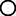 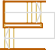 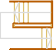 office +14.15
+14.15 office
lavand.
lavand.
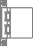 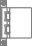 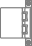 TIPO AA
TIPO A
TIPO A
TIPO A
TIPO B
TIPO B
TIPO AA
+14.15
+14.15
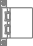 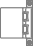 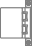 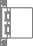 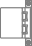 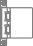 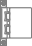 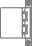 NIVEL 1
TIPO B
TIPO B
TIPO BB
TIPO BB
TIPO B
TIPO B
NIVEL 4
office +7.35
+7.35 office
lavand.
lavand.
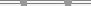 +7.35
+7.35
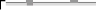 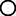 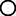 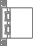 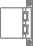 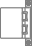 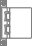 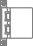 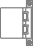 TIPO AA
TIPO B
TIPO B
TIPO B
TIPO B
TIPO AA
NIVEL 2
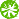 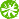 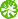 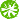 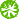 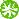 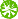 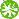 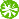 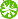 +18.40
+18.40
+17.55
+17.55
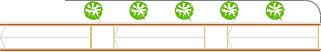 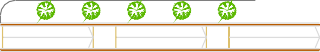 +2.50
8%
8%
8%
8%
8%
8%
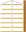 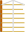 office +10.75
+10.75 office
+17.55
+17.55
lavand.
lavand.
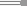 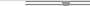 +10.75
+10.75
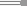 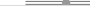 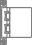 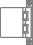 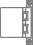 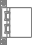 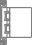 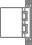 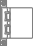 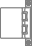 TIPO C
TIPO B
TIPO B
TIPO B
TIPO B
TIPO C
CUBIERTA GENERAL
NIVEL 3
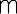 FECHA
MARZO 2022
ESCALA
1/500
PROPIEDAD INVERSIONES SANAGA T. S.R.L
PLANO
CONDOHOTEL
EDIFICIO TIPOLOGÍAS I-J
LOCALIZACIÓN
EL LIMÓN - SAMANÁ
REPÚBLICA DOMINICANA
Nº
0.0
THE CAY
MASTERPLAN
ARQUITECTOS
JUAN CARLOS PIÑEIRO
IRMA PIÑEIRO
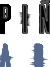 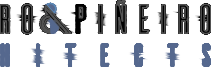 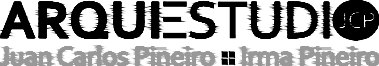 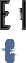 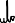 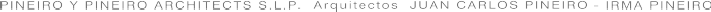 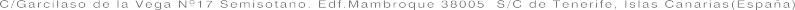 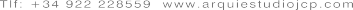 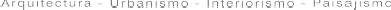 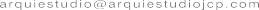 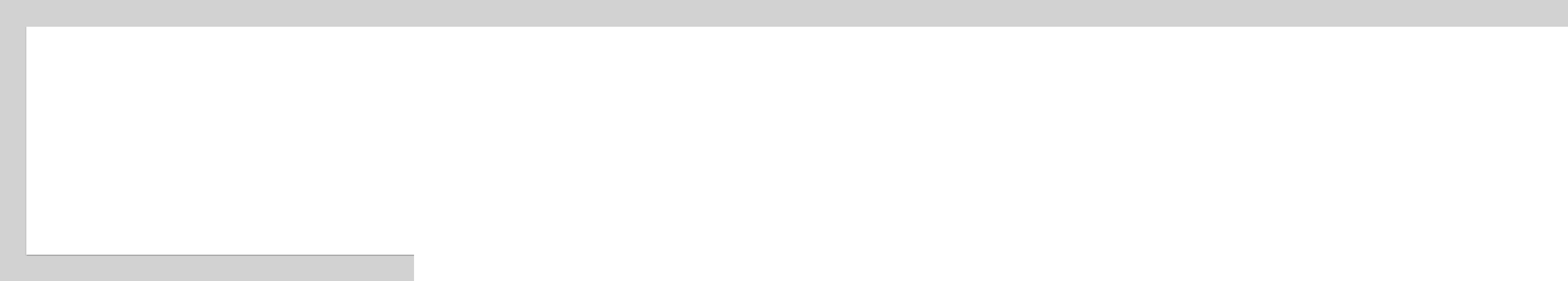 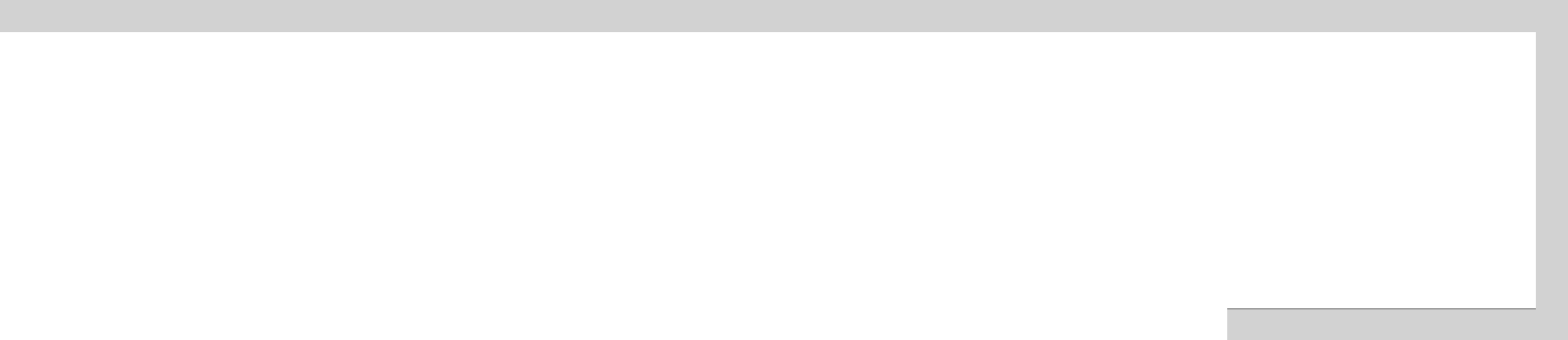 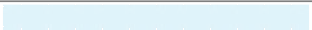 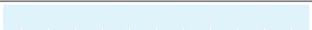 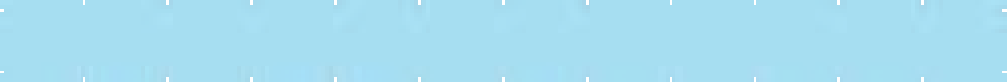 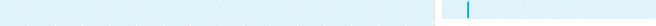 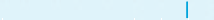 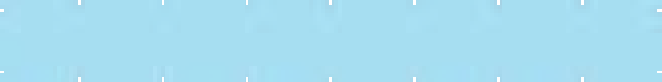 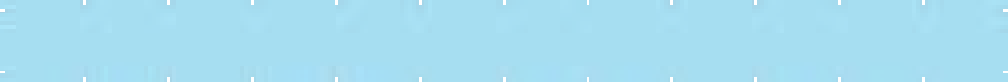 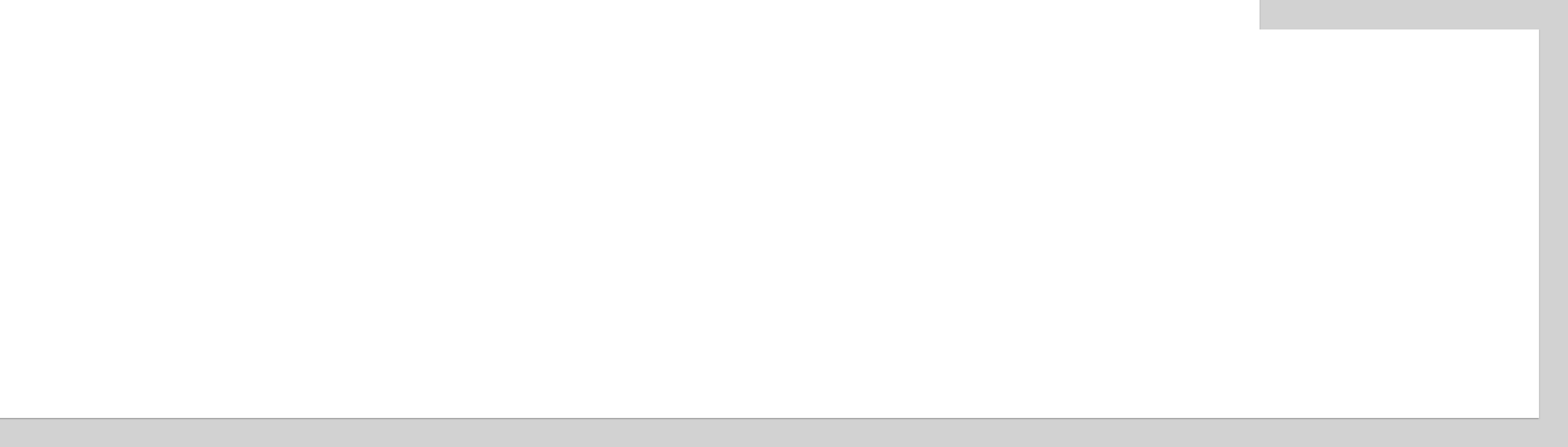 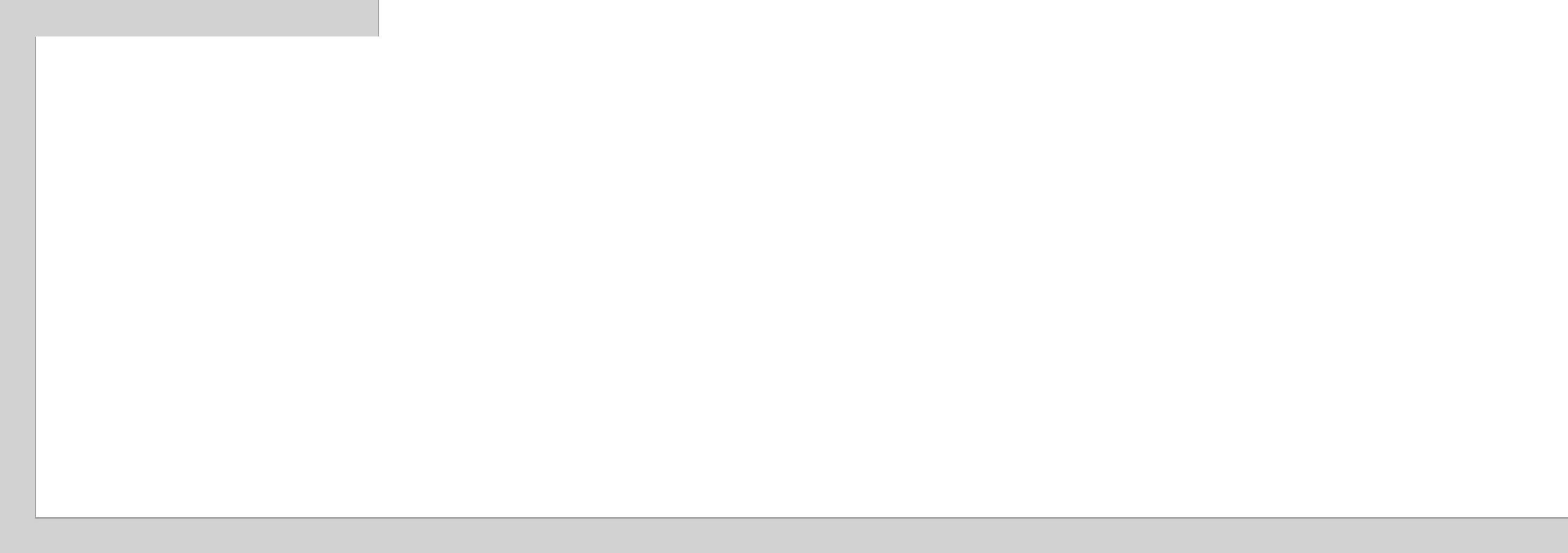 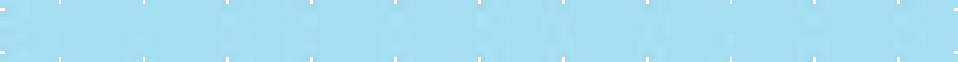 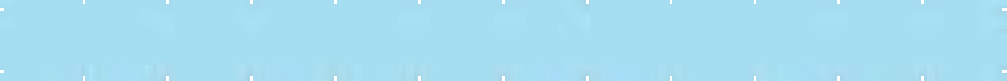 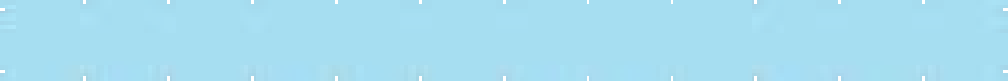 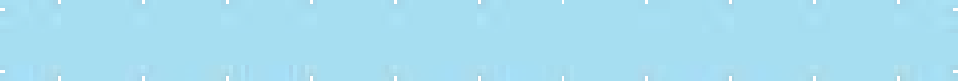 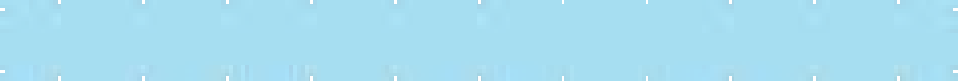 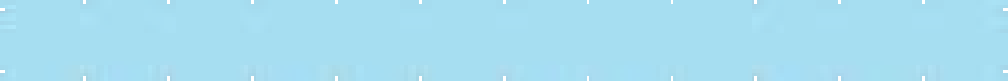 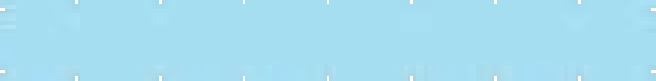 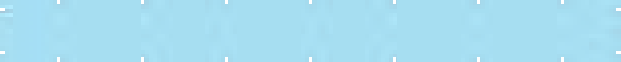 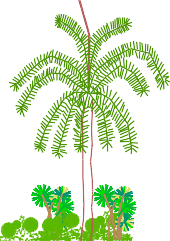 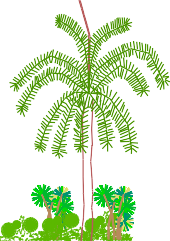 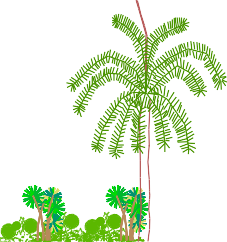 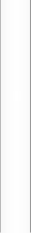 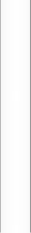 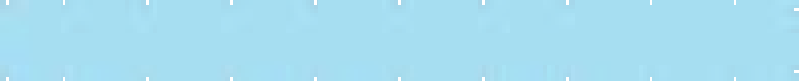 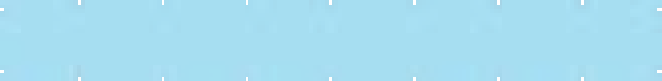 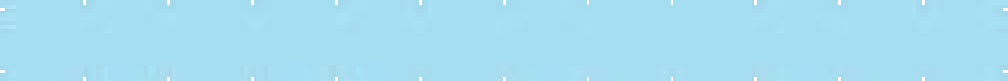 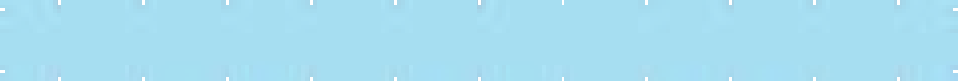 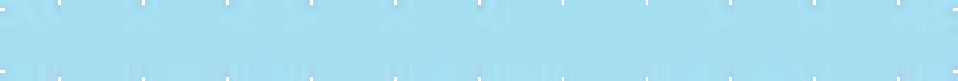 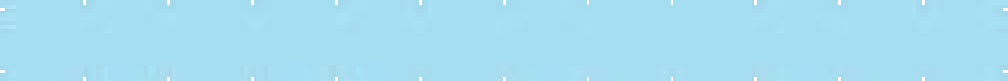 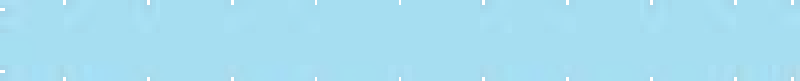 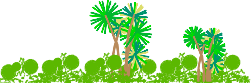 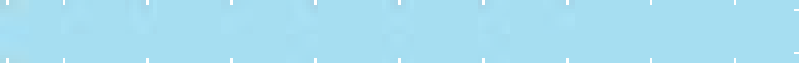 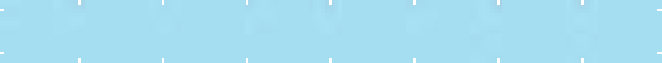 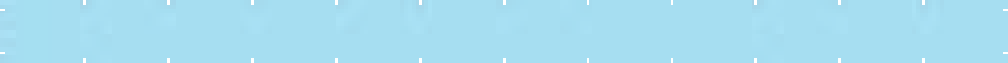 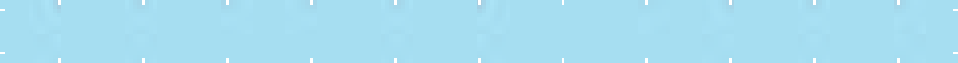 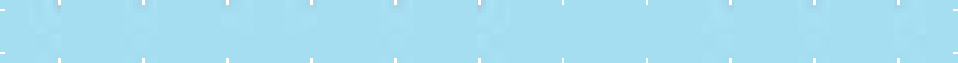 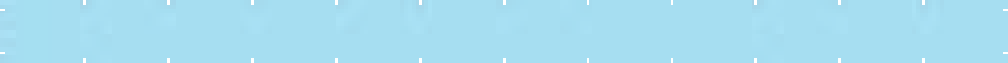 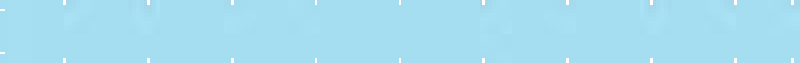 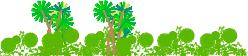 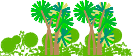 +2.50
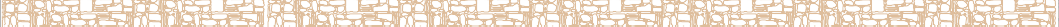 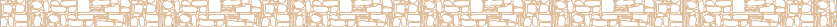 ALZADO 1 (bloque 1)
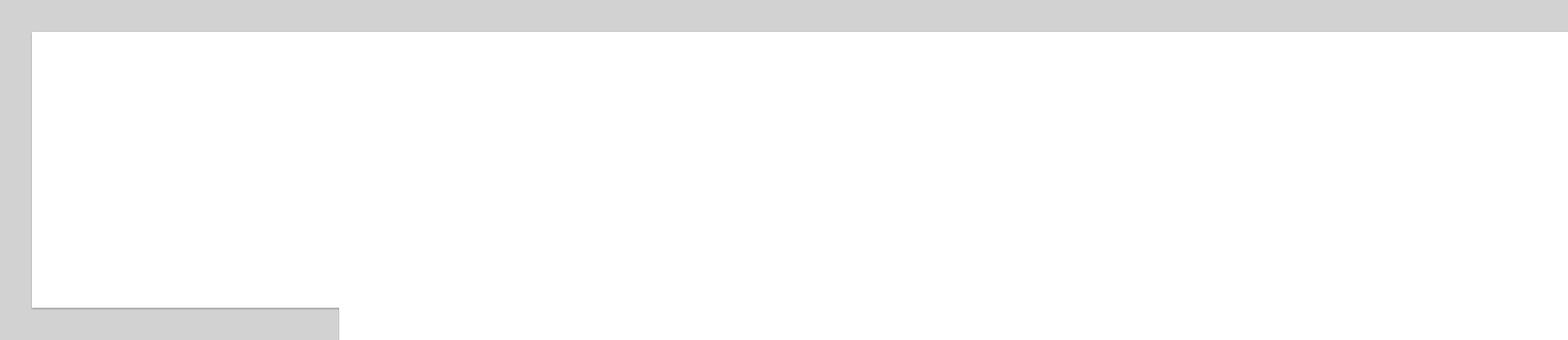 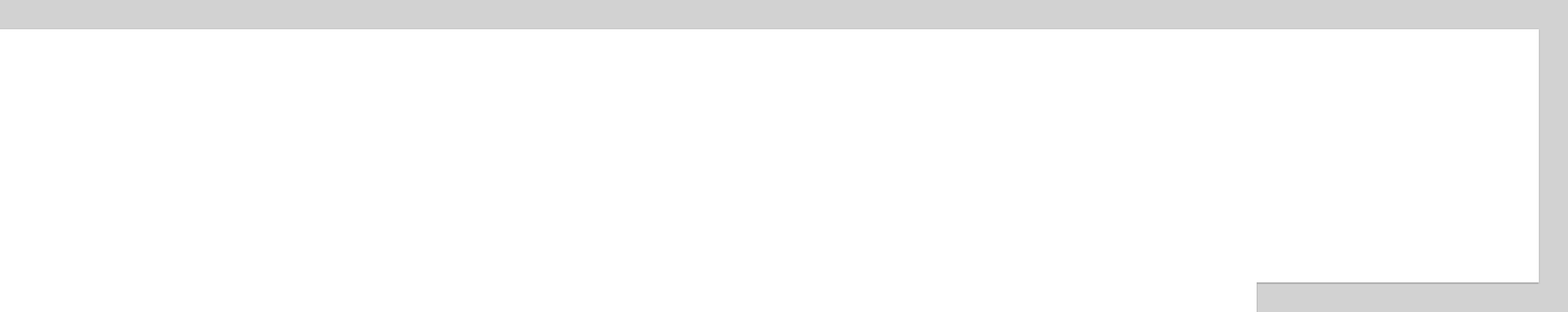 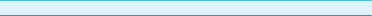 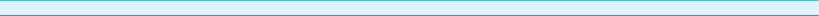 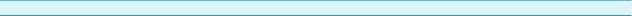 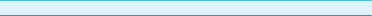 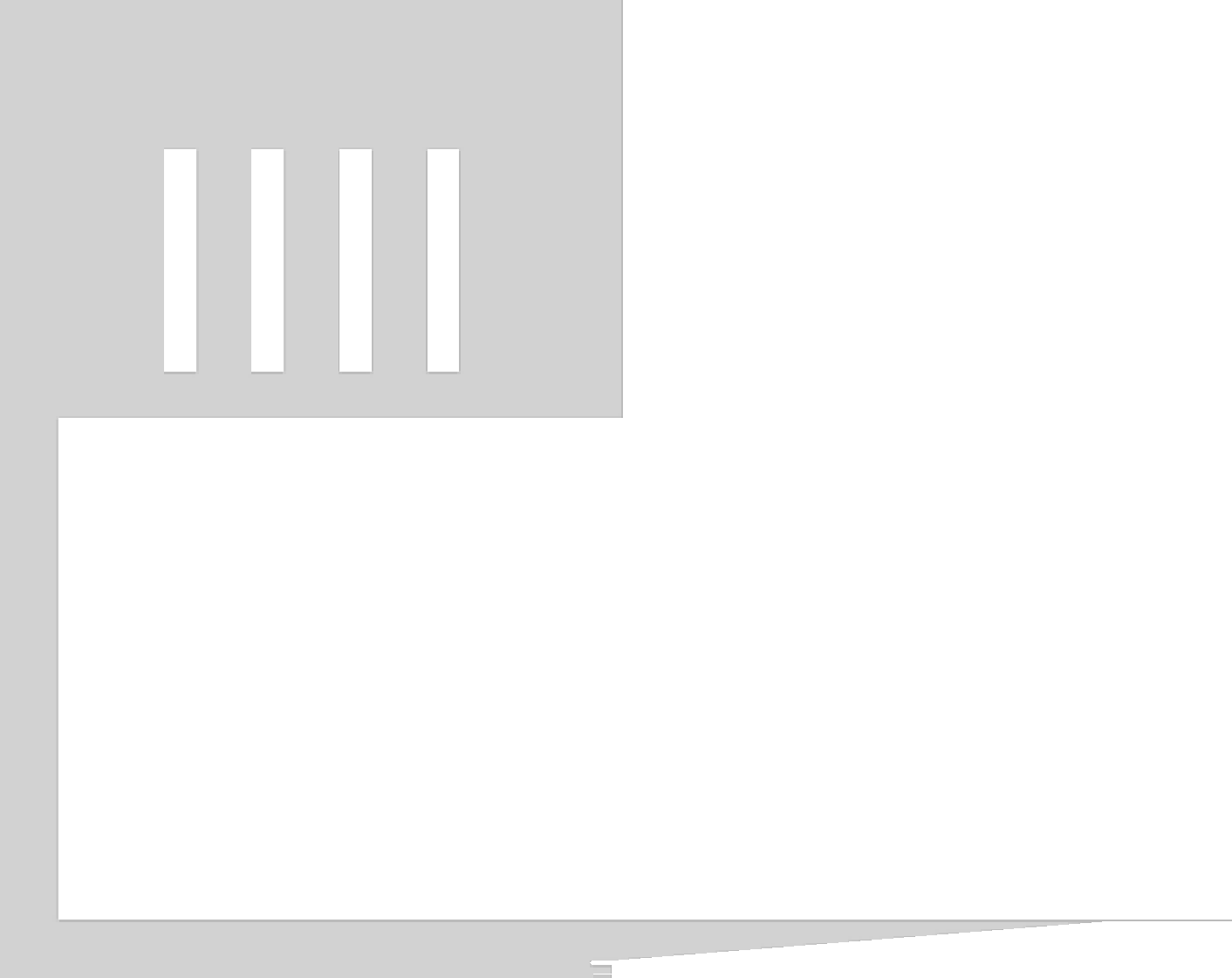 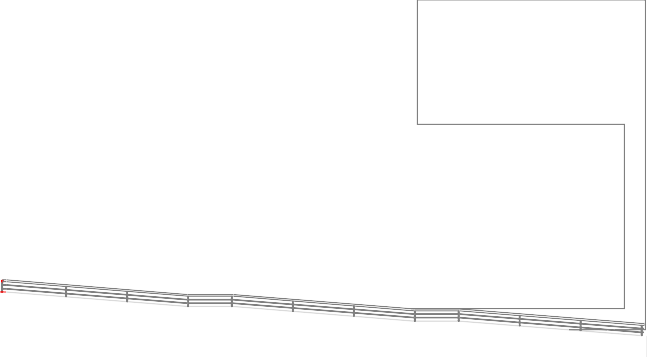 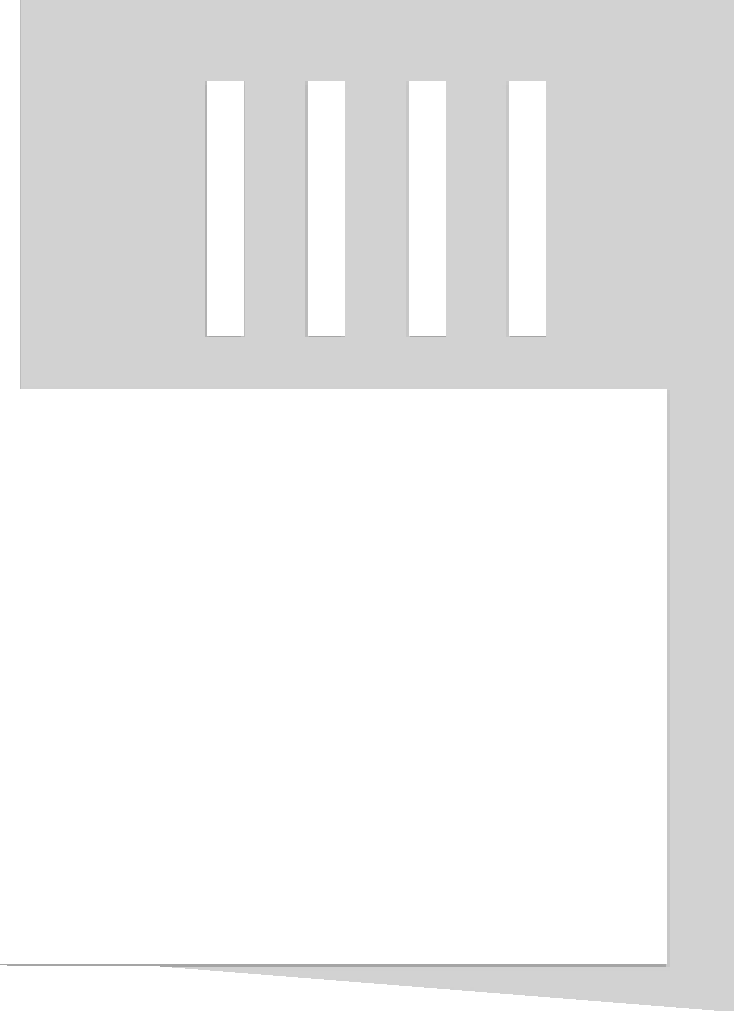 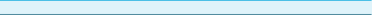 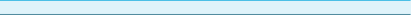 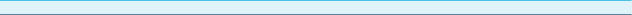 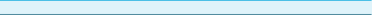 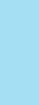 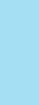 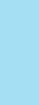 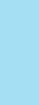 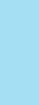 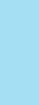 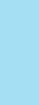 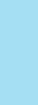 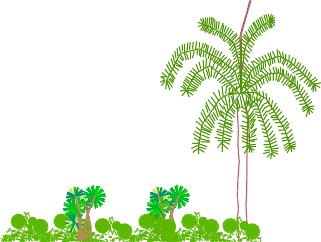 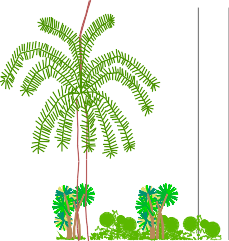 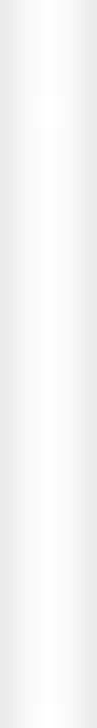 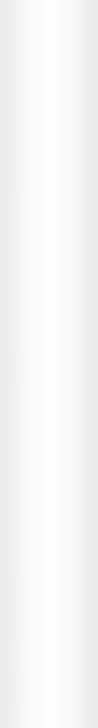 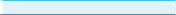 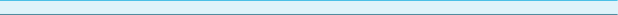 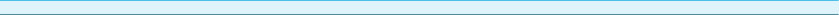 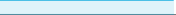 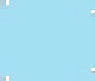 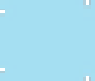 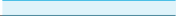 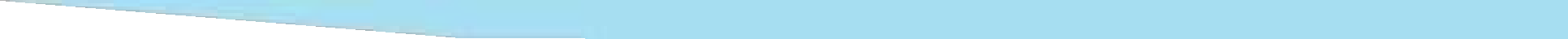 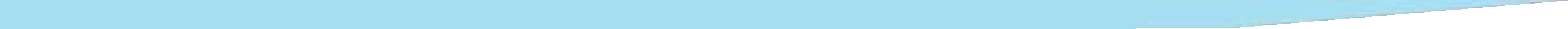 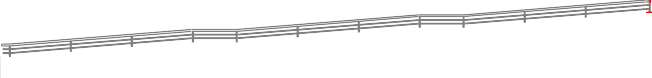 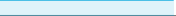 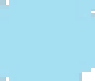 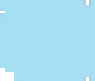 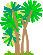 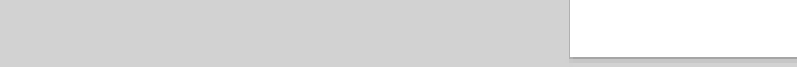 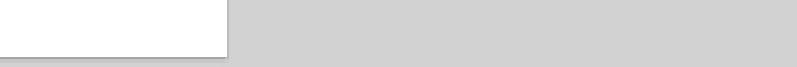 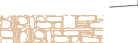 +2.50
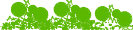 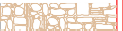 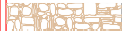 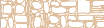 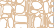 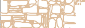 ALZADO 2 (bloque 1)
FECHA
ABRIL 2022
ESCALA
1/250
Nº
0.0
PROPIEDAD INVERSIONES SANAGA T. S.R.L
PLANO ALZADOS CONDOHOTEL
LOCALIZACIÓN
EL LIMÓN - SAMANÁ
REPÚBLICA DOMINICANA
THE CAY
MASTERPLAN
ARQUITECTOS
JUAN CARLOS PIÑEIRO
IRMA PIÑEIRO
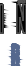 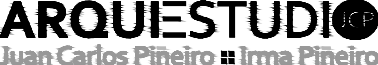 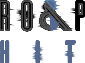 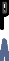 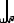 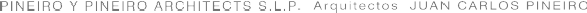 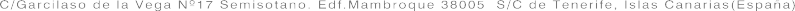 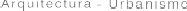 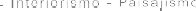 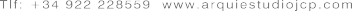 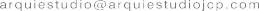 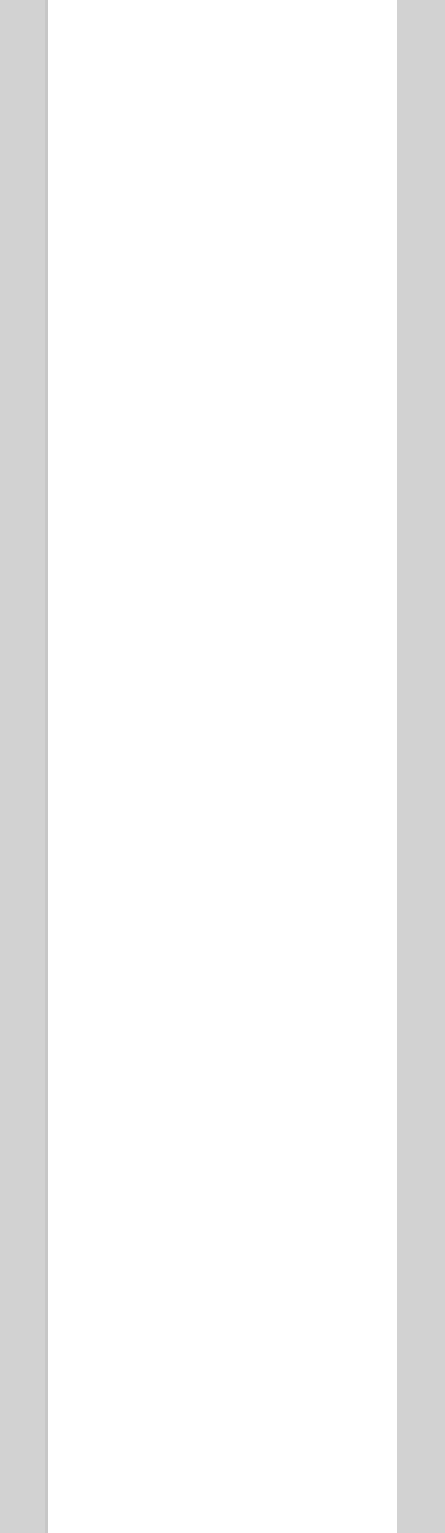 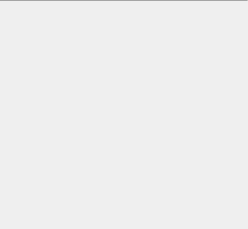 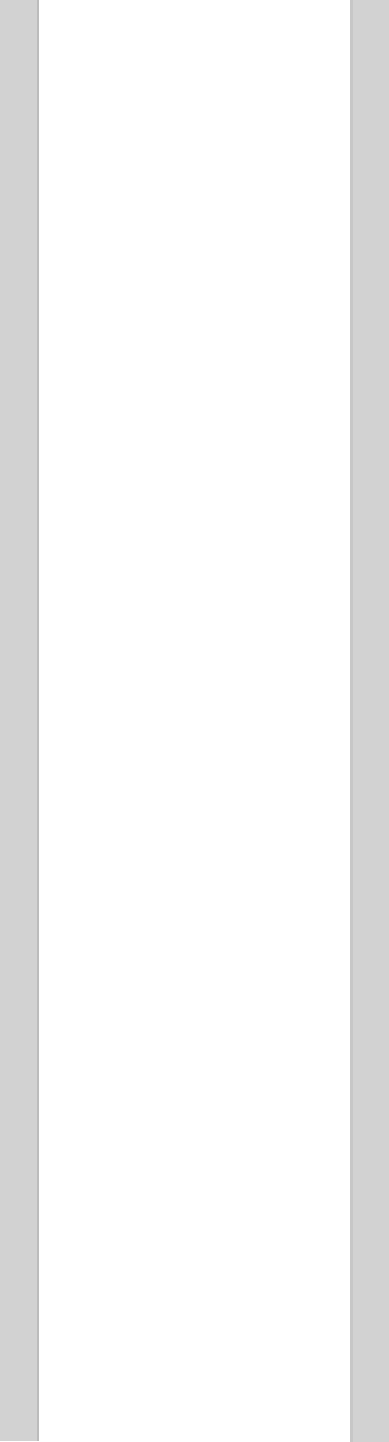 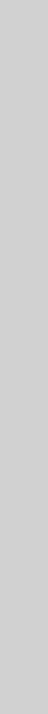 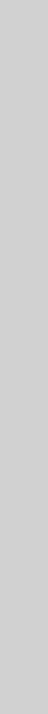 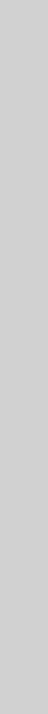 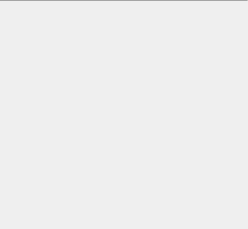 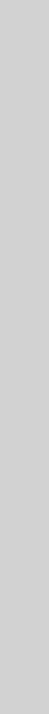 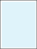 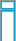 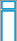 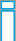 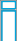 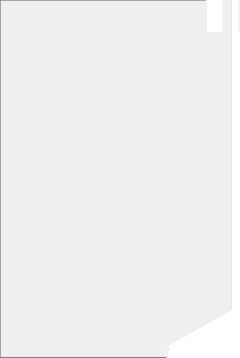 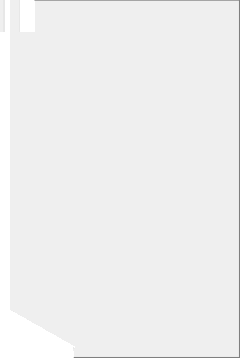 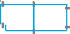 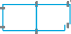 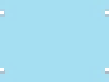 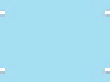 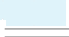 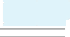 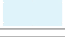 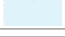 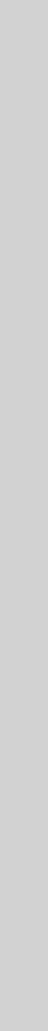 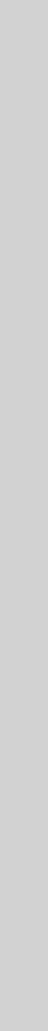 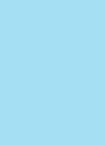 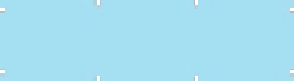 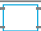 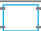 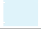 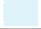 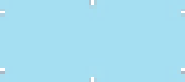 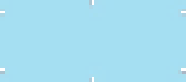 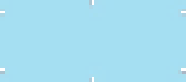 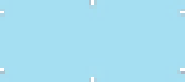 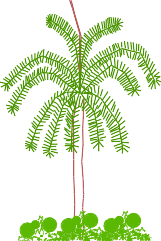 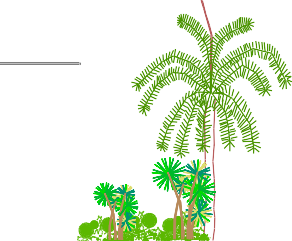 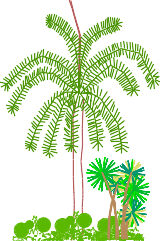 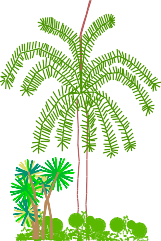 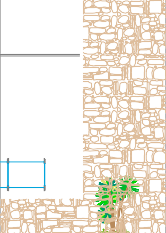 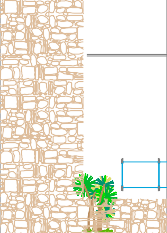 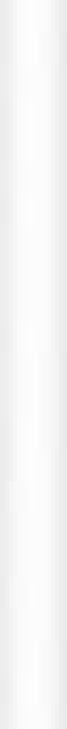 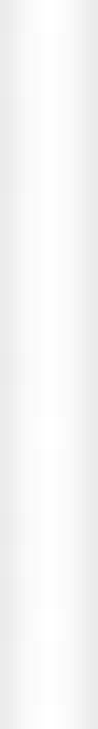 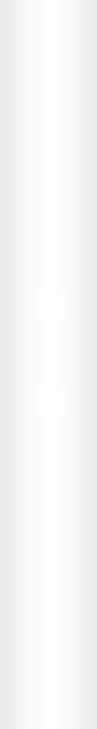 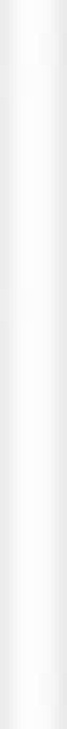 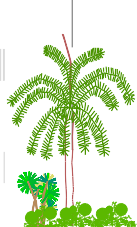 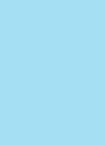 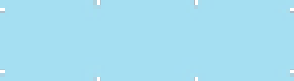 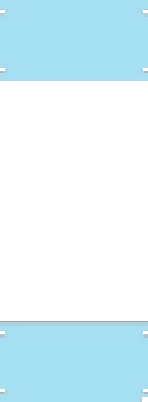 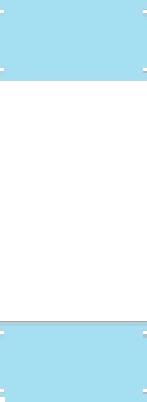 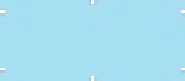 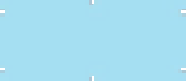 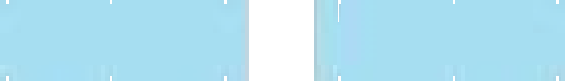 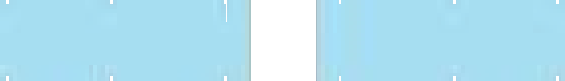 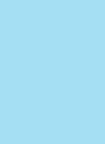 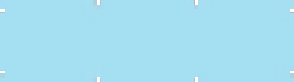 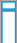 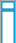 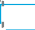 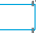 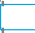 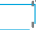 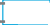 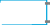 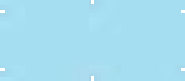 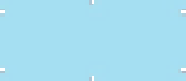 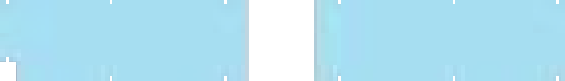 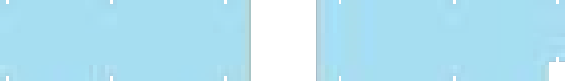 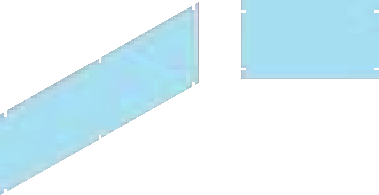 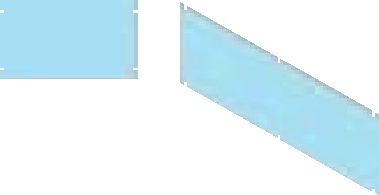 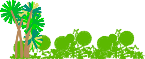 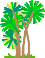 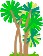 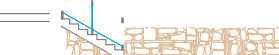 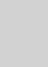 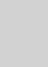 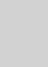 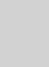 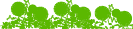 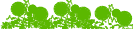 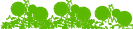 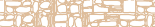 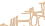 ALZADO 3 (bloque 1)
ALZADO 4 (bloque 1)
+18.40
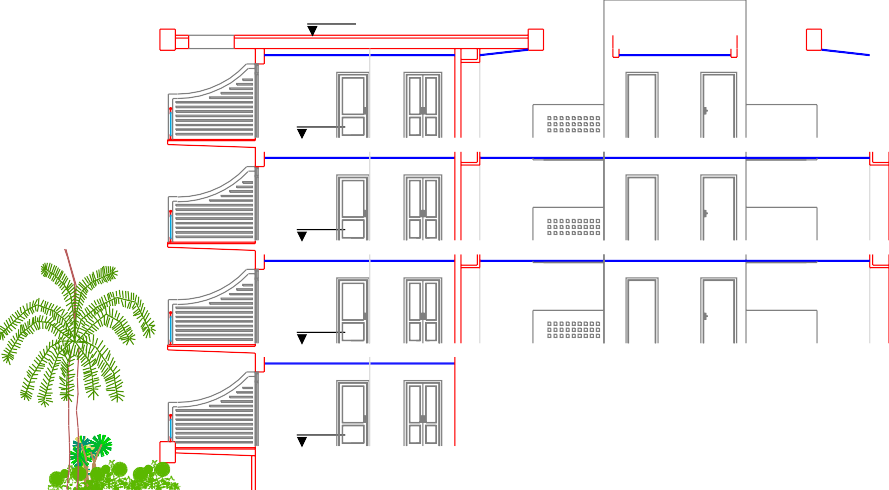 +17.55
+17.55
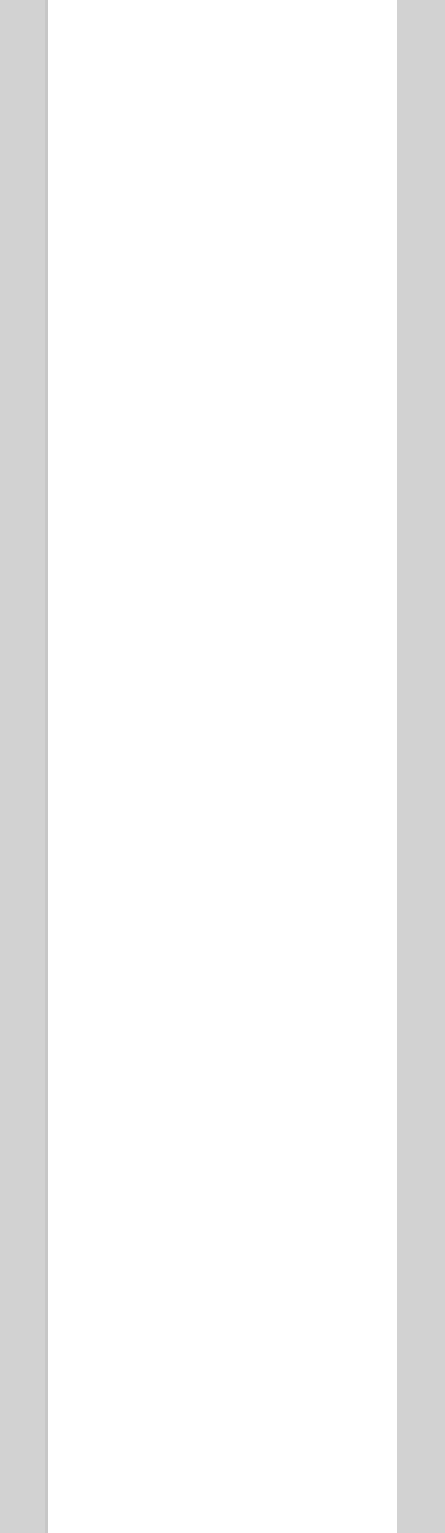 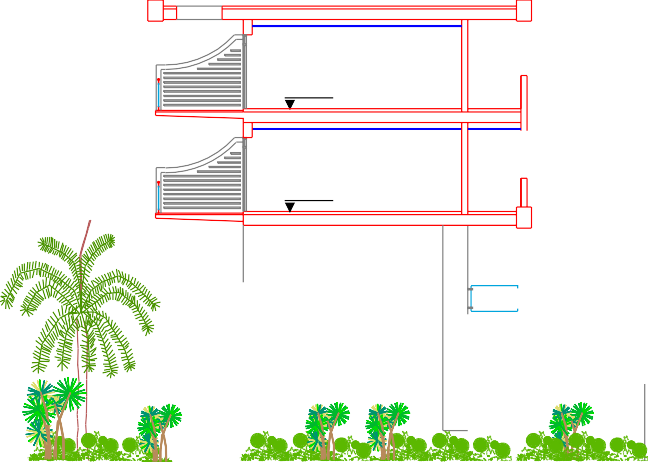 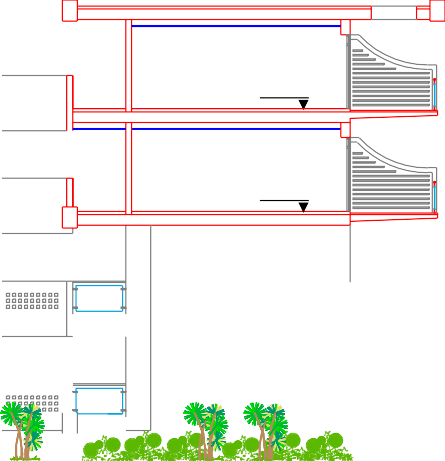 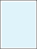 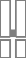 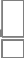 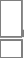 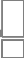 +12.80
+12.80
+12.80
+12.80
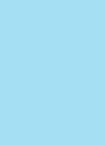 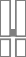 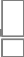 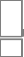 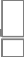 +9.40
+9.40
+9.40
+9.40
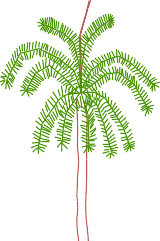 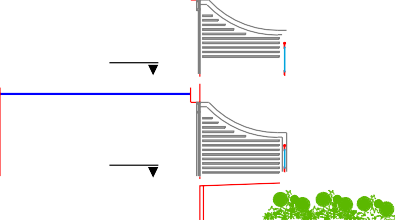 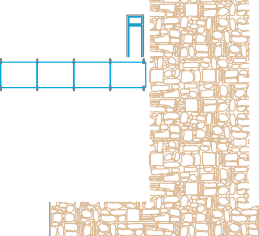 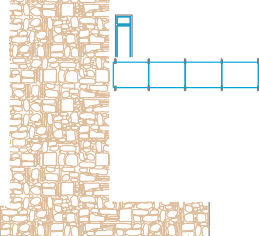 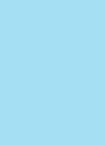 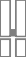 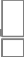 +6.00
+6.00
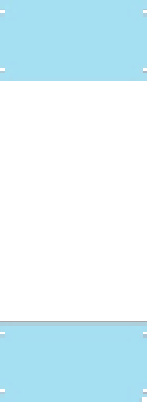 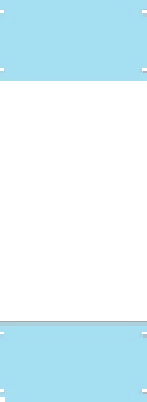 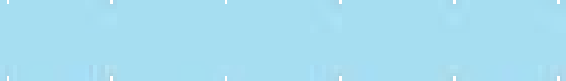 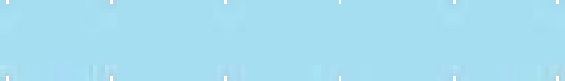 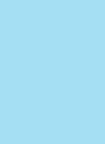 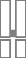 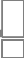 +2.60
+2.60
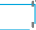 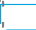 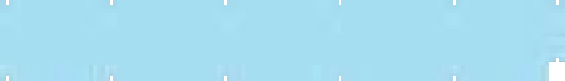 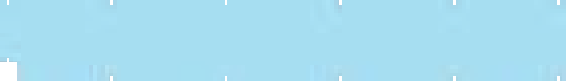 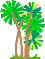 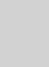 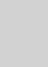 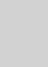 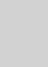 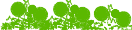 SECCION 1 (bloque 1)
SECCION 2 (bloque 1)
FECHA
ABRIL 2022
ESCALA
1/250
Nº
0.0
PROPIEDAD INVERSIONES SANAGA T. S.R.L
PLANO
ALZADOS Y SECCIONES CONDOHOTEL
LOCALIZACIÓN
EL LIMÓN - SAMANÁ
REPÚBLICA DOMINICANA
THE CAY
MASTERPLAN
ARQUITECTOS
JUAN CARLOS PIÑEIRO
IRMA PIÑEIRO
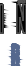 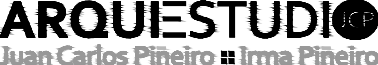 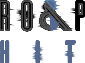 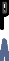 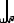 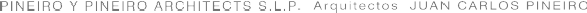 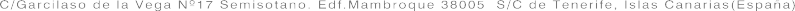 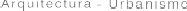 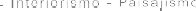 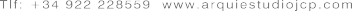 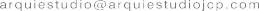 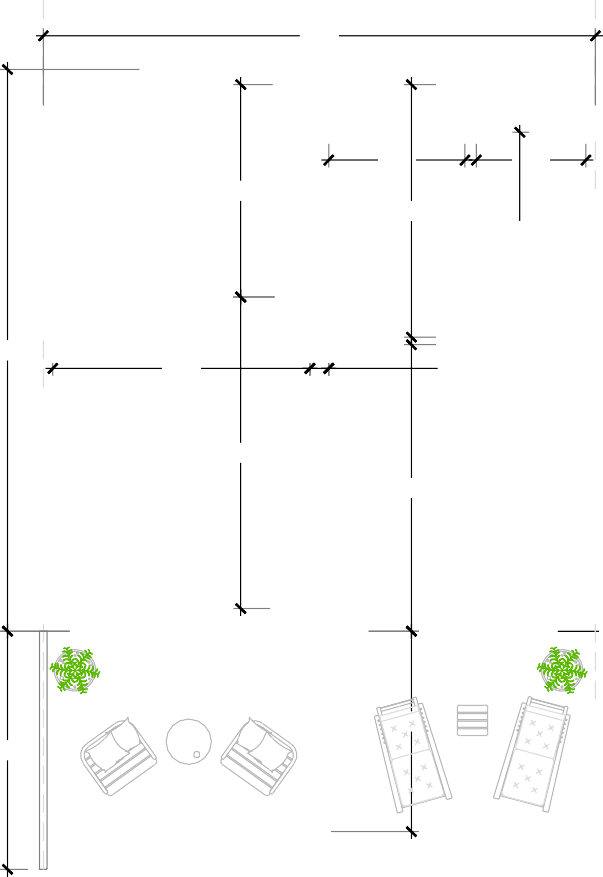 10.95
14.60
7.30
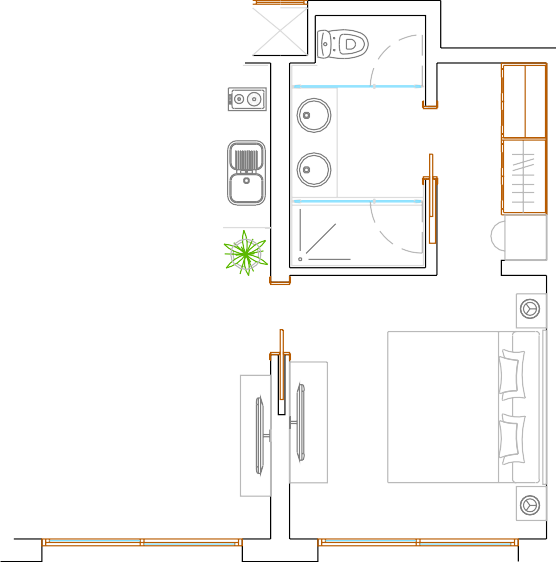 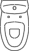 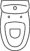 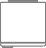 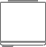 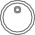 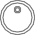 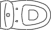 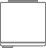 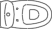 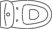 1.51
1.51
1.80
1.45
1.80
1.45
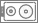 1.80
1.45
1.80
1.45
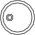 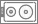 2.71
2.81
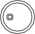 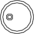 2.81
3.34
3.34
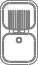 3.34
3.34
2.61
2.61
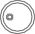 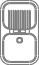 2.61
1.05
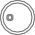 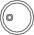 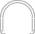 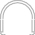 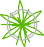 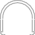 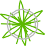 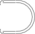 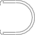 7.43
7.43
3.40
3.40
3.40
3.40
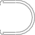 7.43
3.40
3.40
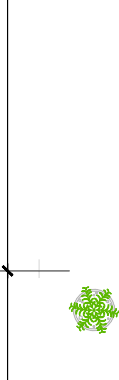 3.40
3.40
3.40
0.25
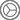 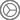 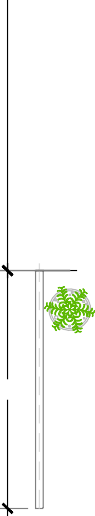 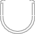 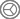 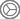 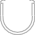 5.30
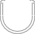 4.22
4.13
4.12
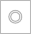 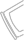 4.12
3.49
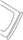 3.79
3.49
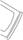 3.79
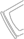 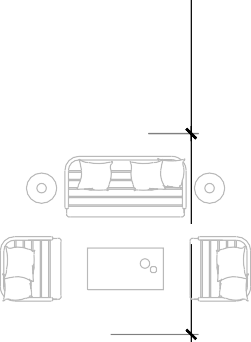 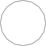 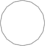 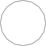 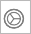 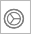 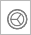 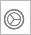 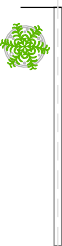 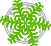 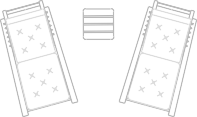 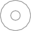 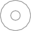 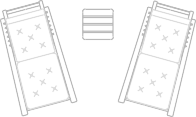 2.65
2.87
2.65
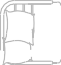 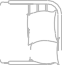 3.15
3.15
3.15
TIPO A
TIPO C
TIPO B
Condohotel Tipo C - 3 habitaciones
Sup. Const. Condohotel 106.45m² Sup. Const. Terraza. 44.00m²
Condohotel Tipo A - 1 habitación Sup. Const. Condohotel 51.85m² Sup. Const. Terraza. 23.00m²
Condohotel Tipo B - 2 habitaciones
Sup. Const. Condohotel 77.74m² Sup. Const. Terraza. 34.49m²
FECHA
MARZO 2022
ESCALA
1/100
PROPIEDAD INVERSIONES SANAGA T. S.R.L
PLANO
HABITACIONES TIPO
CONDOHOTEL TIPO A-B-C
LOCALIZACIÓN
EL LIMÓN - SAMANÁ
REPÚBLICA DOMINICANA
Nº
0.0
THE CAY
MASTERPLAN
ARQUITECTOS
JUAN CARLOS PIÑEIRO
IRMA PIÑEIRO
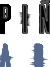 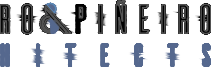 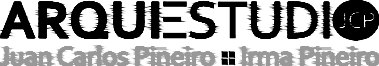 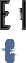 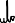 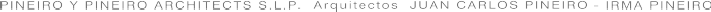 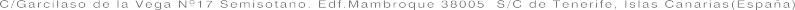 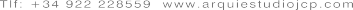 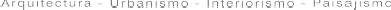 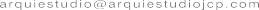 10.95
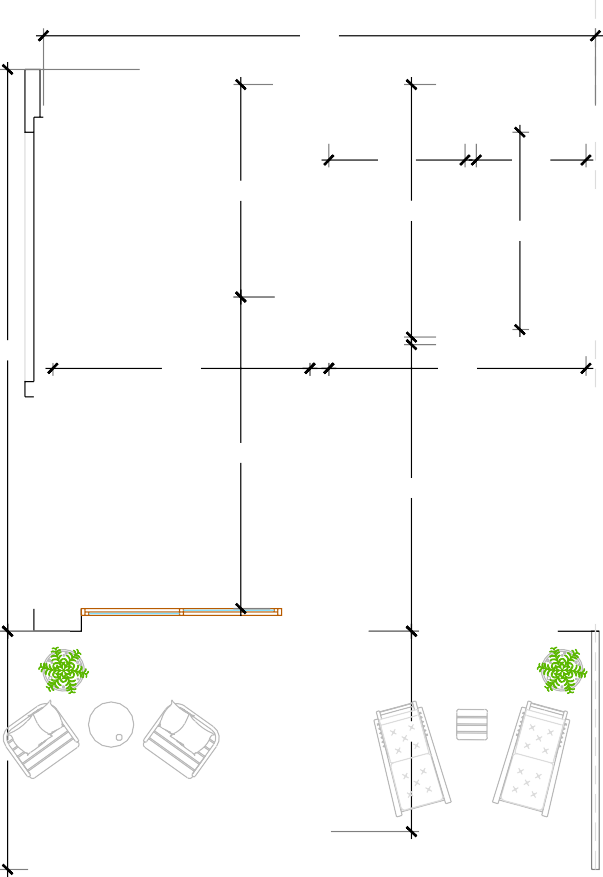 7.30
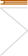 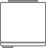 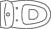 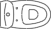 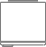 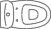 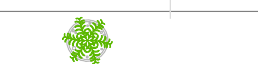 1.80
1.45
1.80
1.45
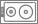 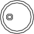 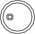 2.81
1.80
1.45
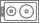 3.34
3.34
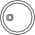 2.81
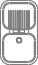 2.61
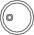 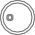 3.34
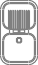 2.61
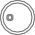 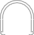 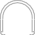 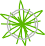 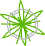 7.43
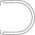 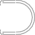 3.40
3.40
3.40
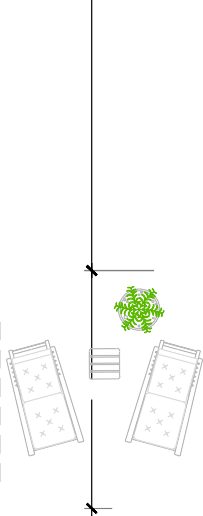 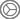 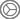 7.43
3.40
3.40
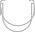 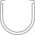 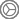 0.25
4.12
3.49
4.12
3.79
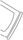 3.79
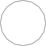 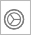 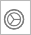 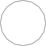 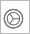 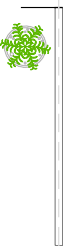 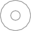 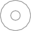 Condohotel Tipo BB - 2 habitaciones
Sup. Const. Condohotel 78.58m² Sup. Const. Terraza. 34.89m²
Sup. Const. Terraza Descubierta. 34.49m²
2.65
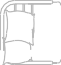 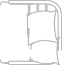 3.15
2.65
3.15
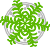 TIPO AA
14.60
Condohotel Tipo AA - 1 habitación
Sup. Const. Condohotel 52.70m² Sup. Const. Terraza. 31.61m²
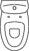 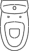 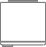 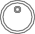 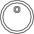 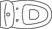 1.51
1.51
1.80
1.45
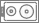 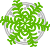 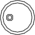 2.71
3.34
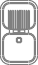 2.61
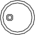 1.05
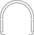 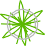 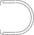 7.43
3.40
3.40
3.40
3.40
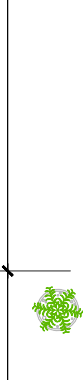 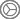 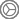 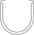 5.30
4.22
4.13
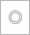 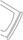 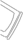 3.79
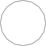 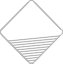 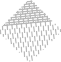 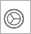 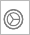 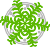 Condohotel Tipo CC - 3 habitaciones
Sup. Const. Condohotel 107.38m² Sup. Const. Terraza. 44.00m²
Sup. Const. Terraza Descubierta. 69.38m²
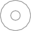 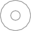 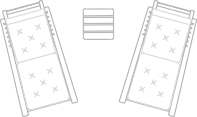 2.87
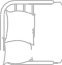 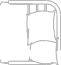 3.15
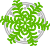 FECHA
MARZO 2022
ESCALA
1/100
PROPIEDAD INVERSIONES SANAGA T. S.R.L
PLANO
HABITACIONES TIPO
CONDOHOTEL TIPO AA-BB-CC
LOCALIZACIÓN
EL LIMÓN - SAMANÁ
REPÚBLICA DOMINICANA
Nº
0.0
THE CAY
MASTERPLAN
ARQUITECTOS
JUAN CARLOS PIÑEIRO
IRMA PIÑEIRO
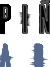 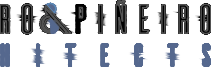 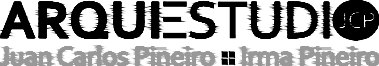 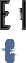 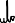 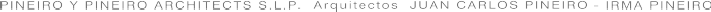 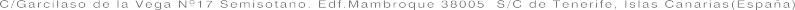 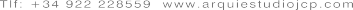 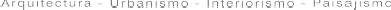 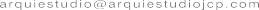 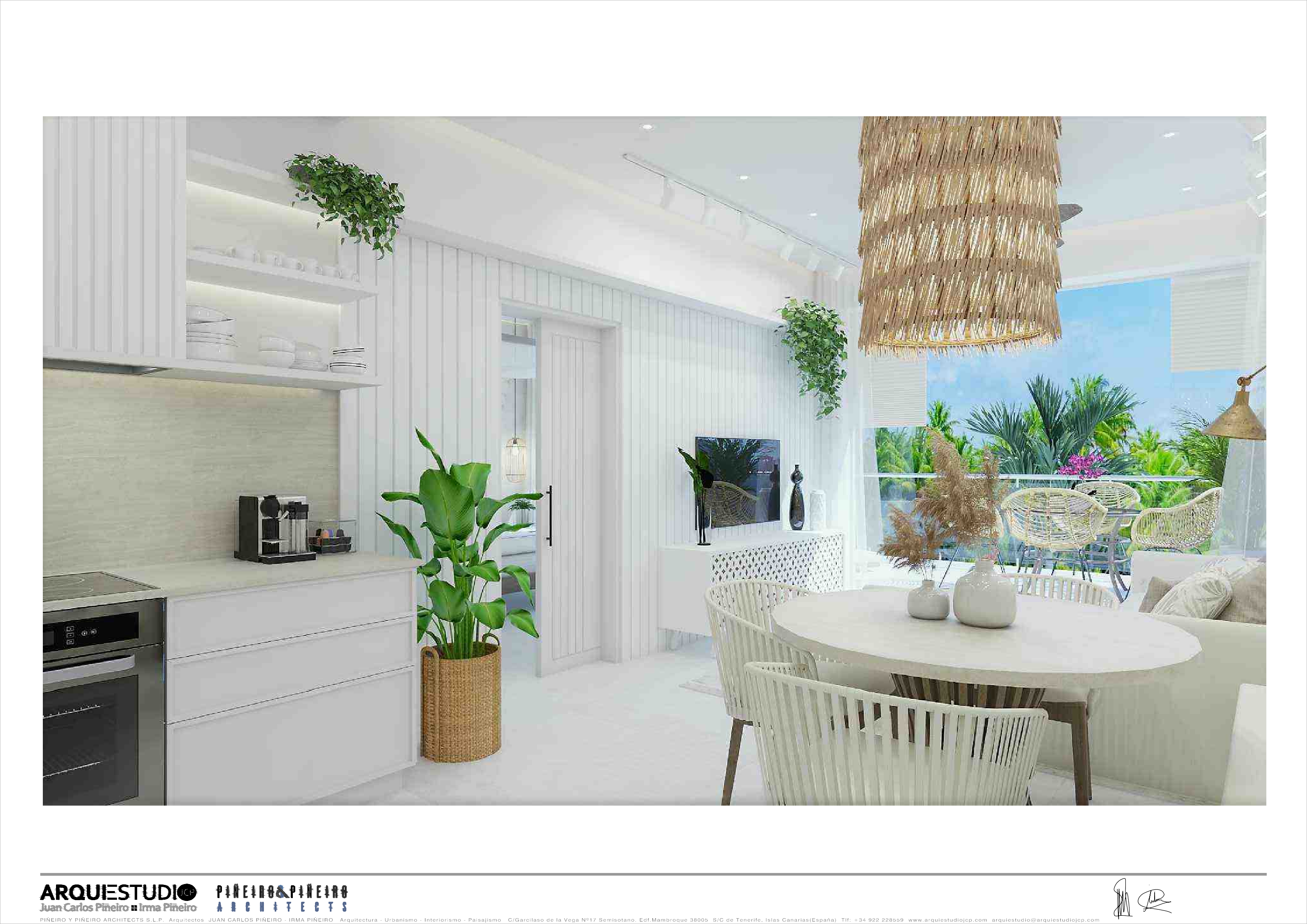 FECHA
ABRIL 2022
ESCALA
S/E
Nº
0.0
PROPIEDAD INVERSIONES SANAGA T. S.R.L
LOCALIZACIÓN
EL LIMÓN - SAMANÁ
REPÚBLICA DOMINICANA
PLANO
CONDOHOTEL
THE CAY
MASTERPLAN
ARQUITECTOS
JUAN CARLOS PIÑEIRO
IRMA PIÑEIRO
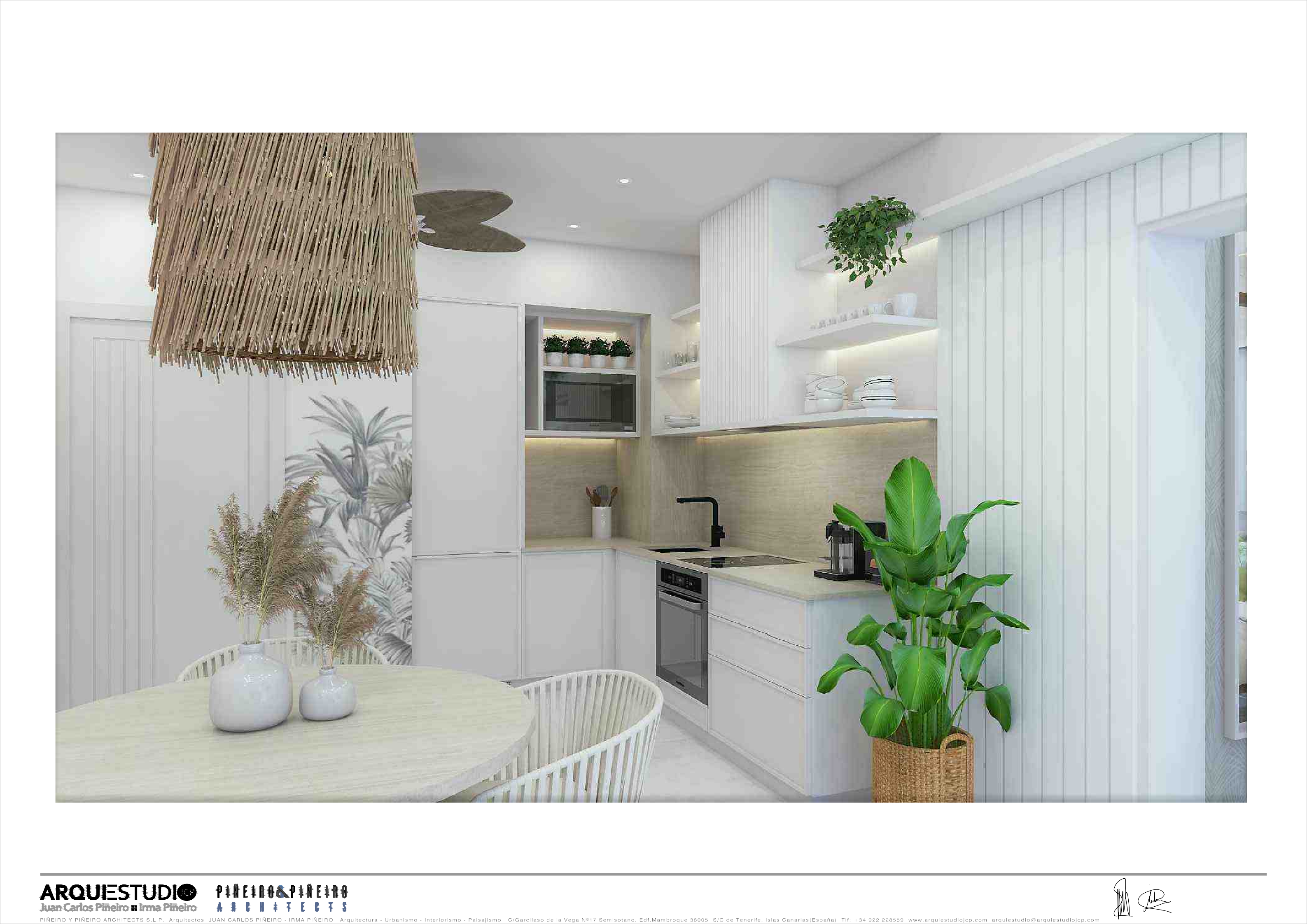 FECHA
ABRIL 2022
ESCALA
S/E
Nº
0.0
PROPIEDAD INVERSIONES SANAGA T. S.R.L
LOCALIZACIÓN
EL LIMÓN - SAMANÁ
REPÚBLICA DOMINICANA
THE CAY
MASTERPLAN
PLANO
CONDOHOTEL
ARQUITECTOS
JUAN CARLOS PIÑEIRO
IRMA PIÑEIRO
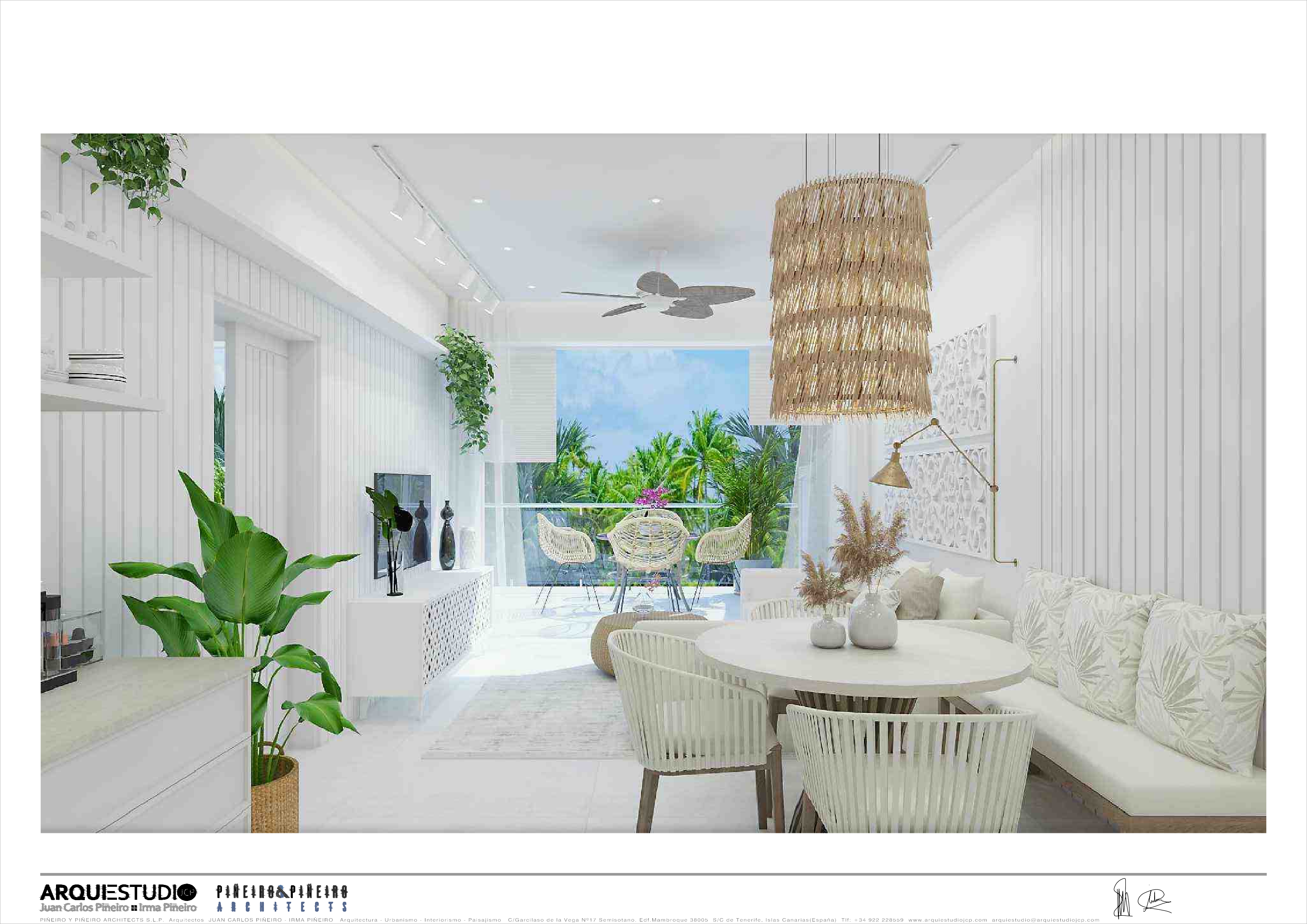 FECHA
ABRIL 2022
ESCALA
S/E
Nº
0.0
PROPIEDAD INVERSIONES SANAGA T. S.R.L
LOCALIZACIÓN
EL LIMÓN - SAMANÁ
REPÚBLICA DOMINICANA
THE CAY
MASTERPLAN
PLANO
CONDOHOTEL
ARQUITECTOS
JUAN CARLOS PIÑEIRO
IRMA PIÑEIRO
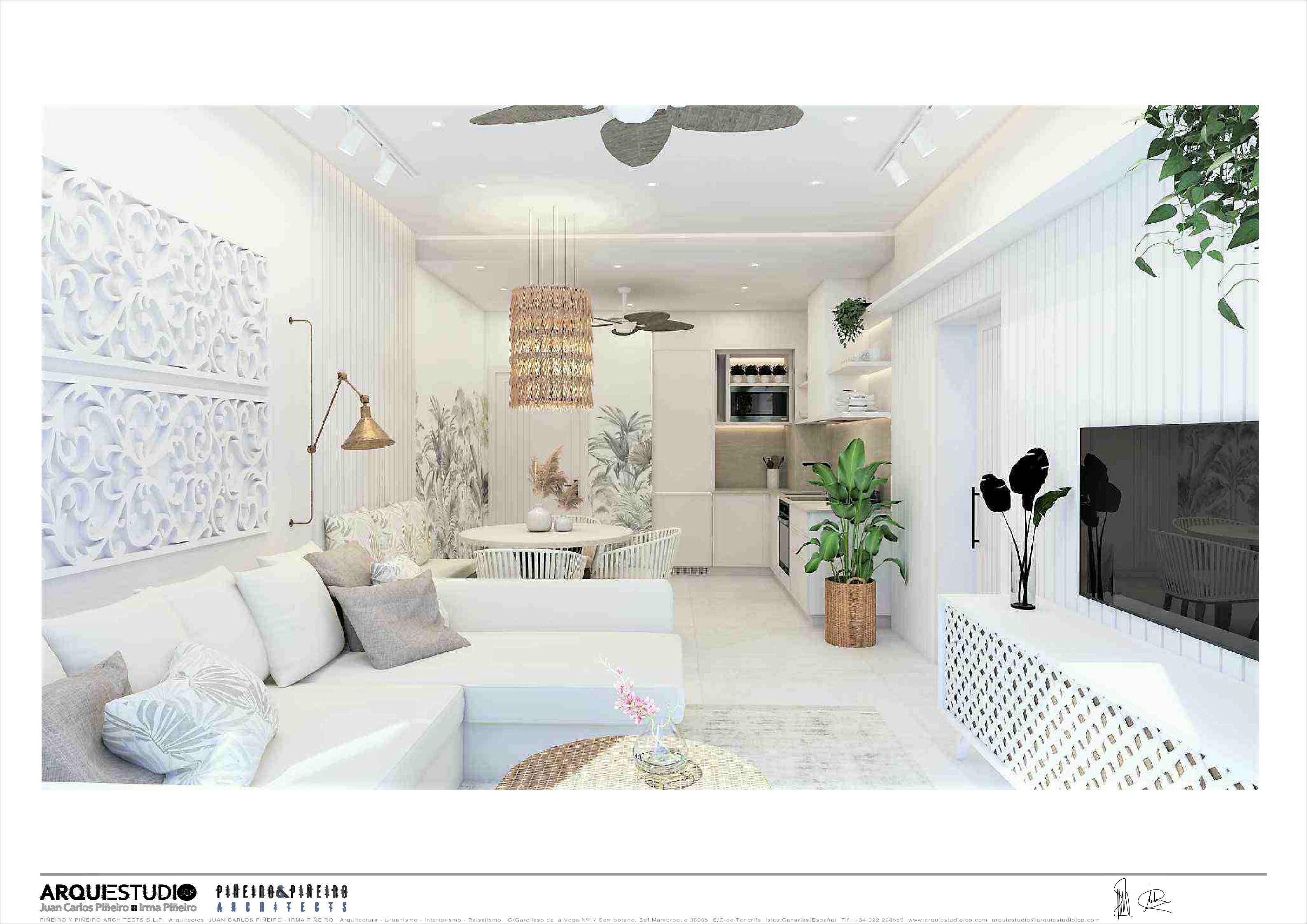 FECHA
ABRIL 2022
ESCALA
S/E
Nº
0.0
PROPIEDAD INVERSIONES SANAGA T. S.R.L
LOCALIZACIÓN
EL LIMÓN - SAMANÁ
REPÚBLICA DOMINICANA
THE CAY
MASTERPLAN
PLANO
CONDOHOTEL
ARQUITECTOS
JUAN CARLOS PIÑEIRO
IRMA PIÑEIRO
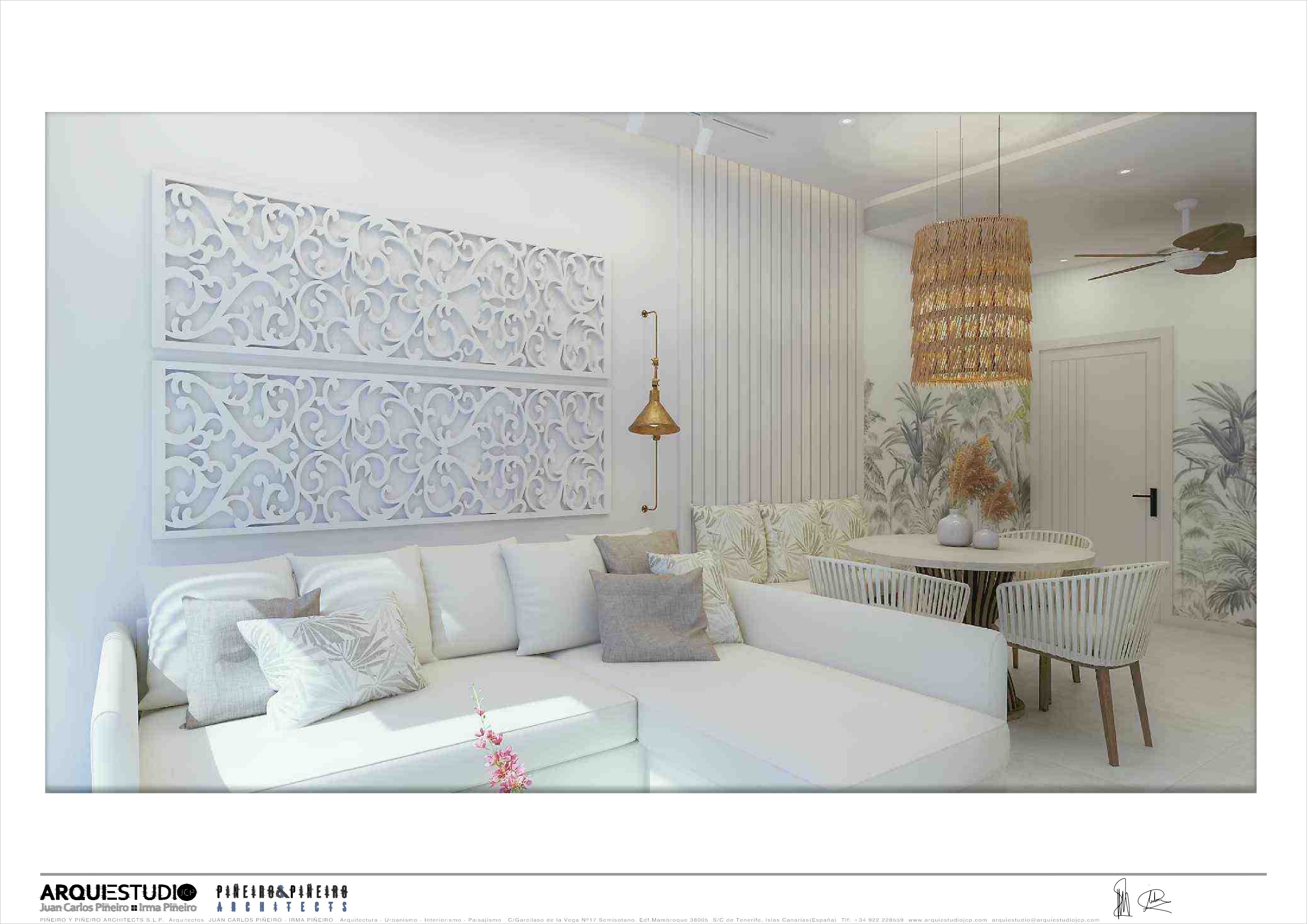 FECHA
ABRIL 2022
ESCALA
S/E
Nº
0.0
PROPIEDAD INVERSIONES SANAGA T. S.R.L
LOCALIZACIÓN
EL LIMÓN - SAMANÁ
REPÚBLICA DOMINICANA
THE CAY
MASTERPLAN
PLANO
CONDOHOTEL
ARQUITECTOS
JUAN CARLOS PIÑEIRO
IRMA PIÑEIRO
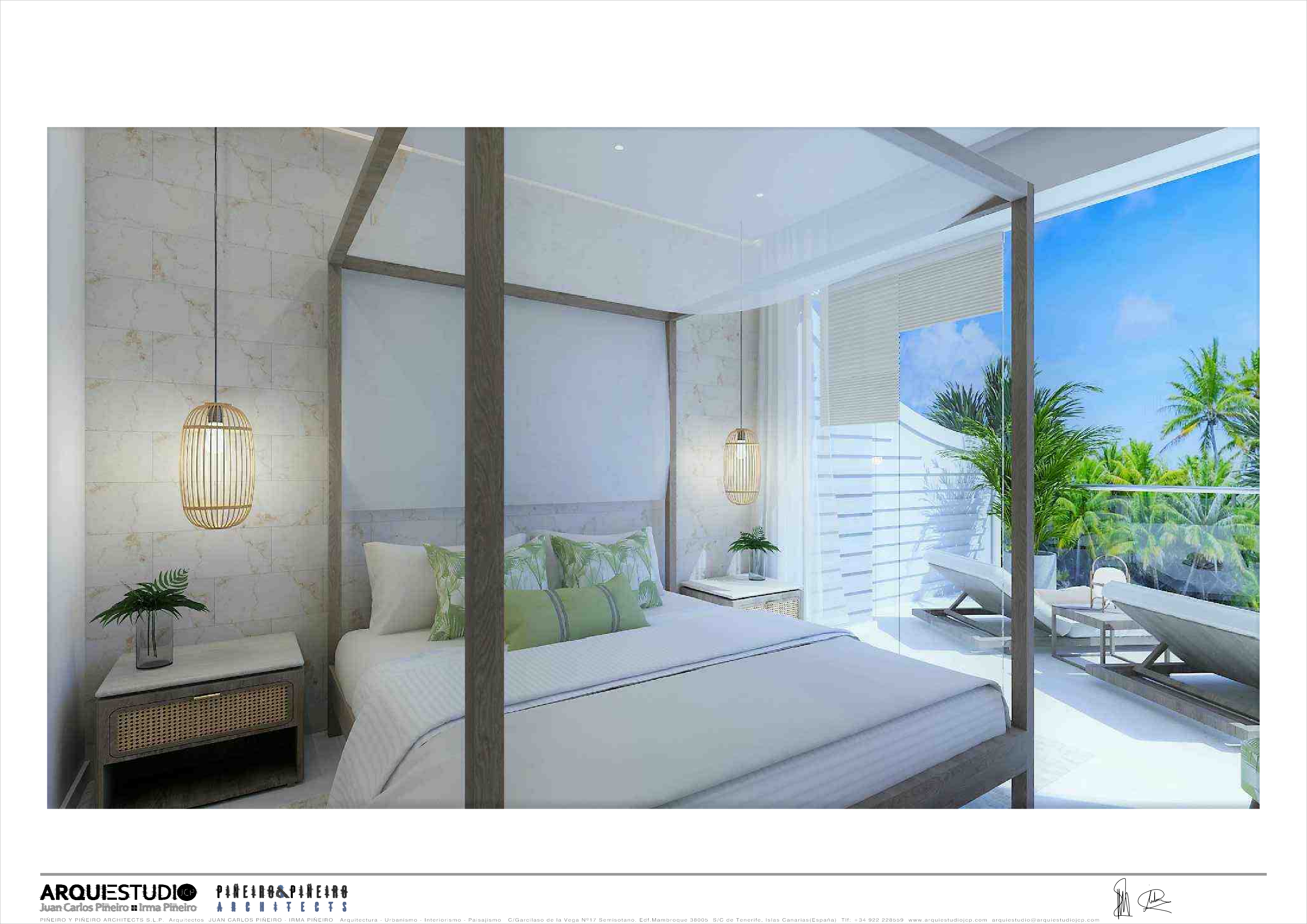 FECHA
ABRIL 2022
ESCALA
S/E
Nº
0.0
PROPIEDAD INVERSIONES SANAGA T. S.R.L
LOCALIZACIÓN
EL LIMÓN - SAMANÁ
REPÚBLICA DOMINICANA
THE CAY
MASTERPLAN
PLANO
CONDOHOTEL
.
ARQUITECTOS
JUAN CARLOS PIÑEIRO
IRMA PIÑEIRO
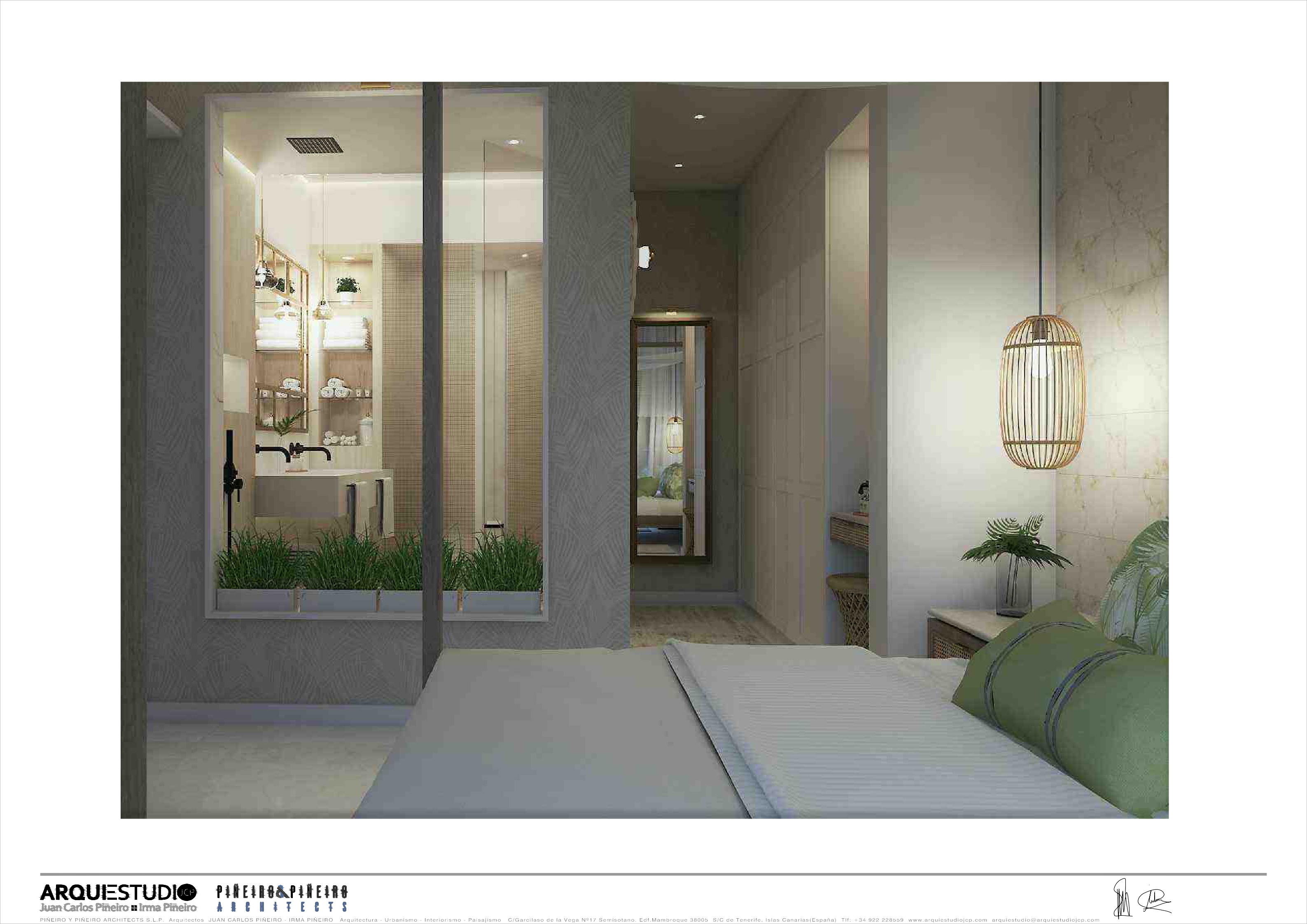 FECHA
ABRIL 2022
ESCALA
S/E
Nº
0.0
PROPIEDAD INVERSIONES SANAGA T. S.R.L
LOCALIZACIÓN
EL LIMÓN - SAMANÁ
REPÚBLICA DOMINICANA
THE CAY
MASTERPLAN
PLANO
CONDOHOTEL
ARQUITECTOS
JUAN CARLOS PIÑEIRO
IRMA PIÑEIRO
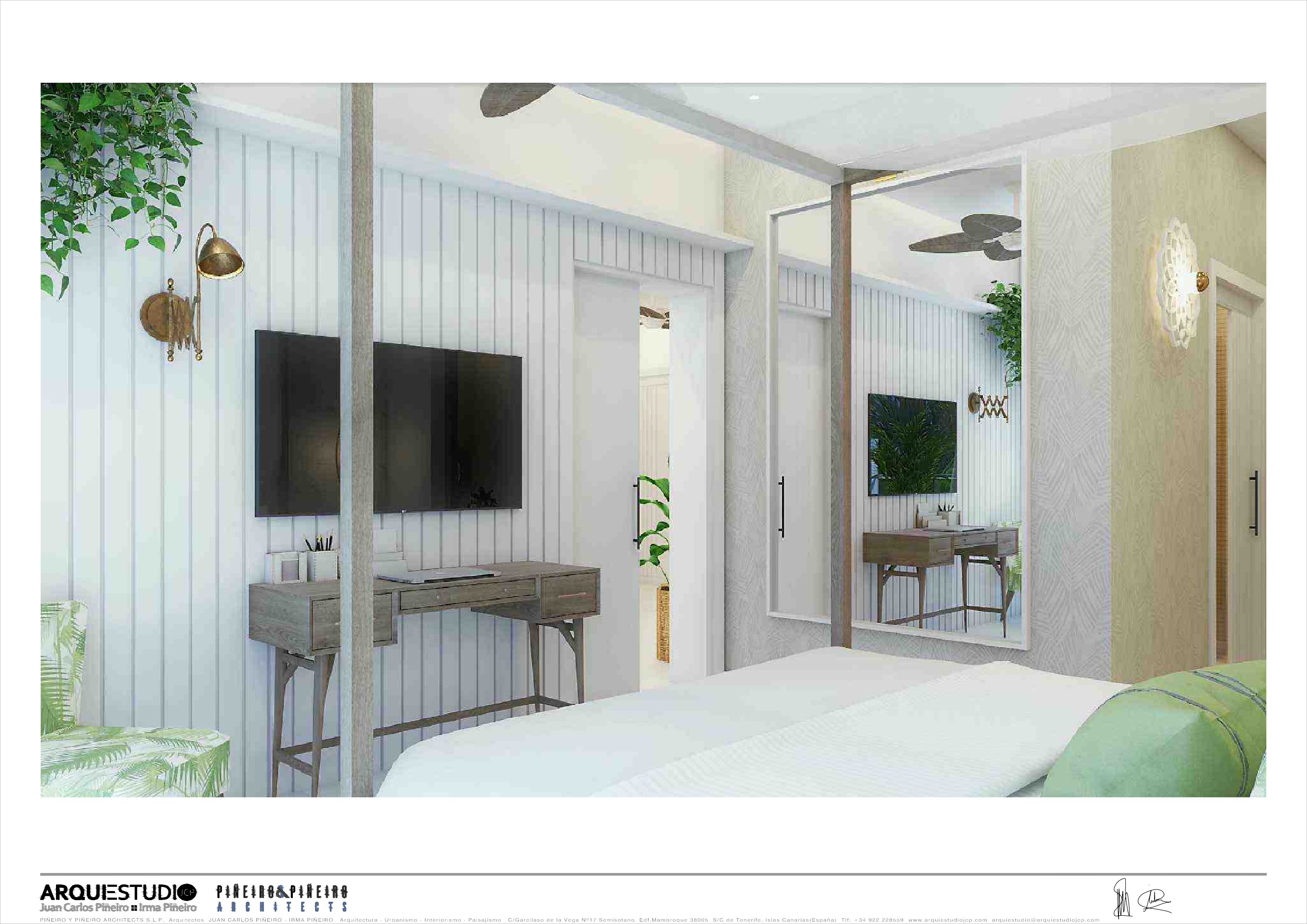 FECHA
ABRIL 2022
ESCALA
S/E
Nº
0.0
PROPIEDAD INVERSIONES SANAGA T. S.R.L
LOCALIZACIÓN
EL LIMÓN - SAMANÁ
REPÚBLICA DOMINICANA
THE CAY
MASTERPLAN
PLANO
CONDOHOTEL
ARQUITECTOS
JUAN CARLOS PIÑEIRO
IRMA PIÑEIRO
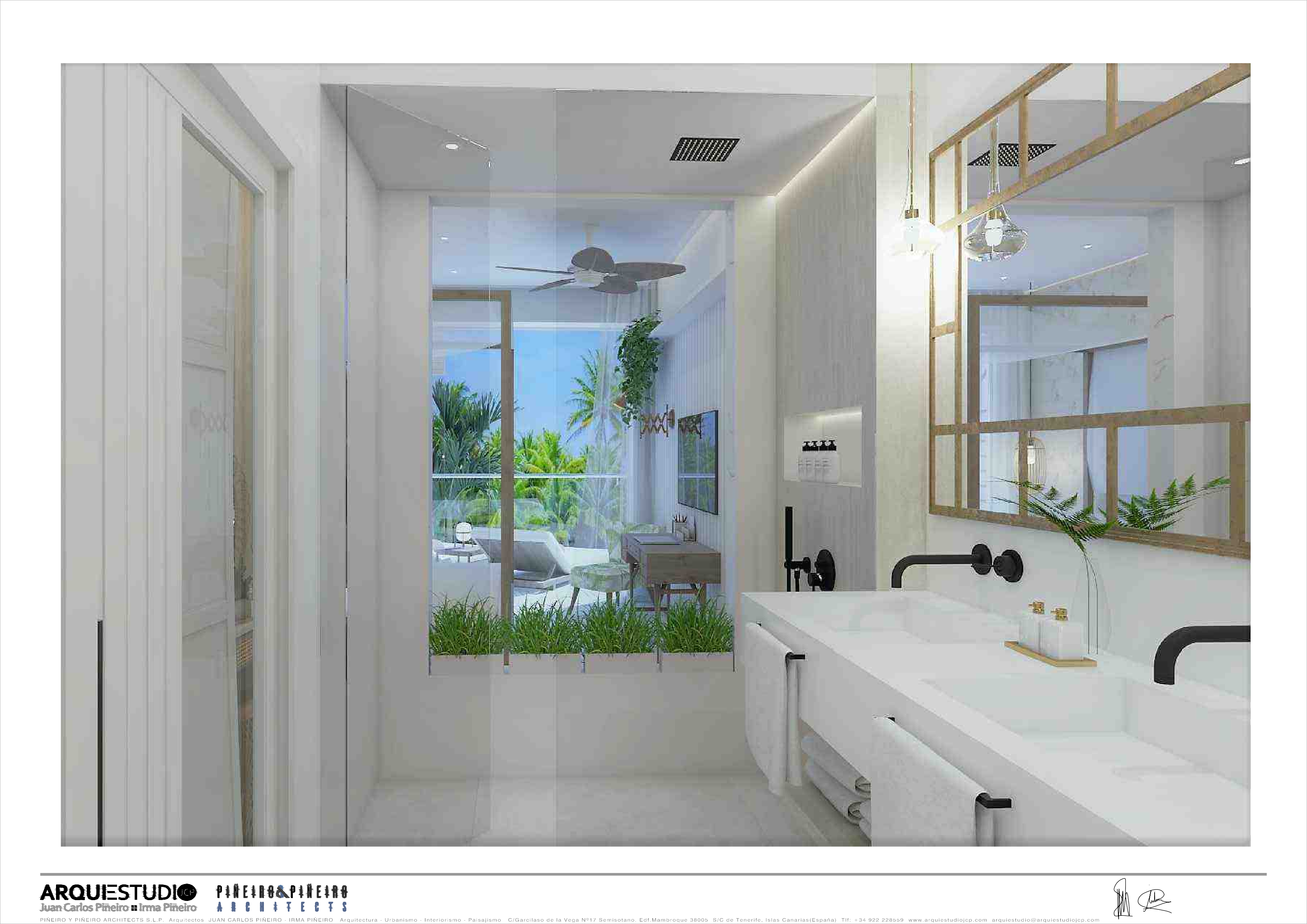 FECHA
ABRIL 2022
ESCALA
S/E
Nº
0.0
PROPIEDAD INVERSIONES SANAGA T. S.R.L
LOCALIZACIÓN
EL LIMÓN - SAMANÁ
REPÚBLICA DOMINICANA
THE CAY
MASTERPLAN
PLANO
CONDOHOTEL
ARQUITECTOS
JUAN CARLOS PIÑEIRO
IRMA PIÑEIRO
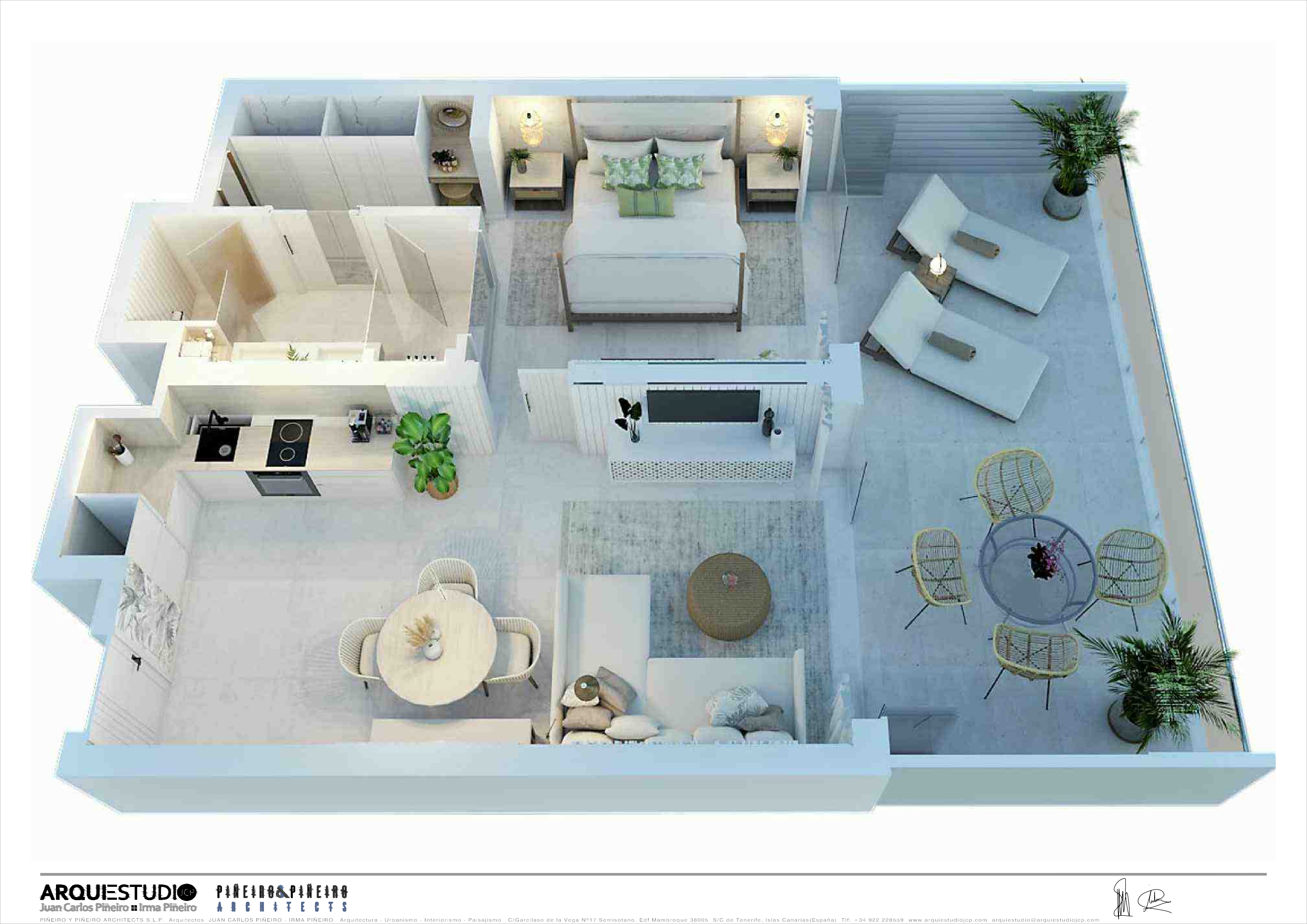 FECHA
ABRIL 2022
ESCALA
S/E
Nº
0.0
PROPIEDAD INVERSIONES SANAGA T. S.R.L
LOCALIZACIÓN
EL LIMÓN - SAMANÁ
REPÚBLICA DOMINICANA
THE CAY
MASTERPLAN
PLANO
CONDOHOTEL
ARQUITECTOS
JUAN CARLOS PIÑEIRO
IRMA PIÑEIRO
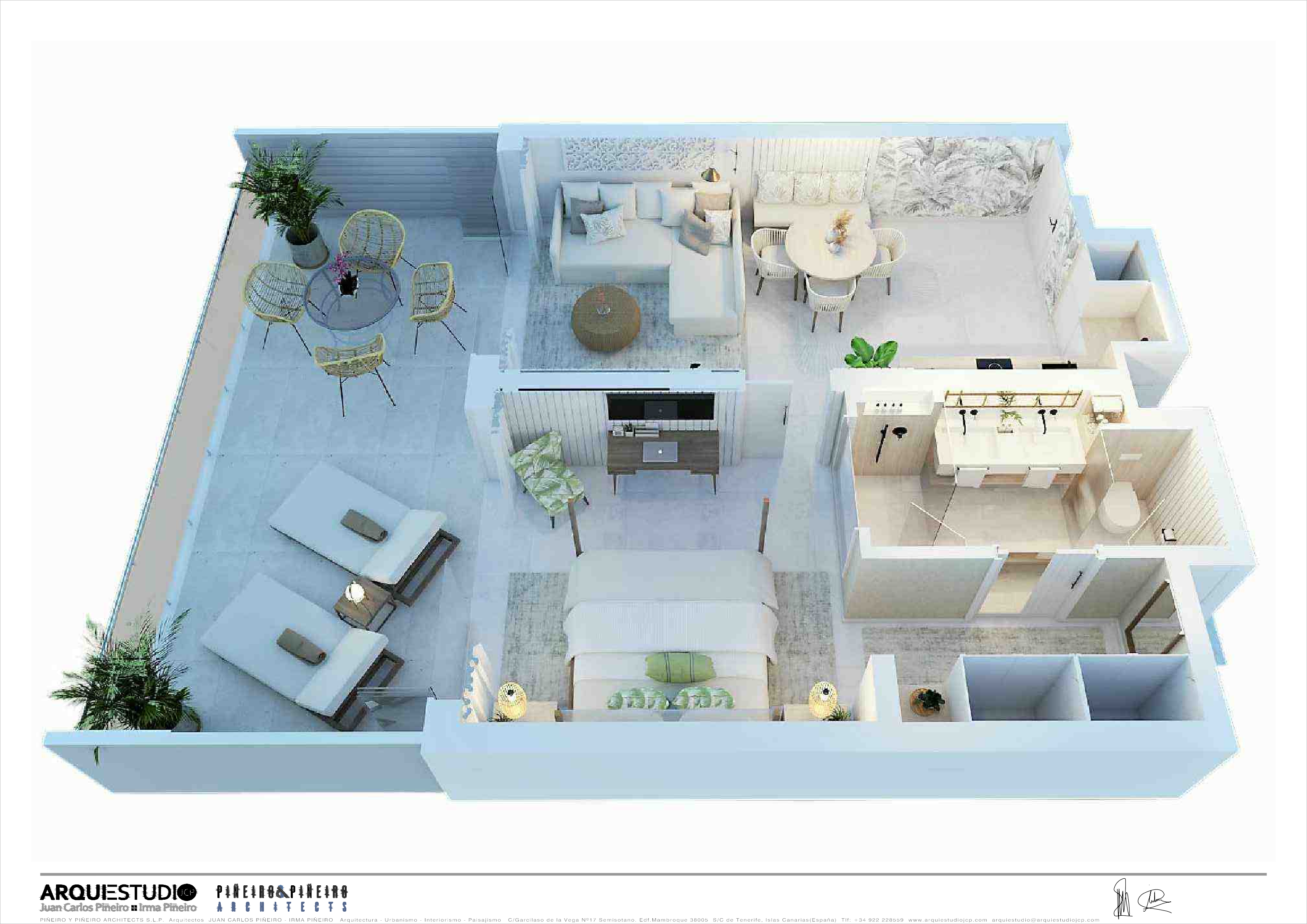 FECHA
ABRIL 2022
ESCALA
S/E
Nº
0.0
PROPIEDAD INVERSIONES SANAGA T. S.R.L
LOCALIZACIÓN
EL LIMÓN - SAMANÁ
REPÚBLICA DOMINICANA
THE CAY
MASTERPLAN
PLANO
CONDOHOTEL
ARQUITECTOS
JUAN CARLOS PIÑEIRO
IRMA PIÑEIRO
EL CAY OPTIONS AND COSTS
OPTION 1
This is to purchase the total tourist development Project on a 1,222,936,75m2  with 880 linear meters of beachfront at Playa de “El Limón, the municipality of El Limón, Samaná, Dominican Republic.
 With views of the Atlantic Ocean and the Cayo Limón, composed of 2,944 hotel rooms, condo-suites, apartments and five-star villas, 18-hole golf course, Congress Center, Casino, Shopping, Sports, Spa Center, health center, themed restaurants and natural spaces
EL CAY OPTIONS AND COSTS
OPTION 1
The total cost for this development is US$68,850,000
We have full details and documents that can be viewed by interested parties at our office
EL CAY OPTIONS AND COSTS
OPTION 2
This is to purchase only the tourist development Project on a 212,467.13m2  with 880 linear meters of beachfront at Playa de “El Limón, the municipality of El Limón, Samaná, Dominican Republic.
 With views of the Atlantic Ocean and the Cayo Limón, composed of 2,944 hotel rooms, condo-suites, apartments Congress Center, Shopping, Sports, Spa Center, health center, themed restaurants and natural spaces
EL CAY OPTIONS AND COSTS
OPTION 2
The total cost for the development US$29,450,000
We have full details and documents that can be viewed by interested parties at our office
NO TAXES
This international tourist and residential project of great scope, which will enjoy the tax credits inherent to the Definitive Classification of Confotur (Law 158/01 RD)
See this link 
CONFOTUR LAW https://confotur.mitur.gob.do/
Project Development Team
The team have the combination of competences and accredited experience of the project development team made up of managers of hotel projects, builders, architects, urban planning lawyers, experts in environmental management, economists, which is decisive when it comes to achieving a comprehensive vision that guarantees the best results in terms of quality and applicability of the result, location, conservation of the natural environment and economic feasibility.
Desirable Location
This region is one of the most beautiful in the Caribbean and also requires, due to its fragility, a sustainable tourism commitment in environmental terms, which guaranty safety and the maximum sanitary hygiene control measures for users.